О Д И Н     Д Е Н Ь

часть пятая

Марши 92-го Печёрского полка, «Гренадёр», Преображенского полка.
23 февраля 1971

6 ноября 1971

6 ноября 2011

12 ноября 2011
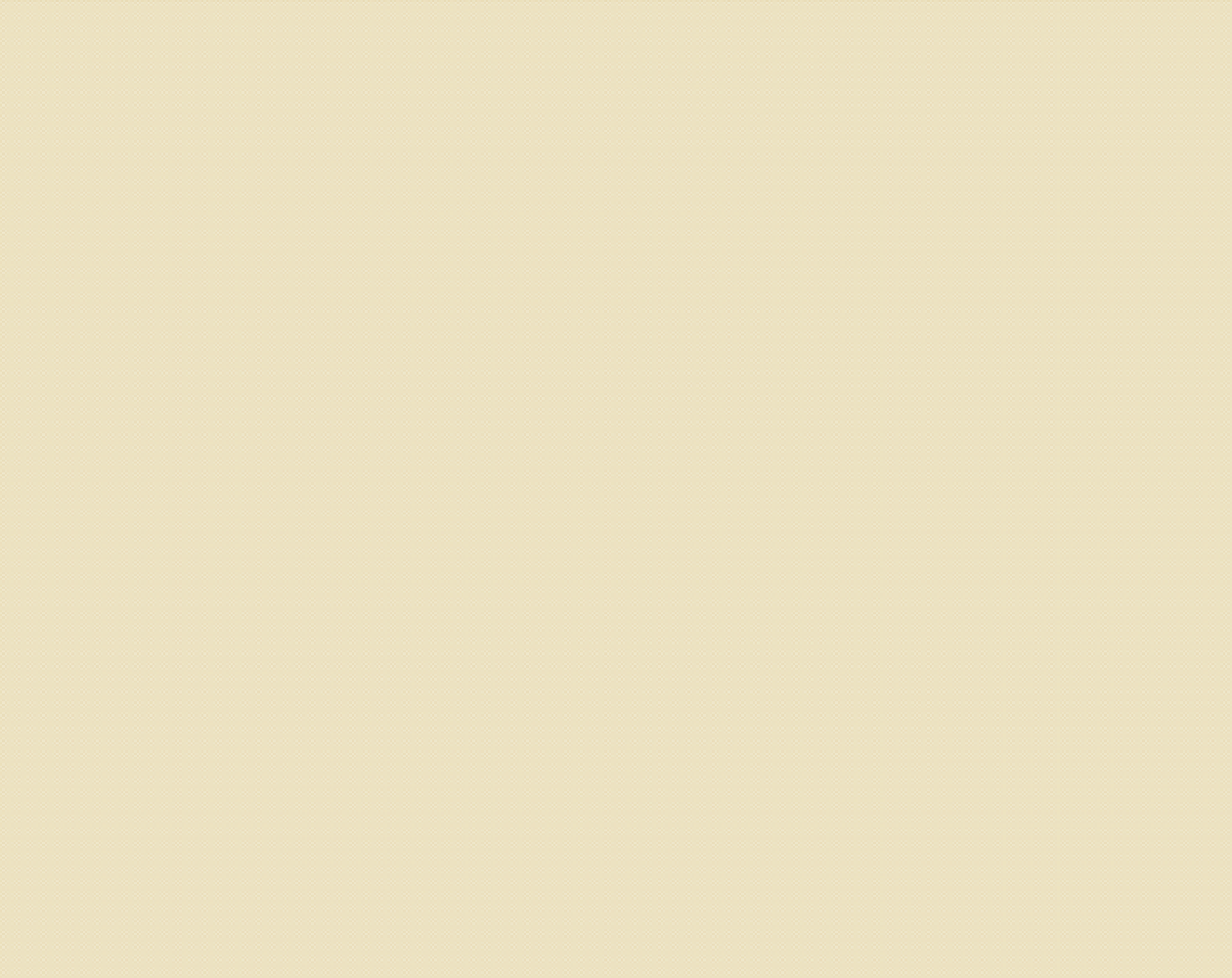 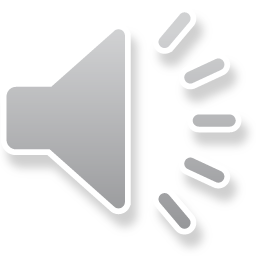 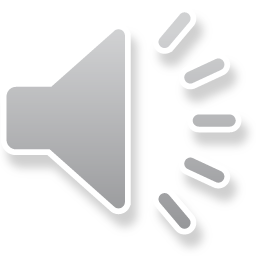 ДРУЗЬЯ !
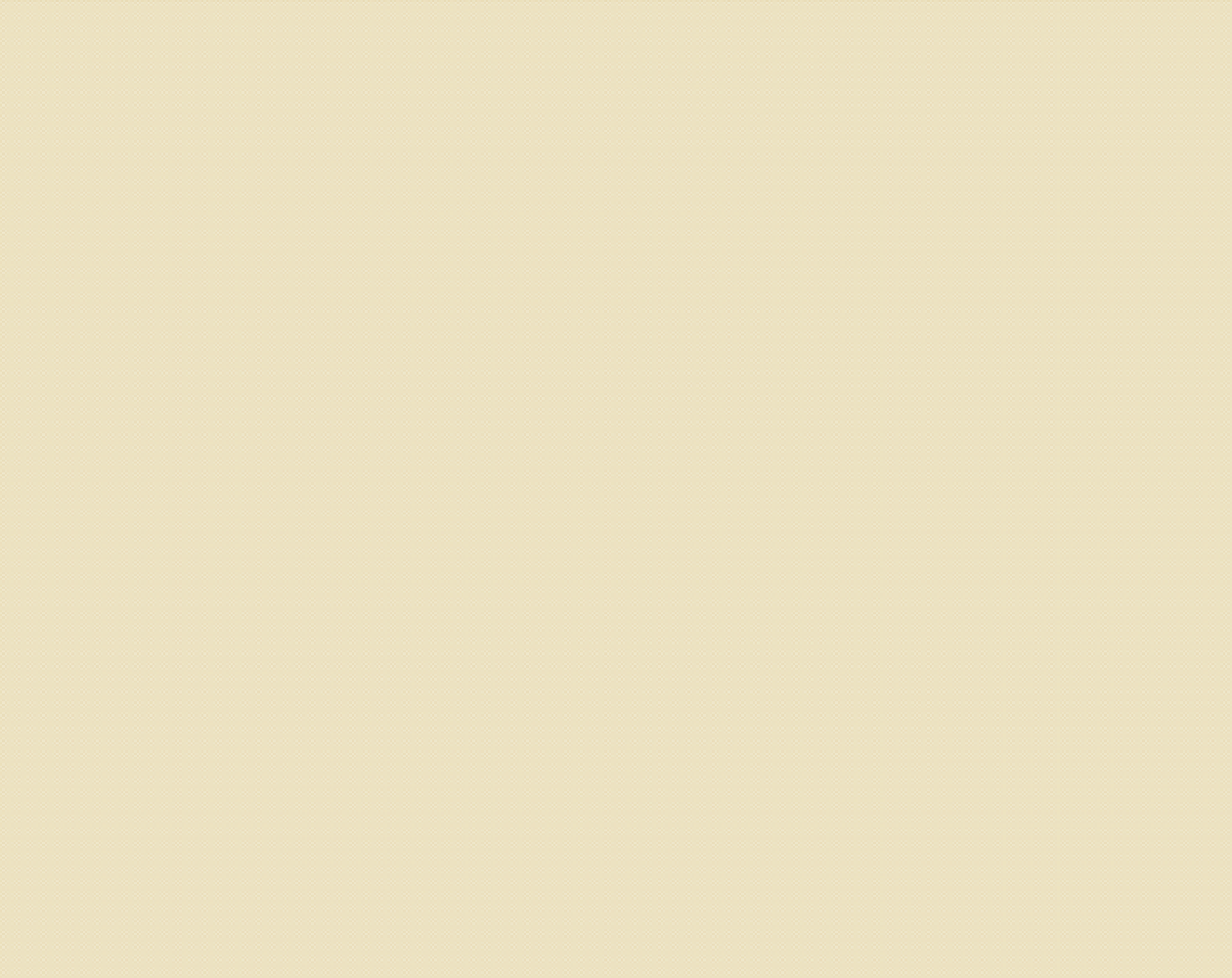 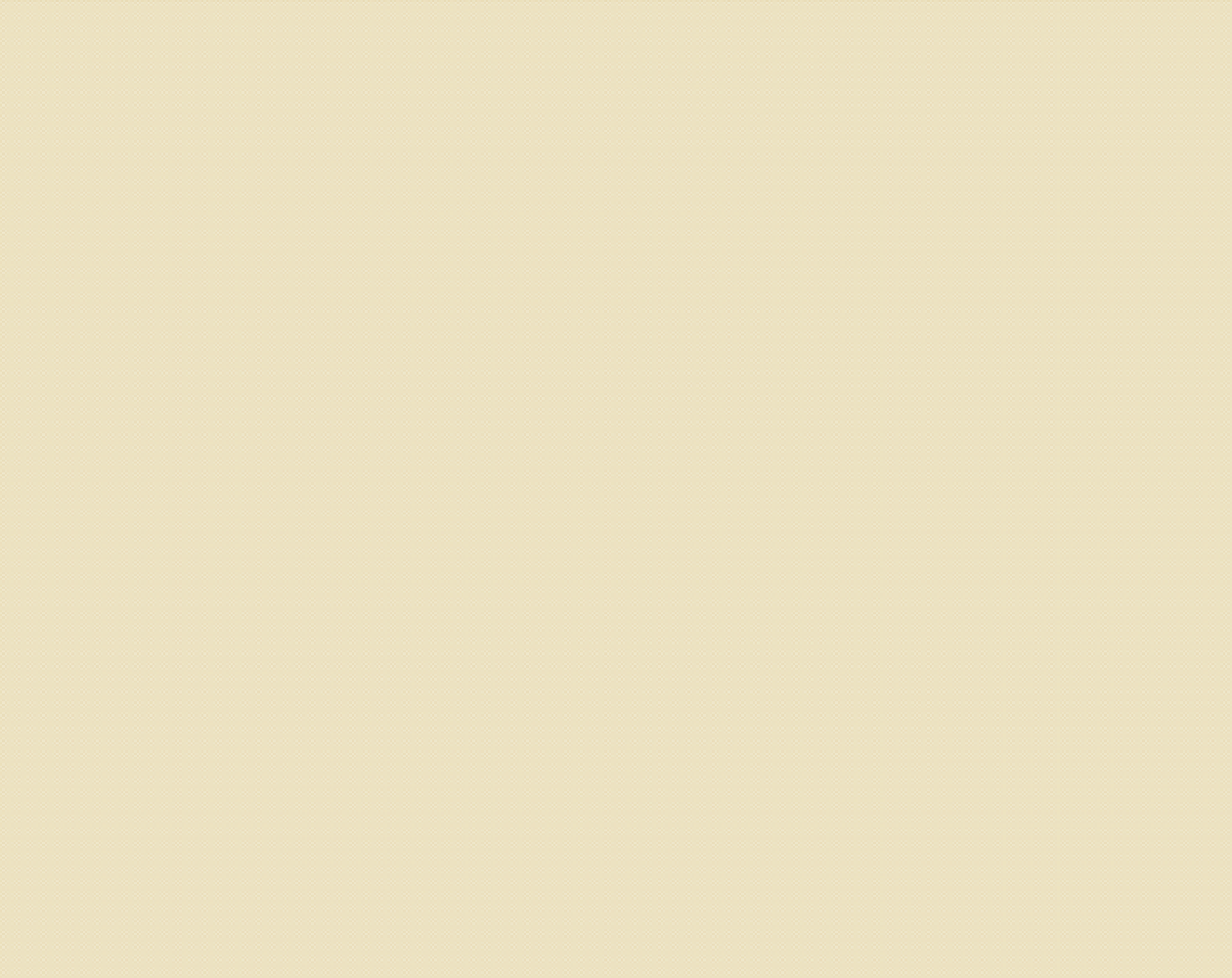 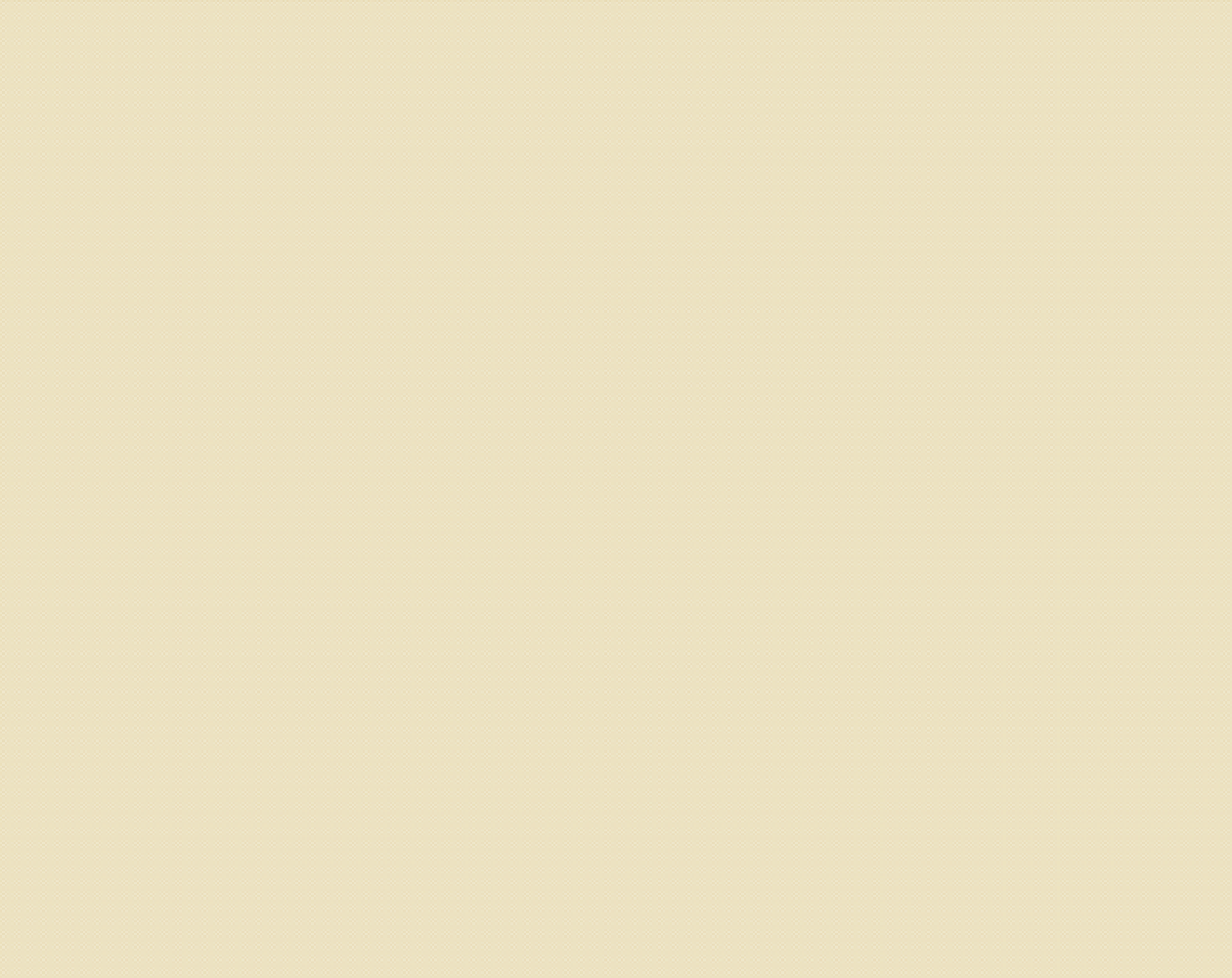 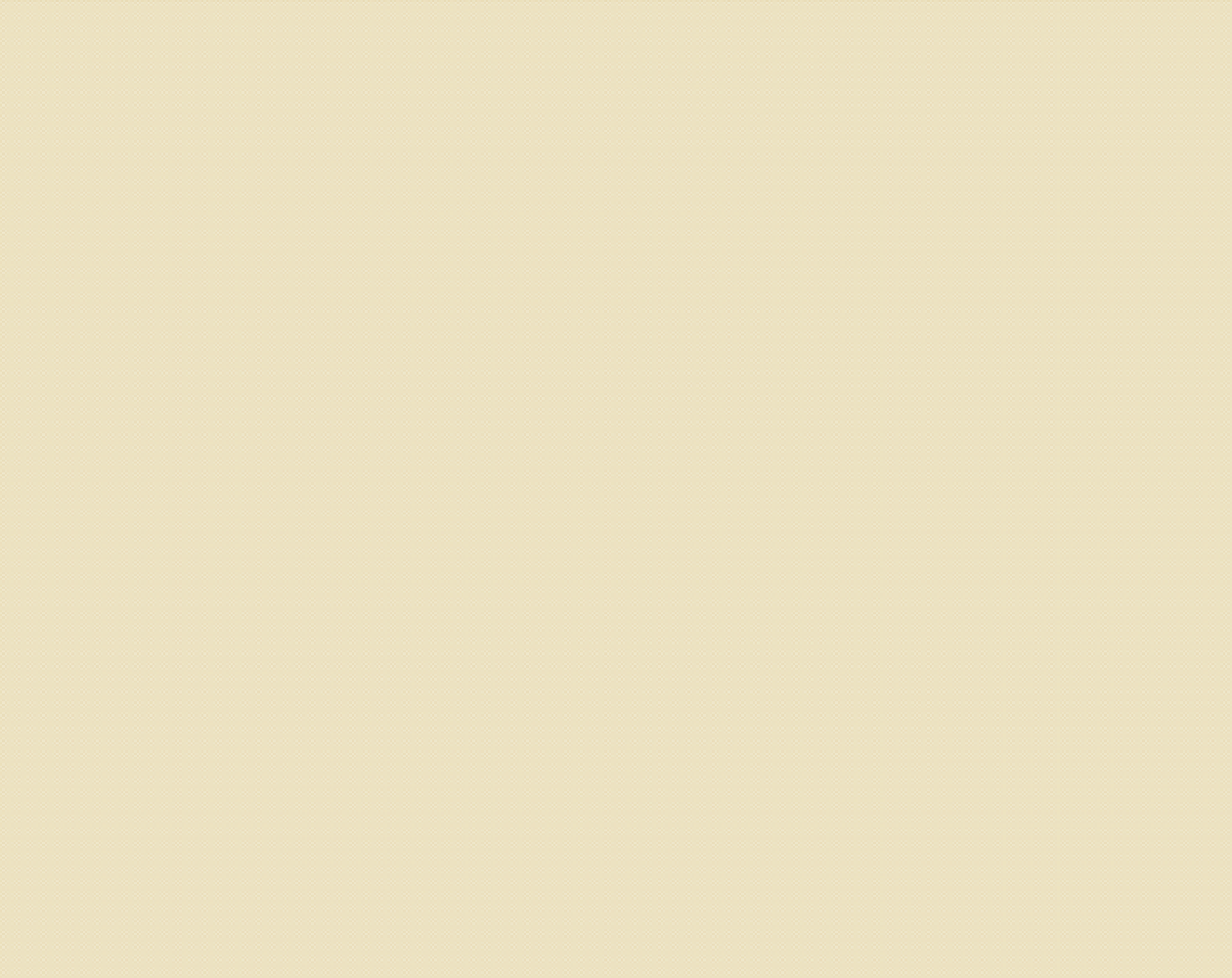 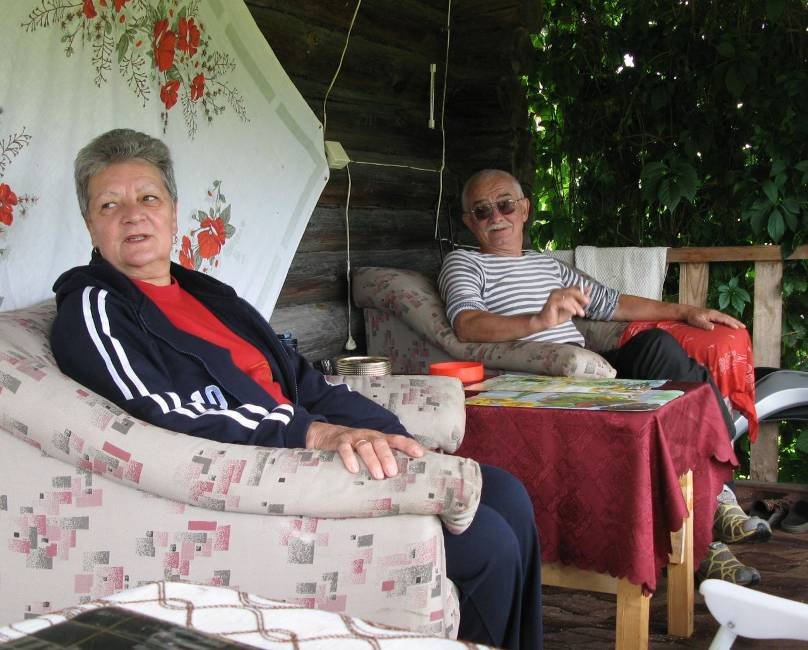 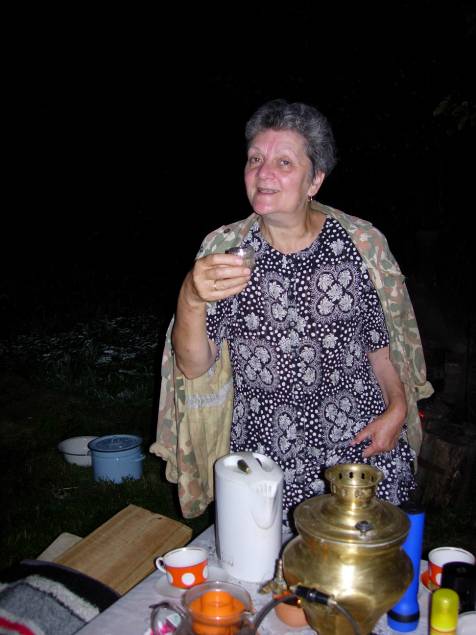 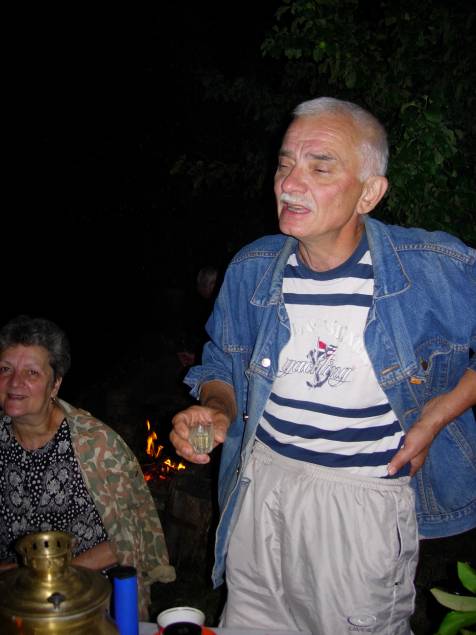 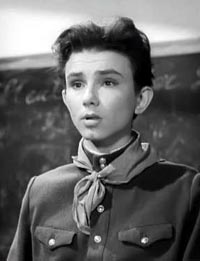 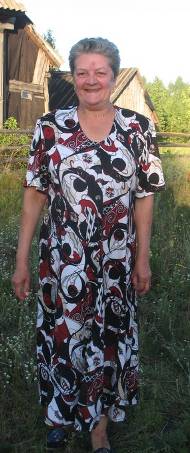 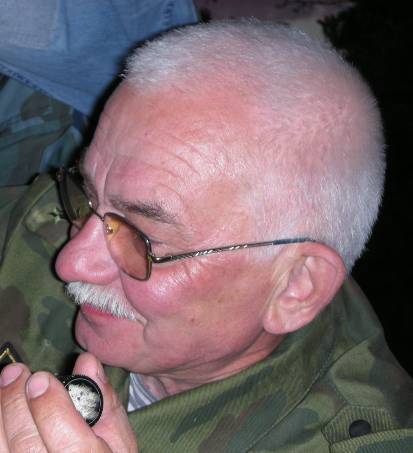 Федя Дранкин из кинофильма «Друг мой, Колька!» (1961 г.)
Таня и Витя
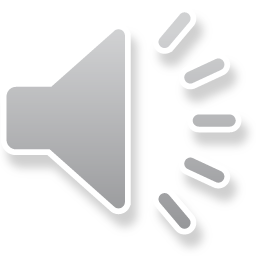 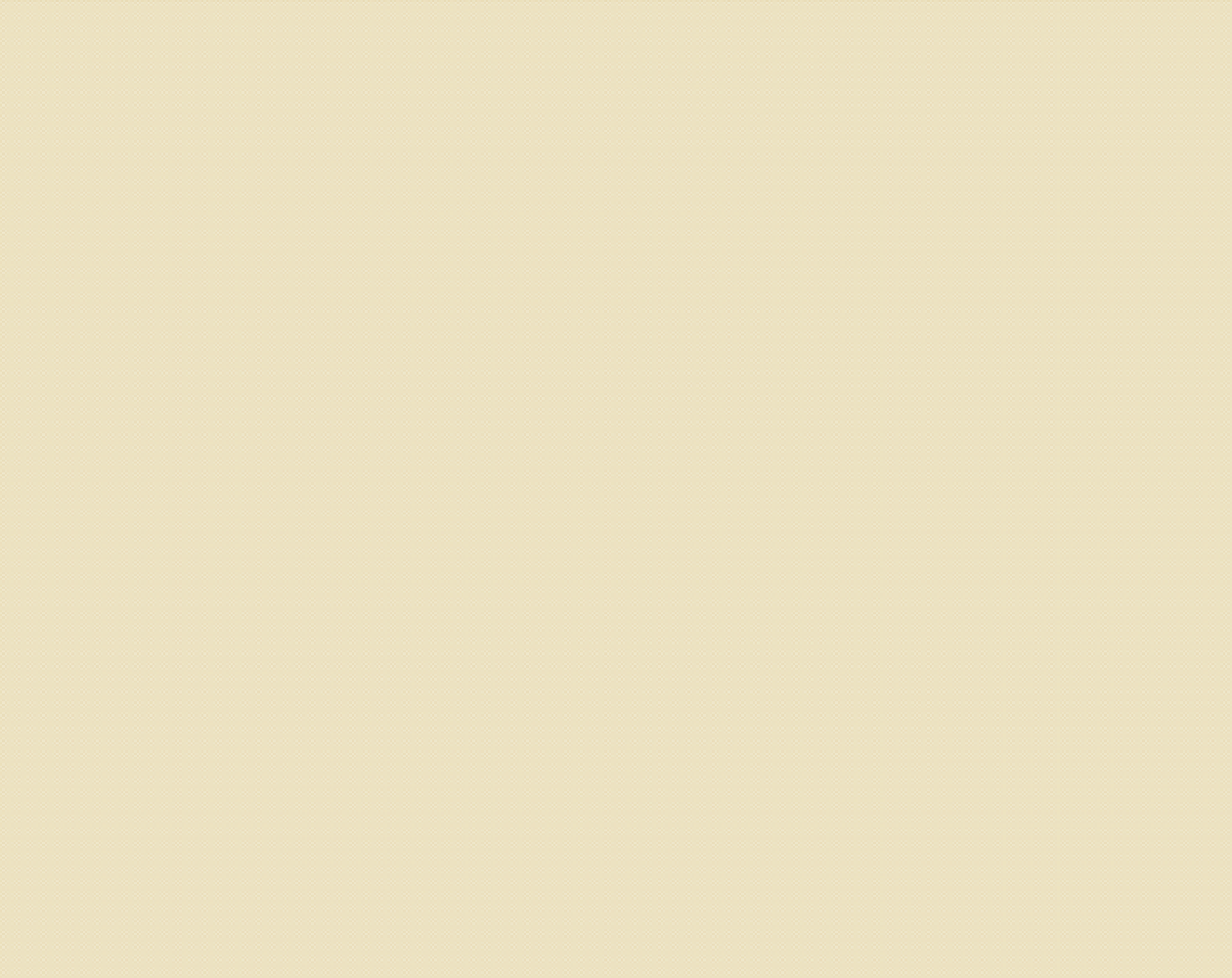 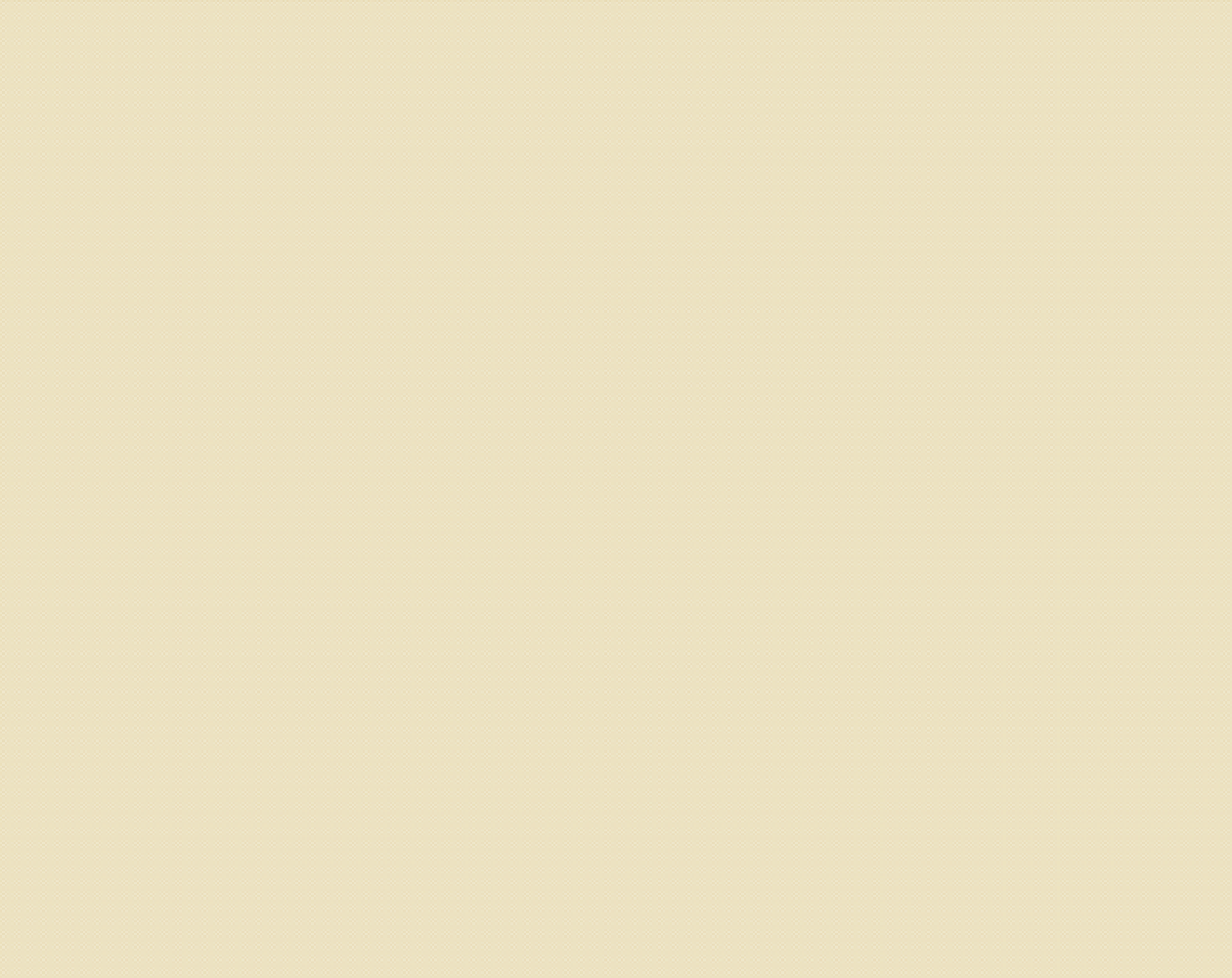 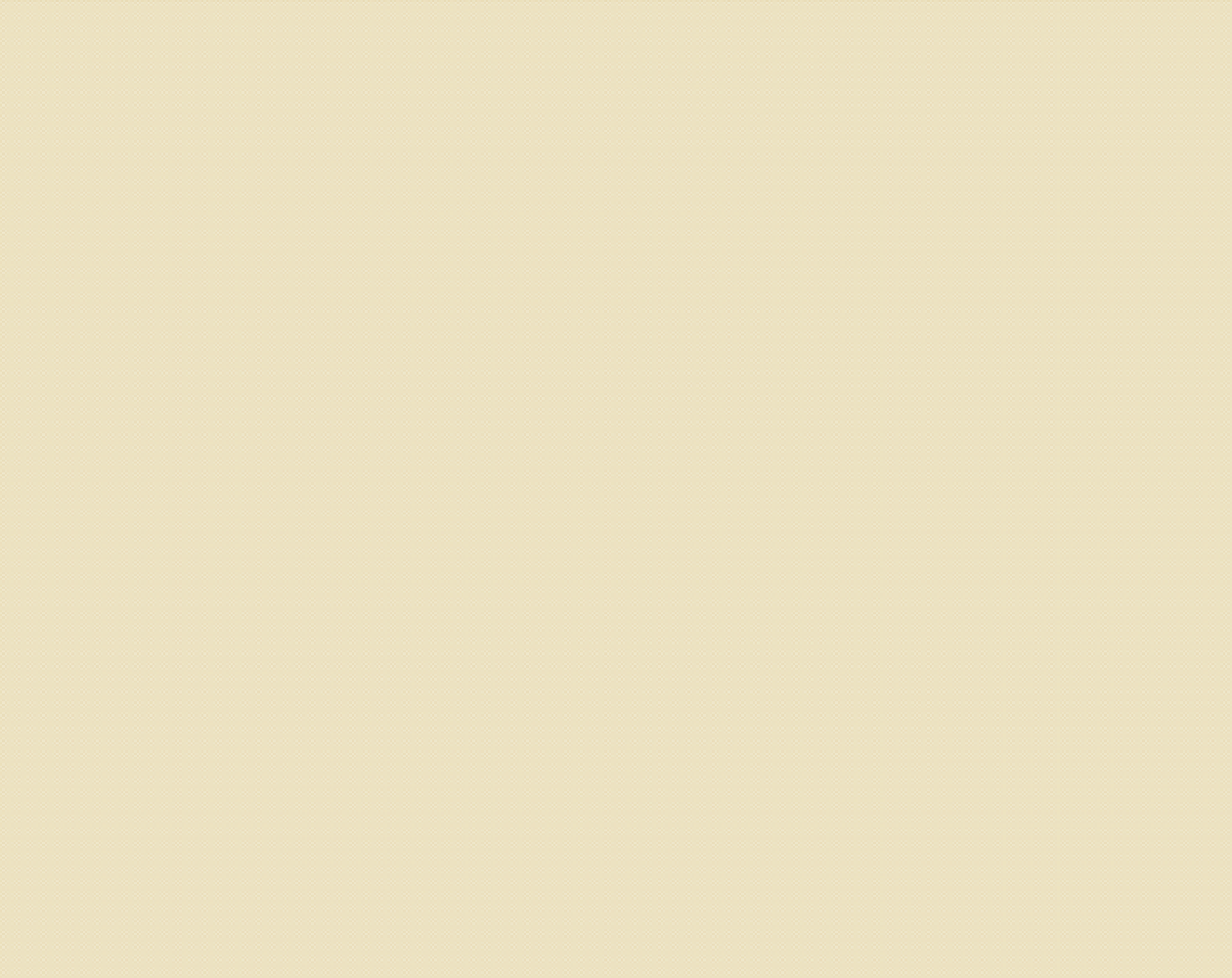 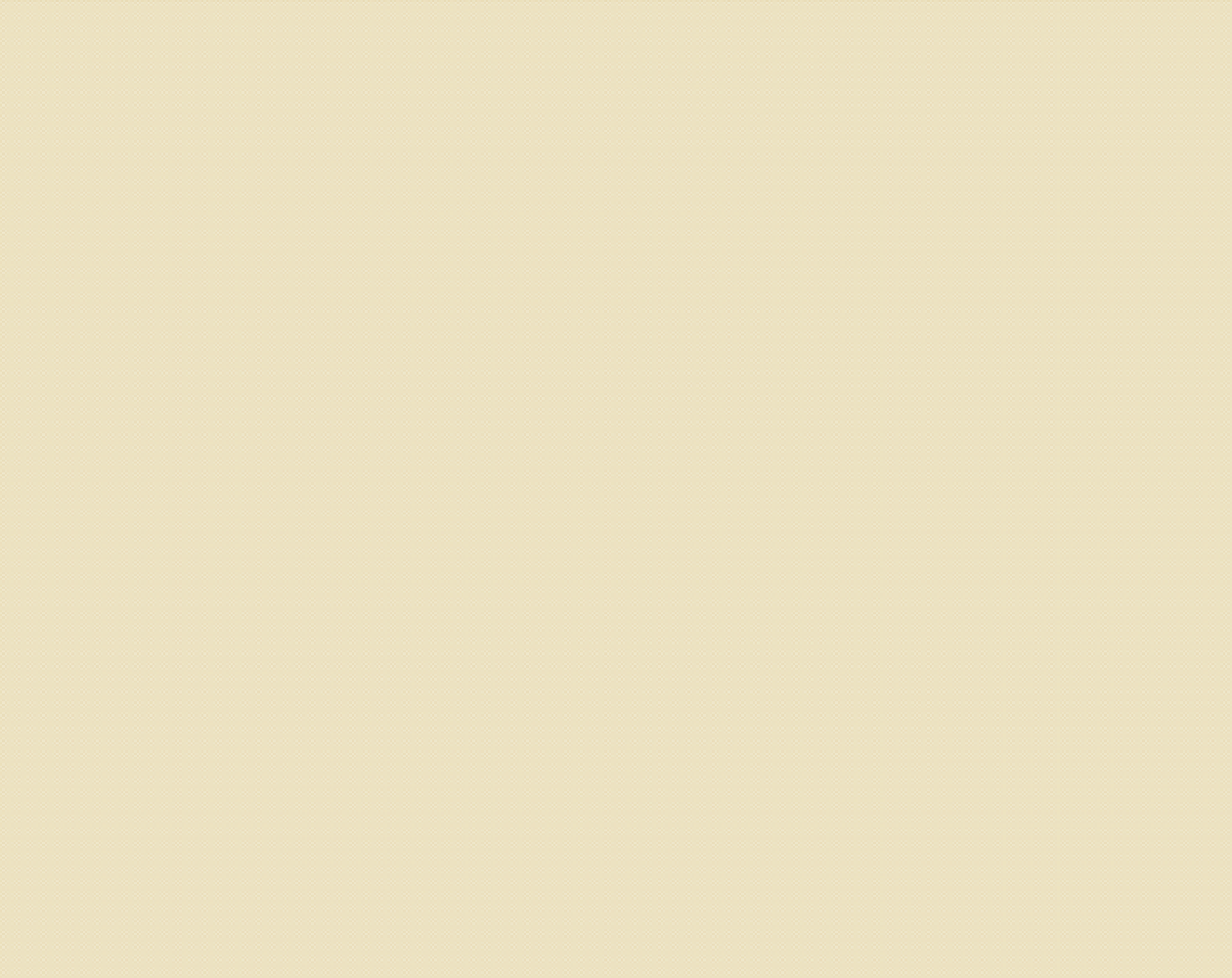 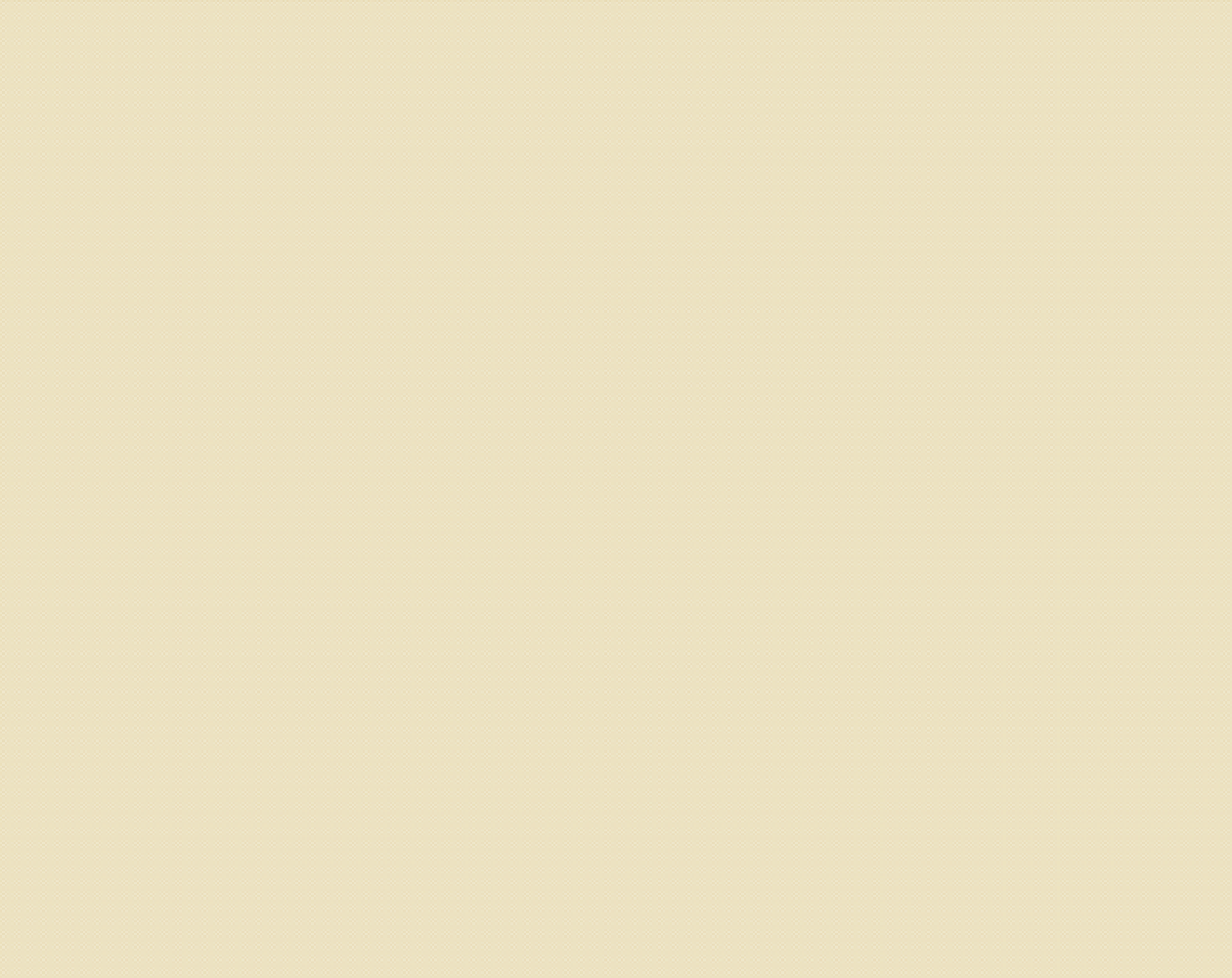 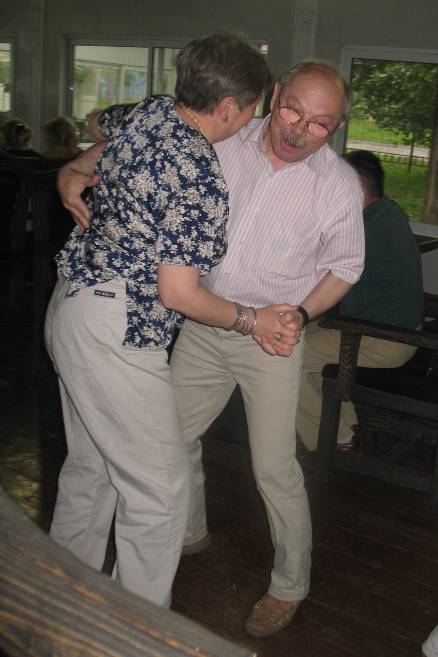 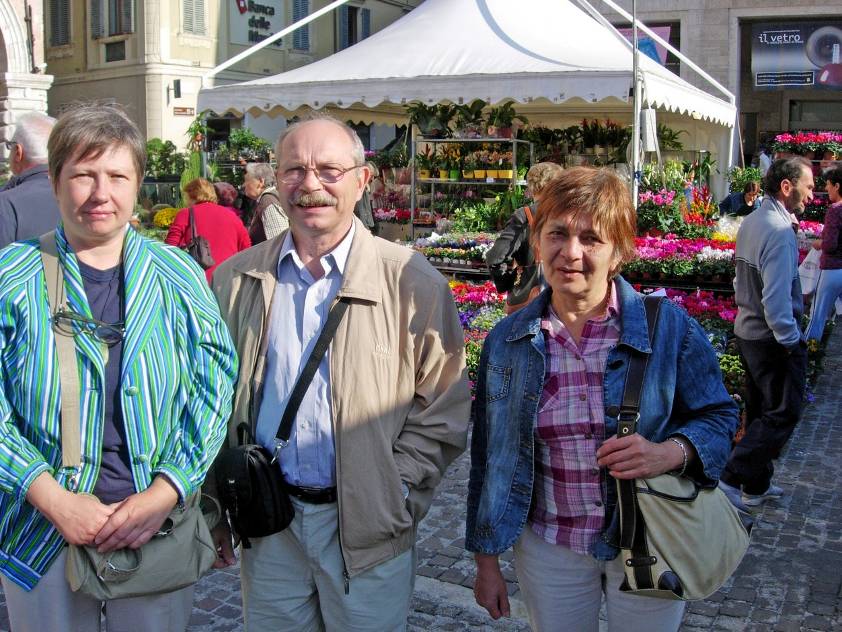 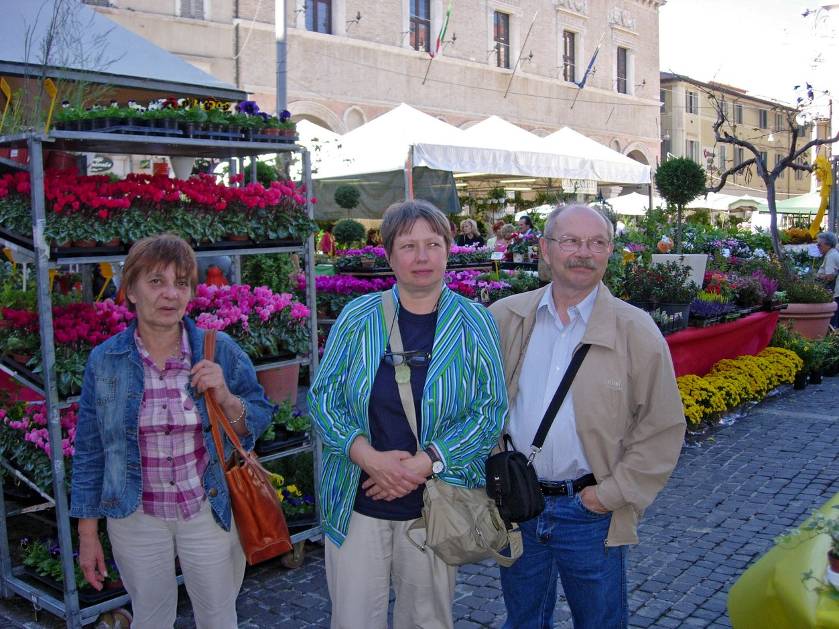 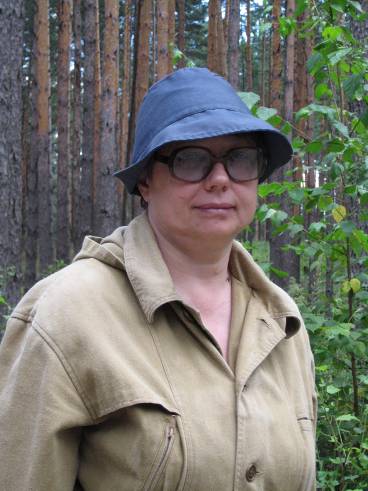 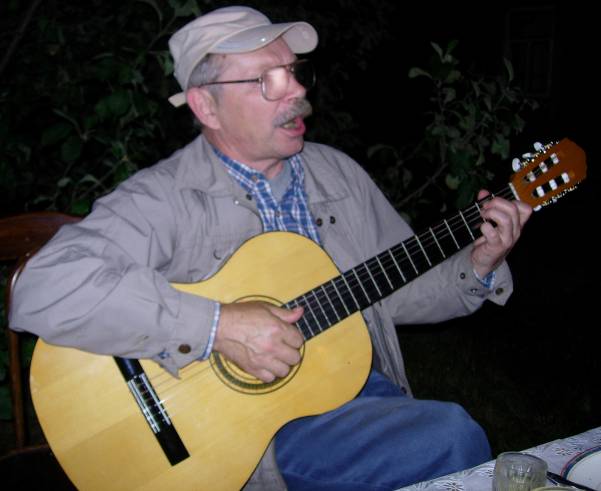 Таня и Витя
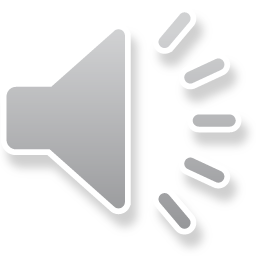 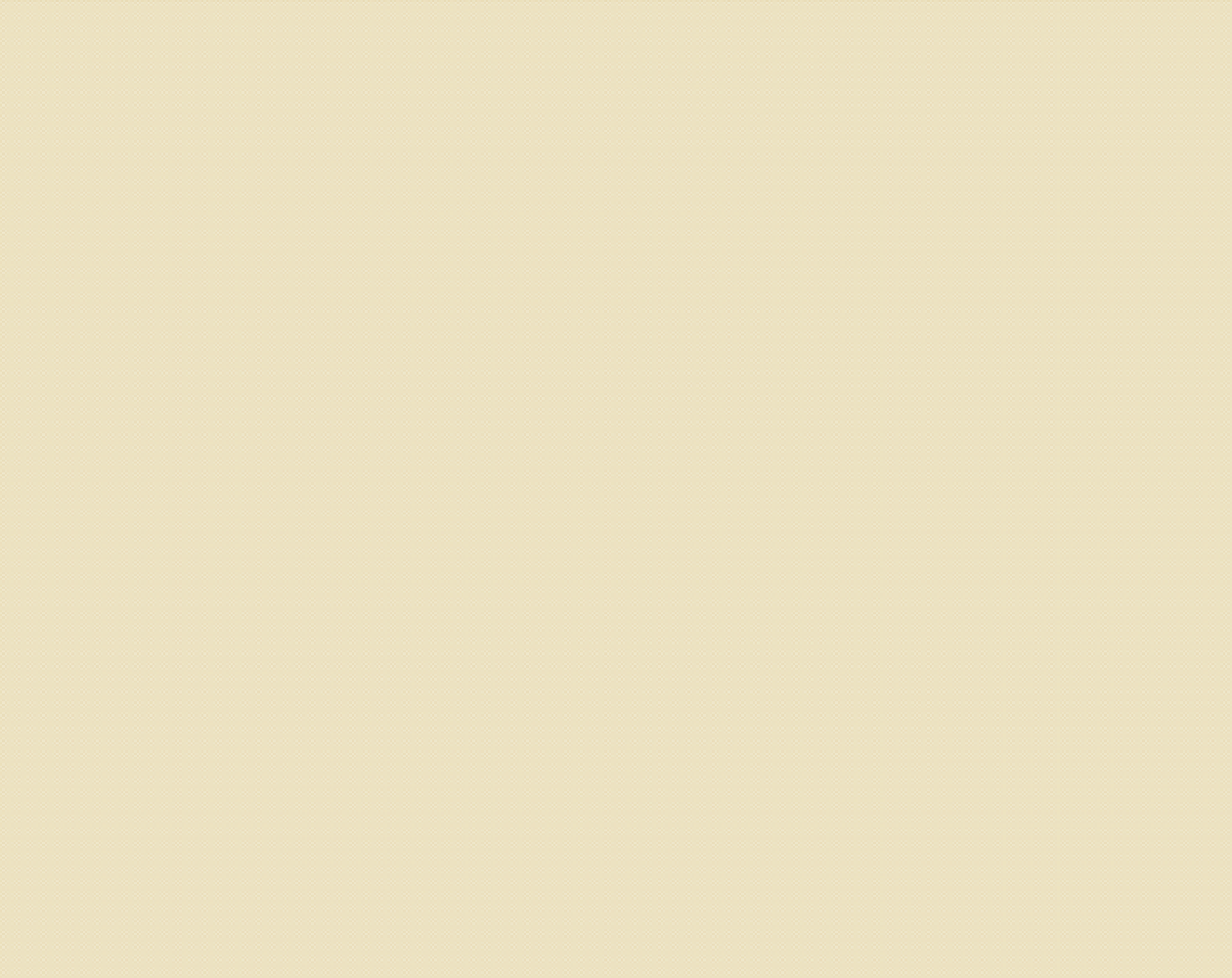 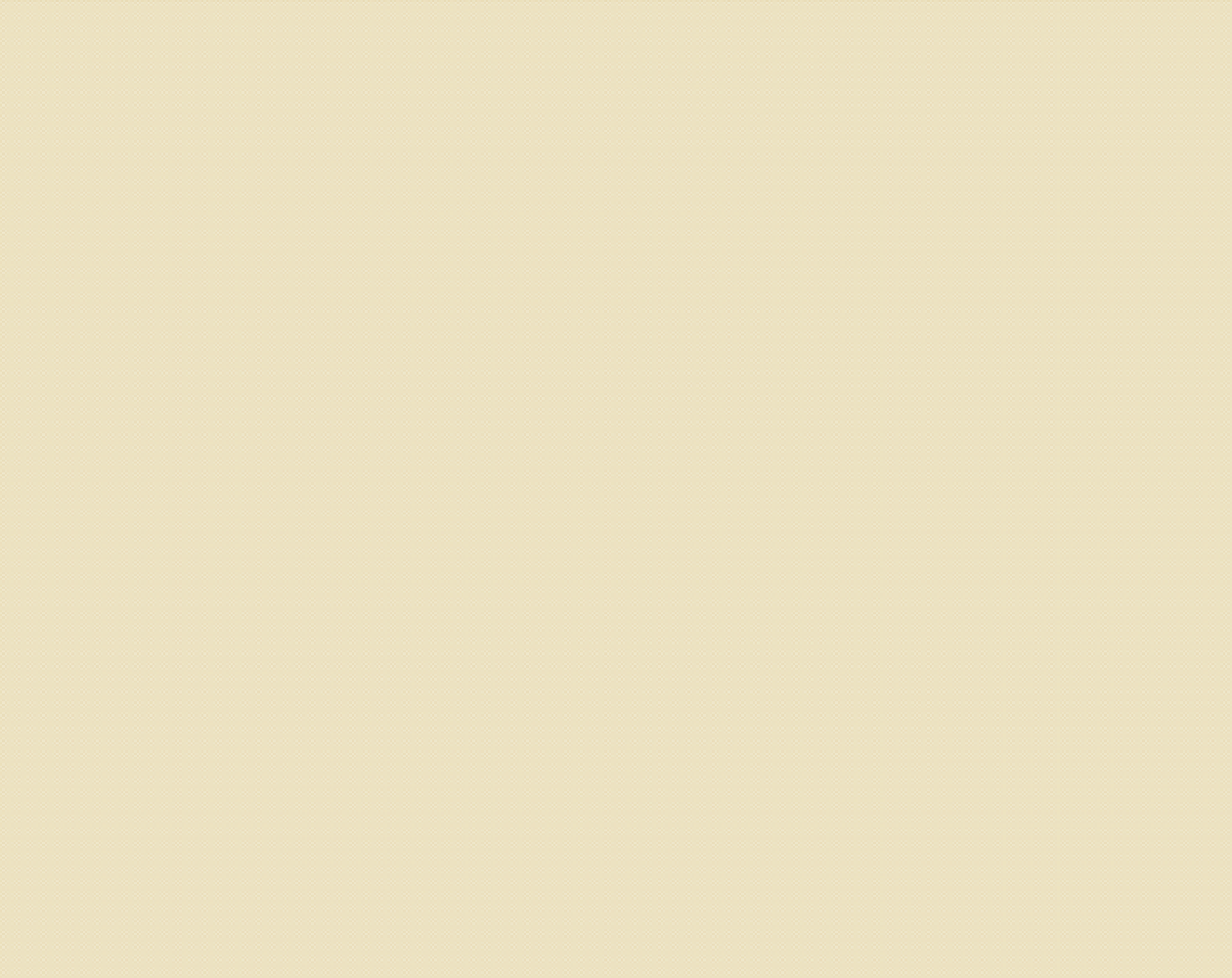 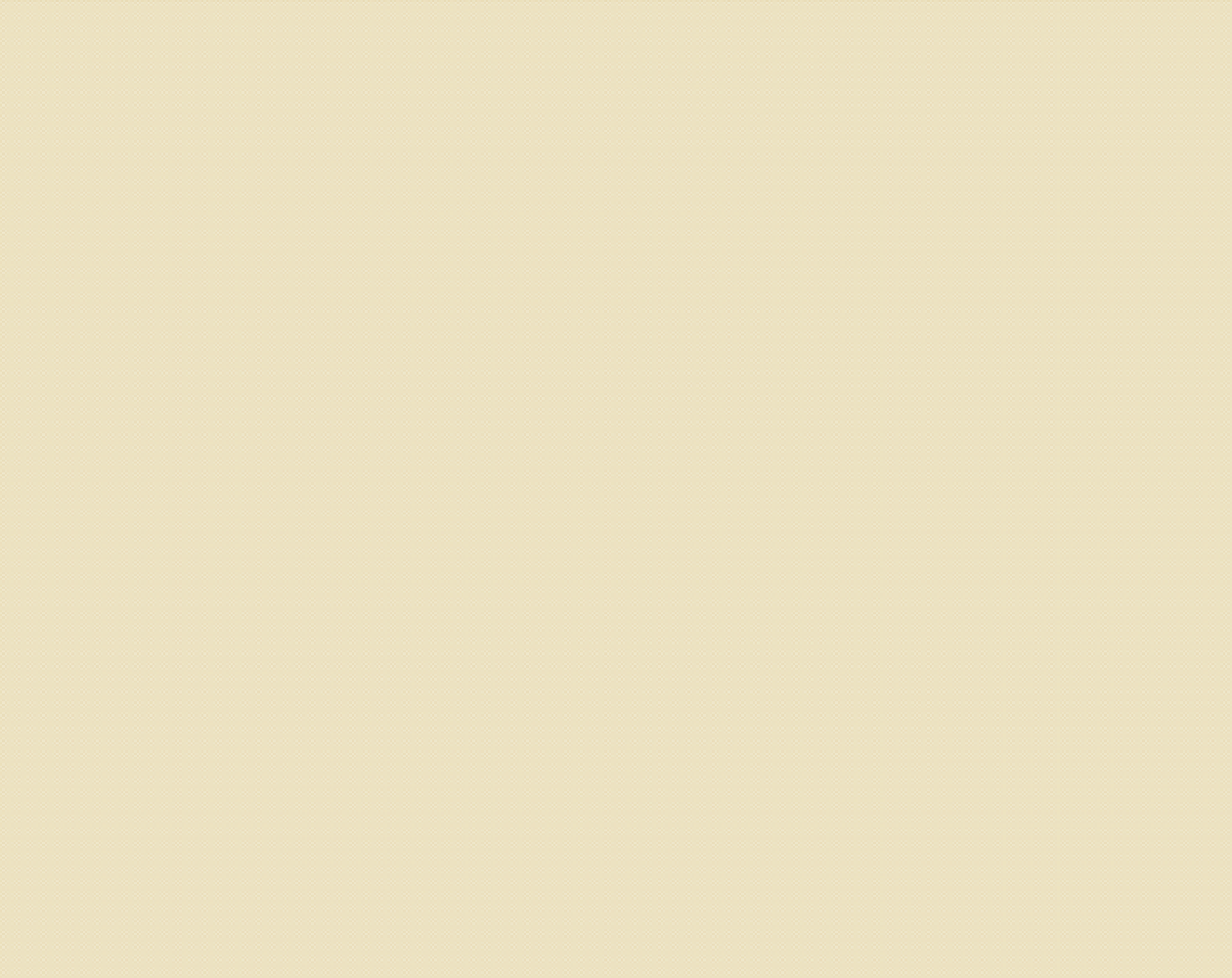 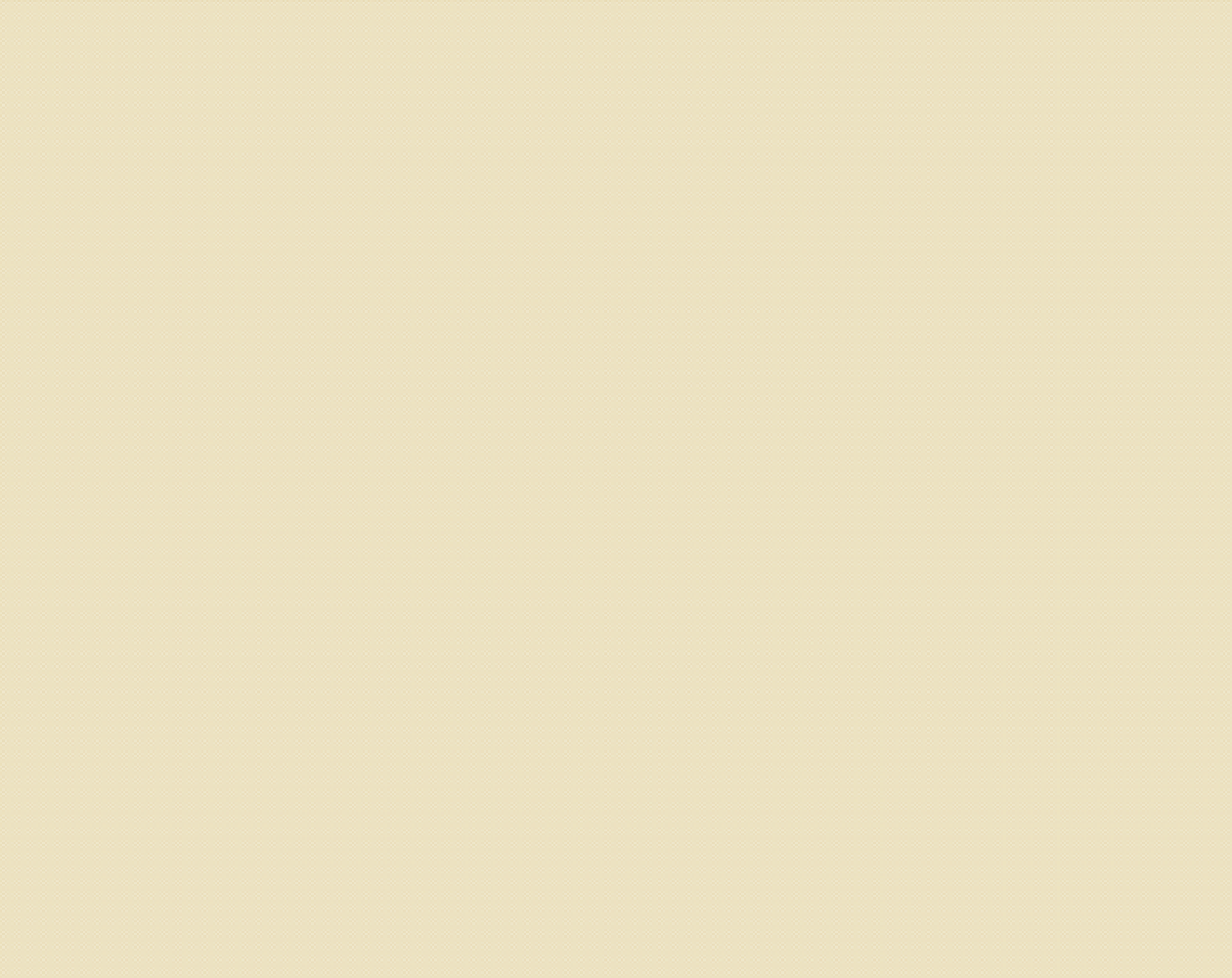 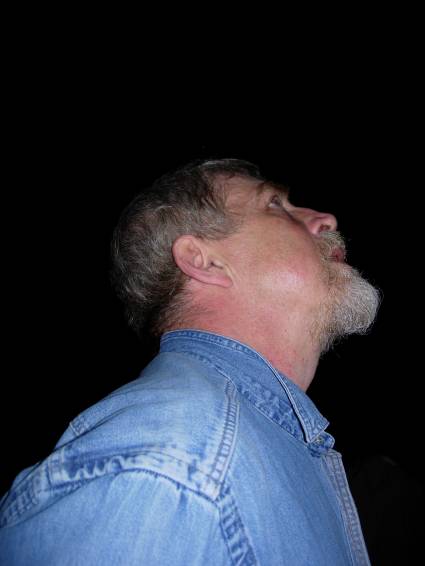 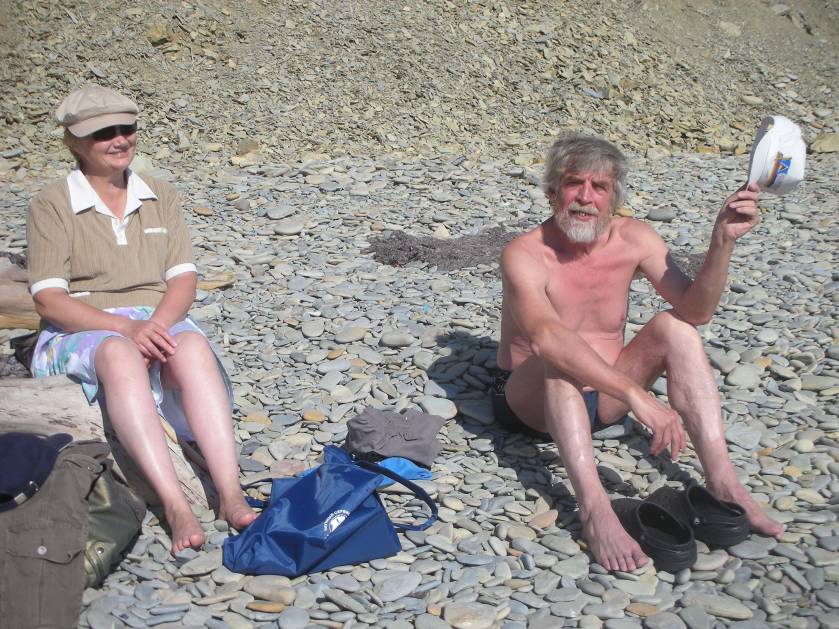 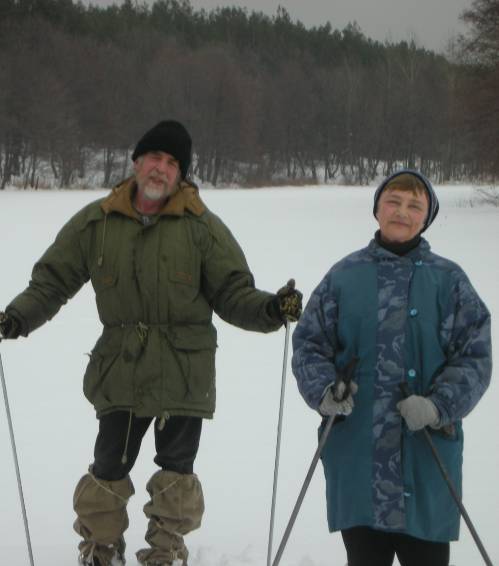 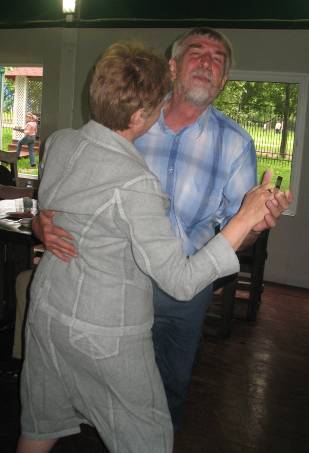 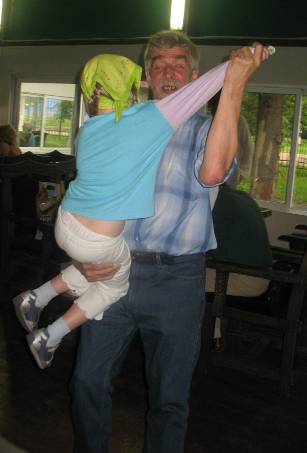 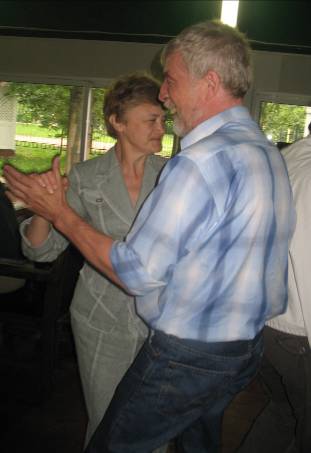 Таня и Саша
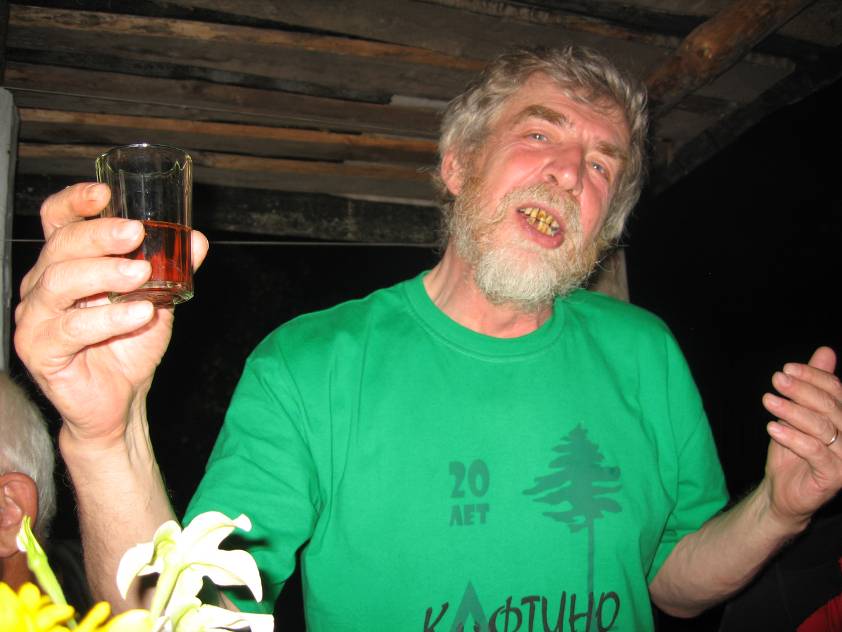 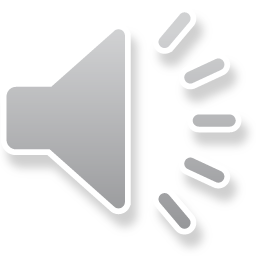 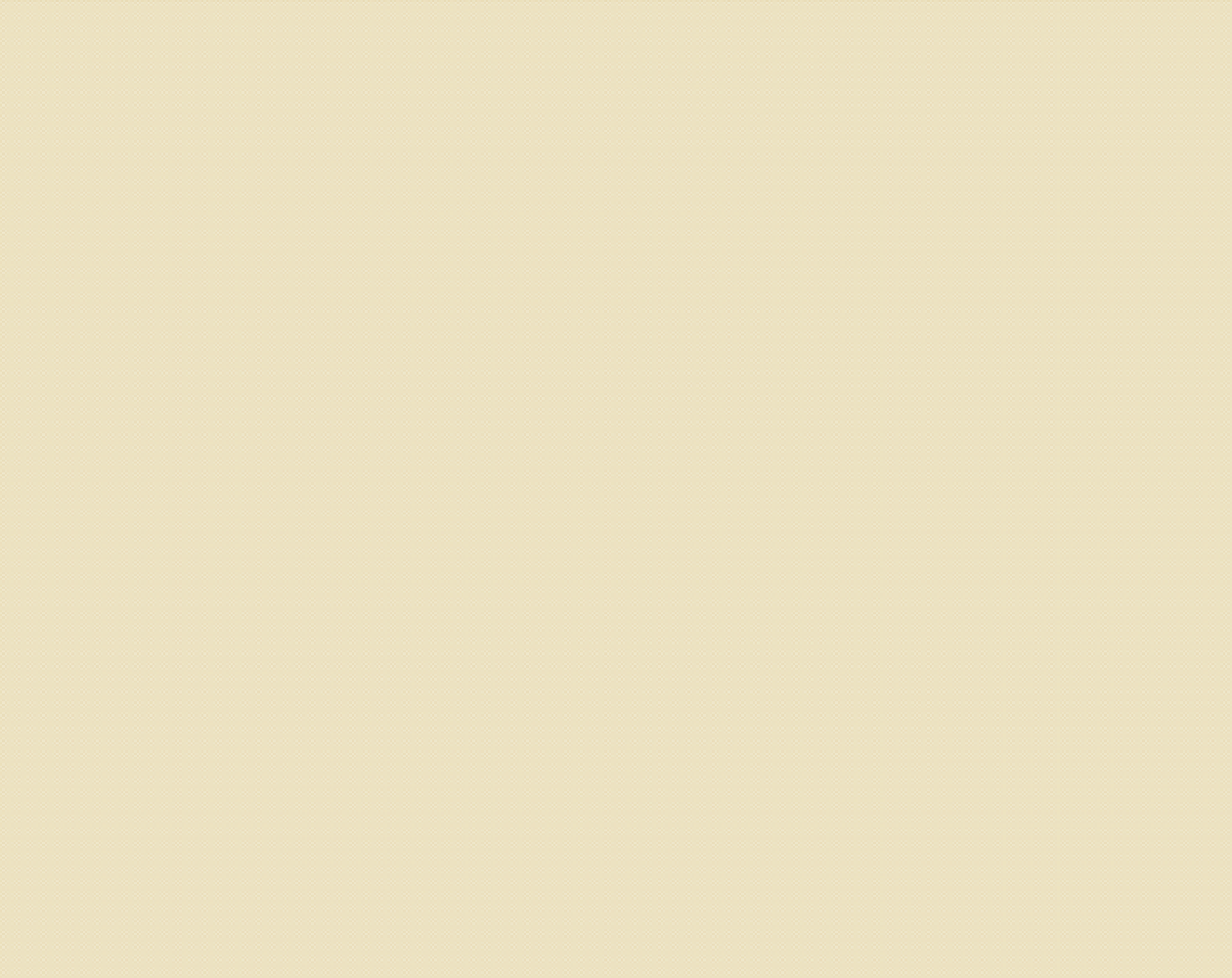 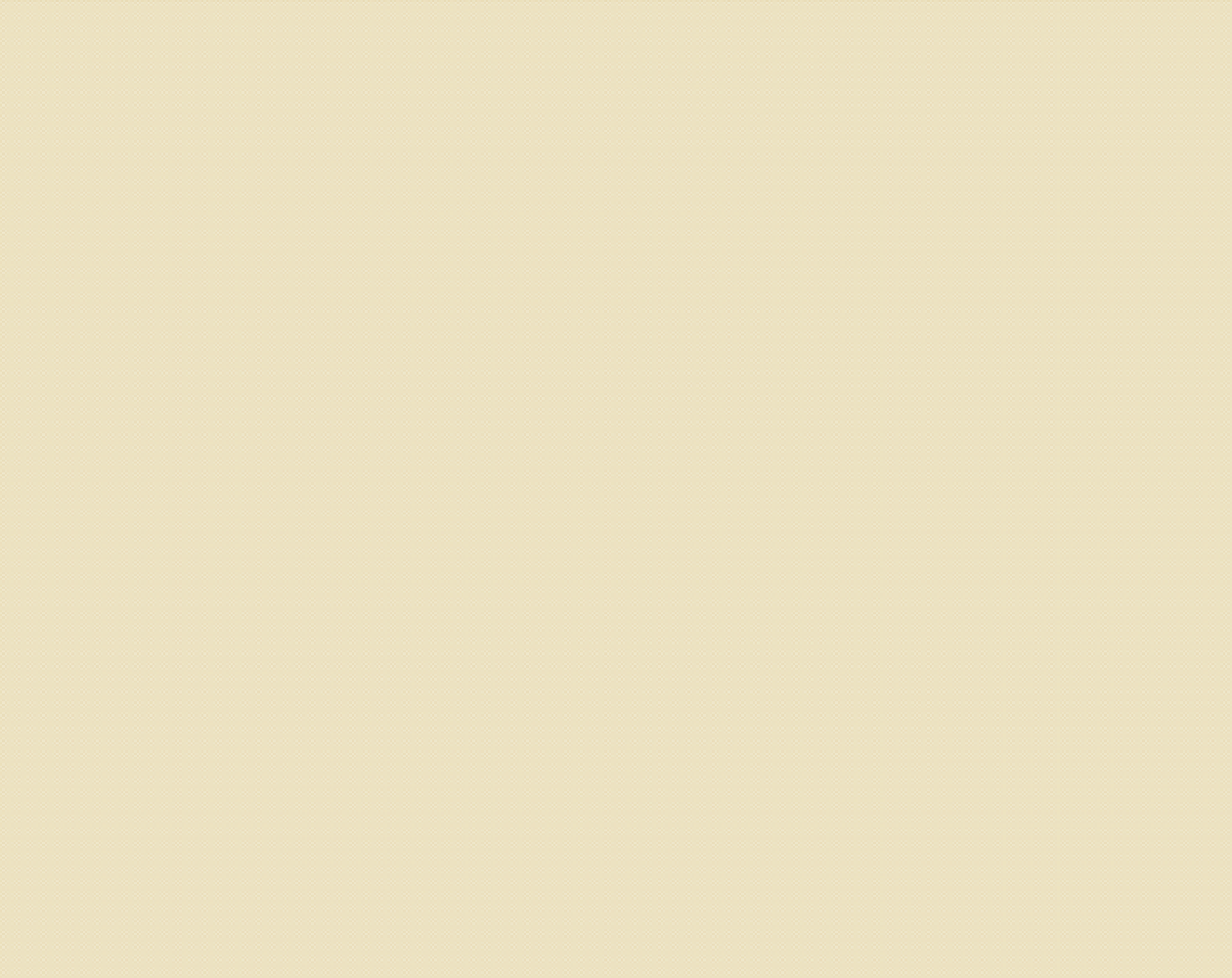 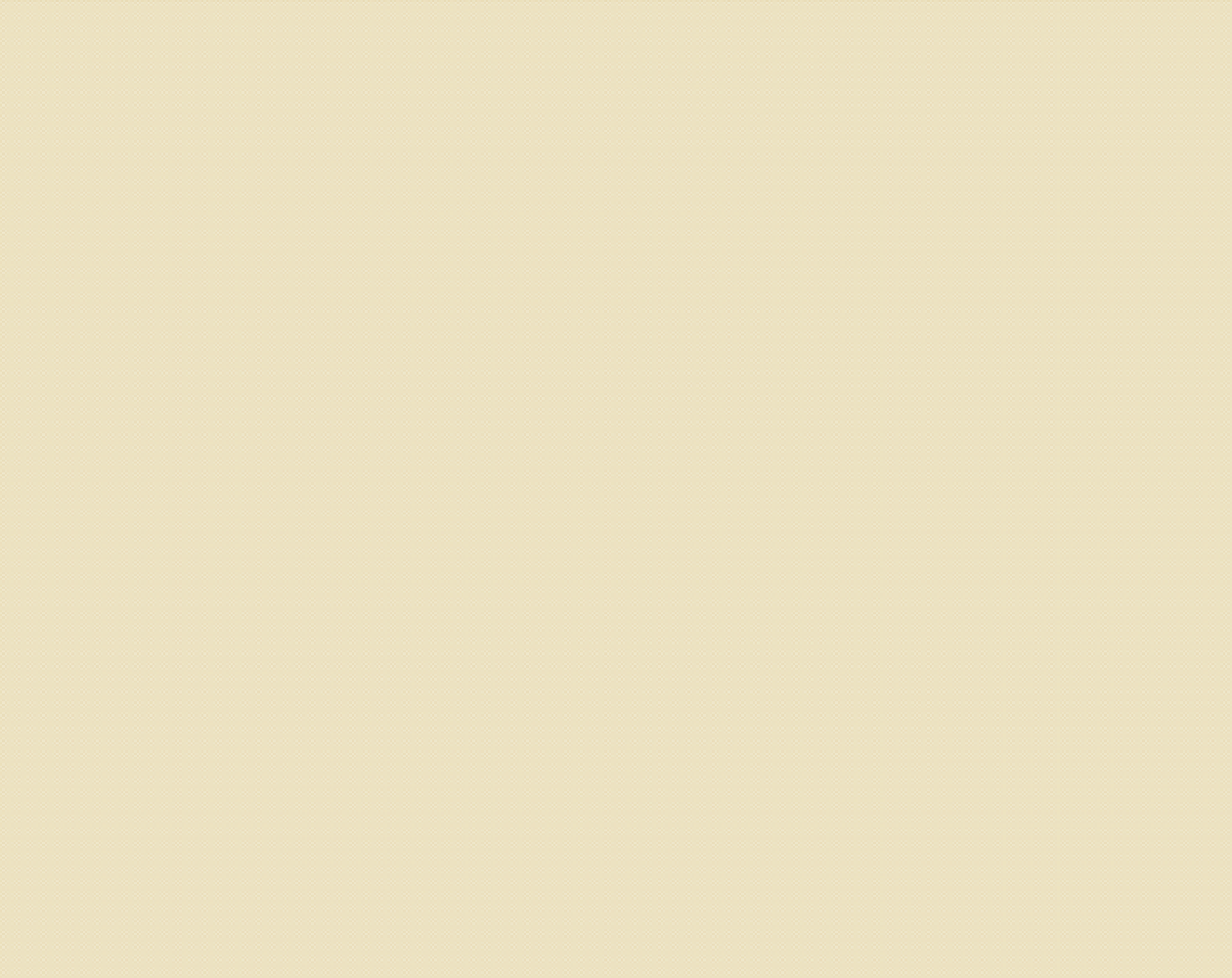 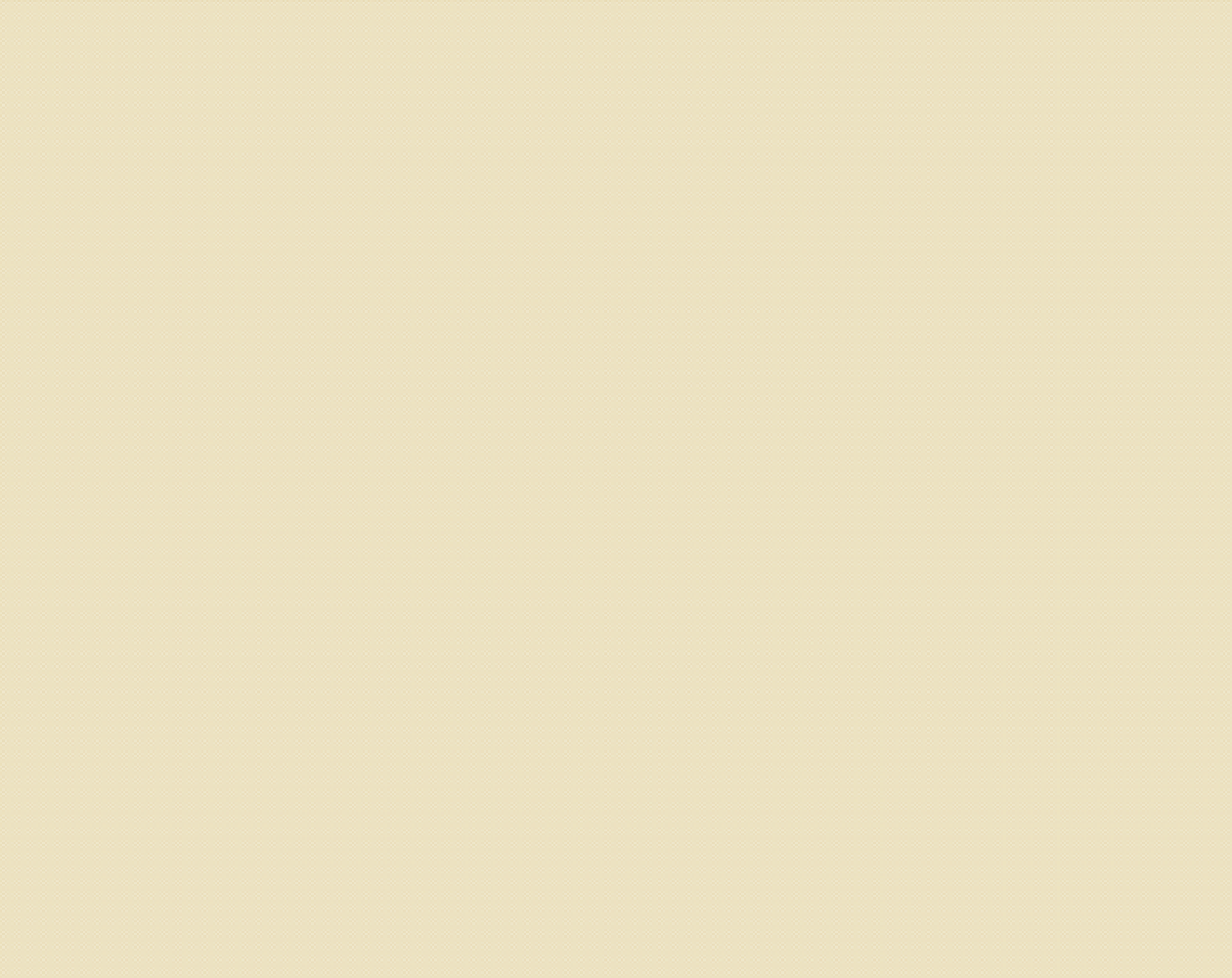 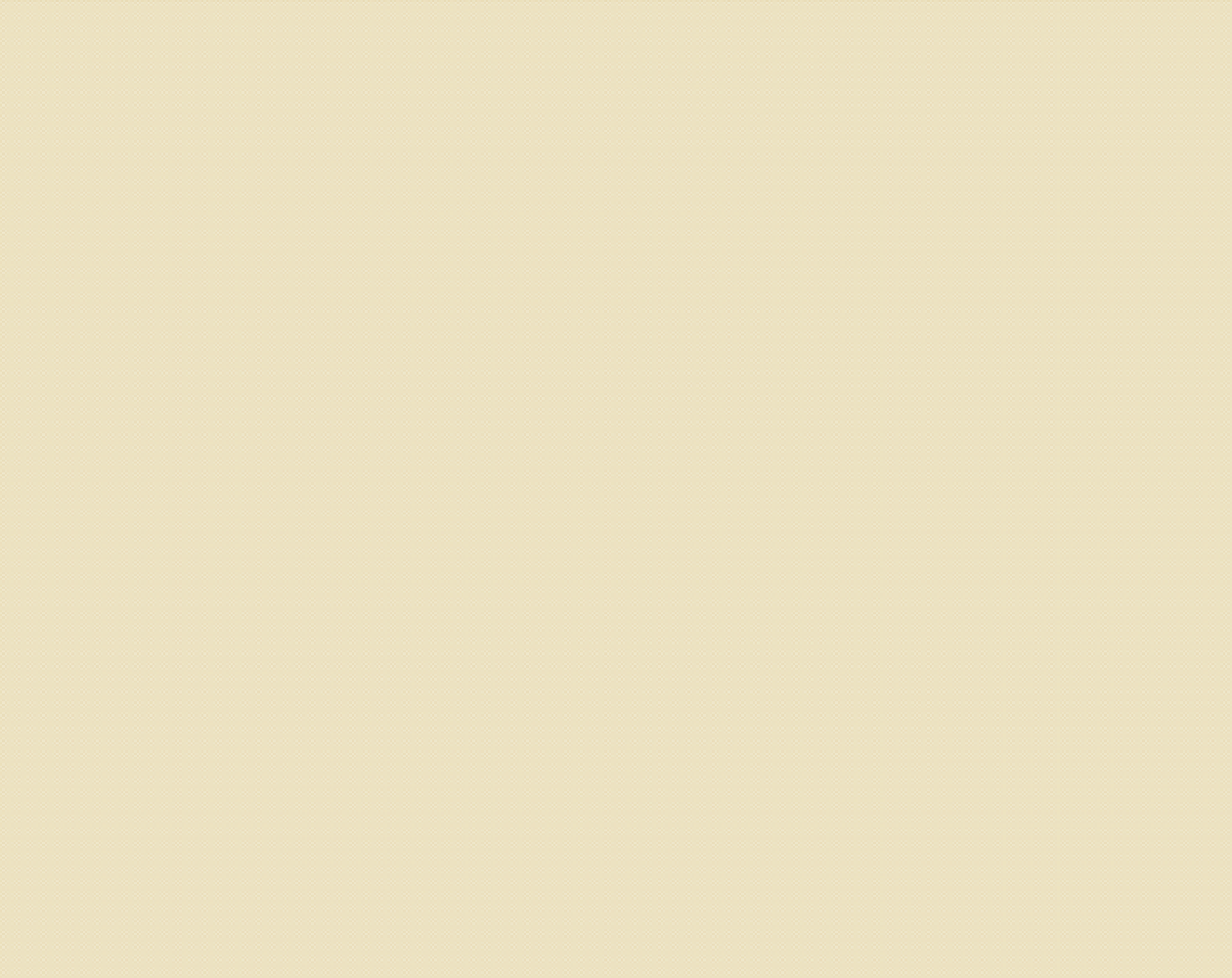 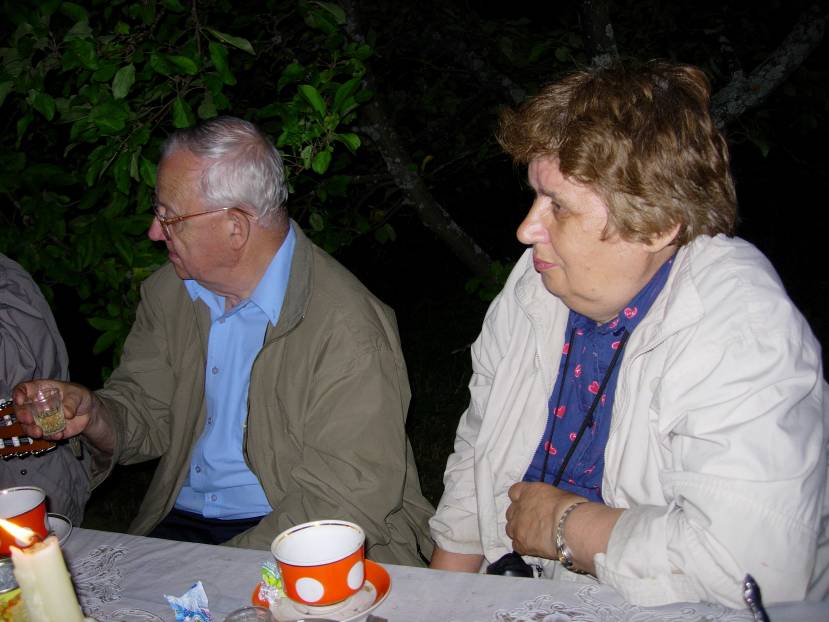 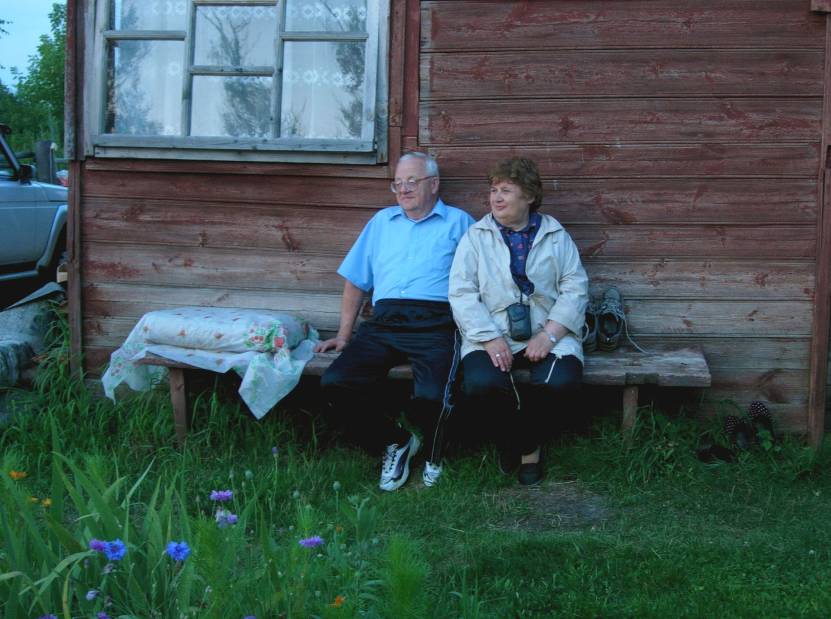 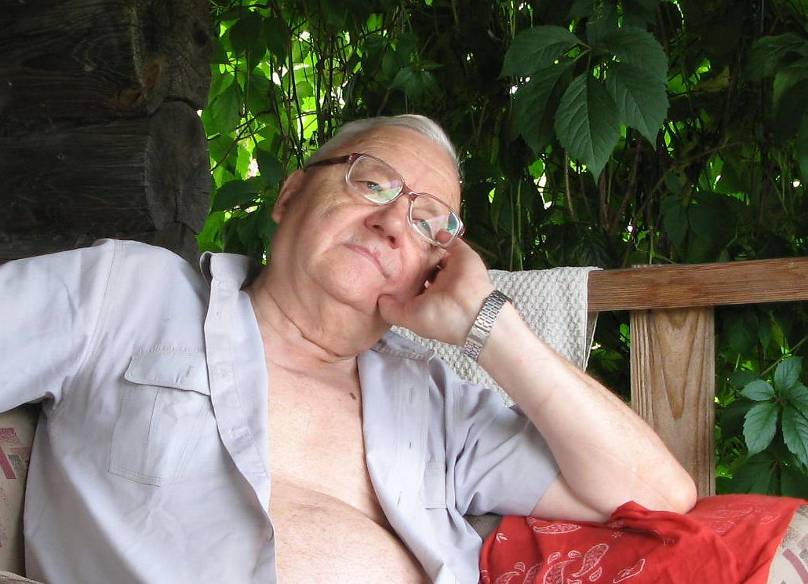 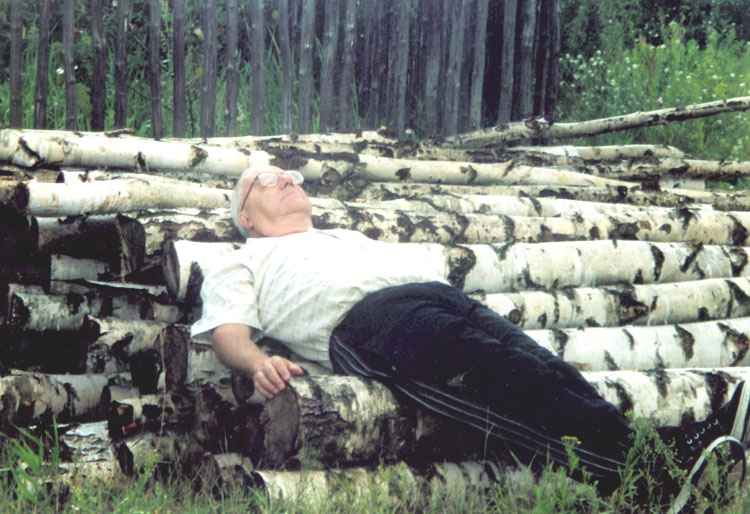 Александр Николаевич и Людмила Петровна
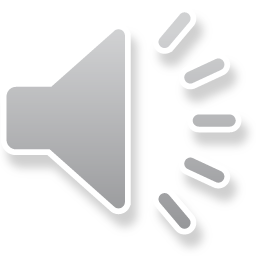 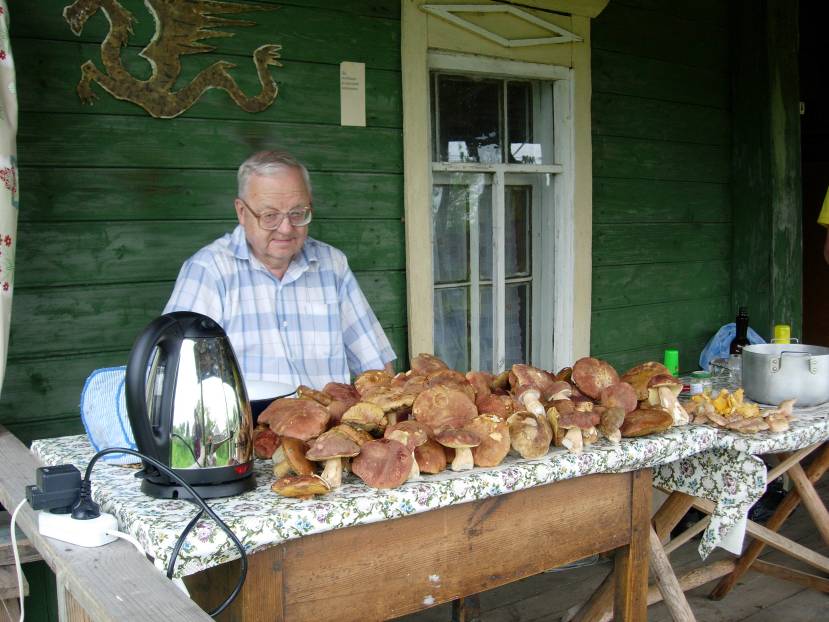 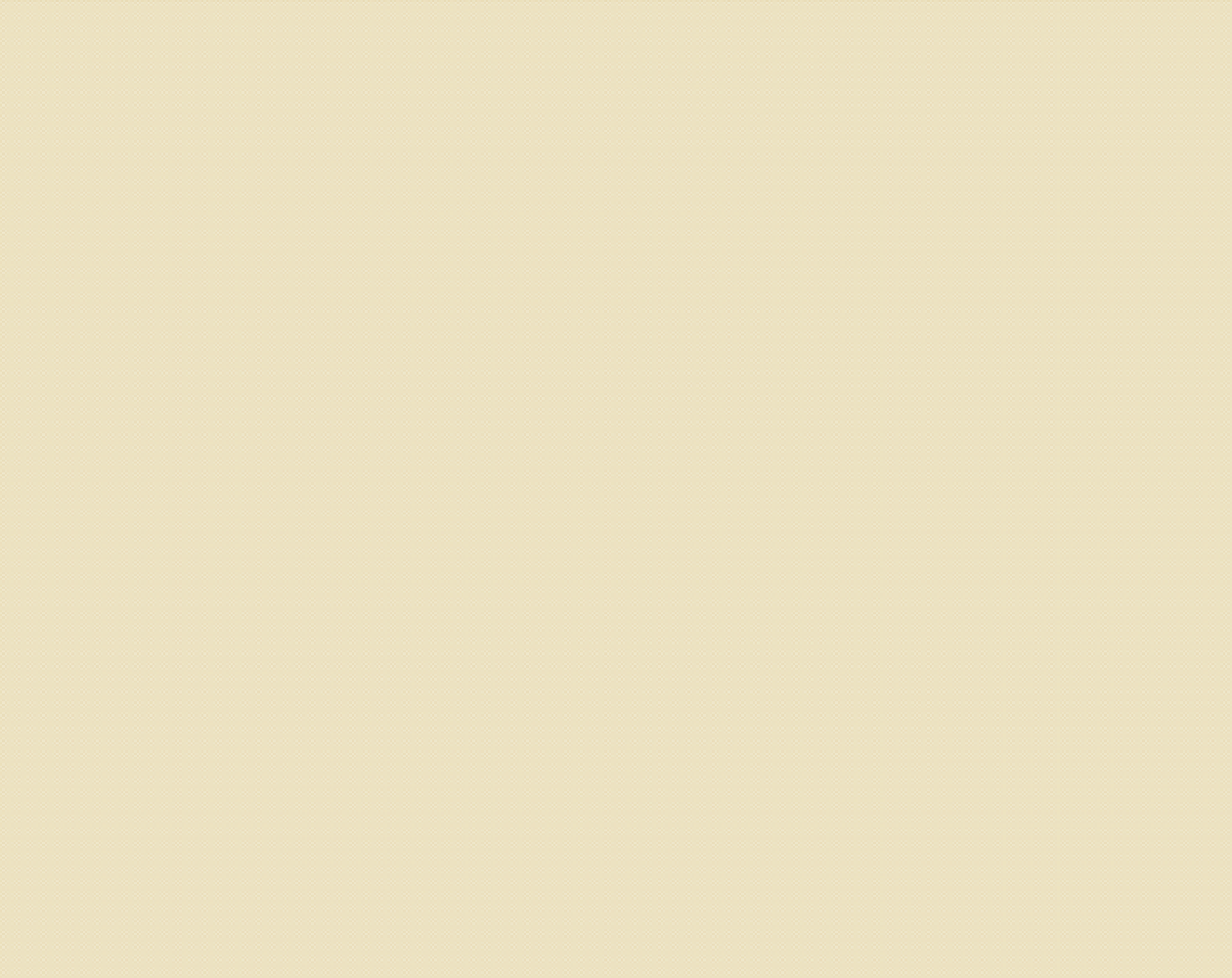 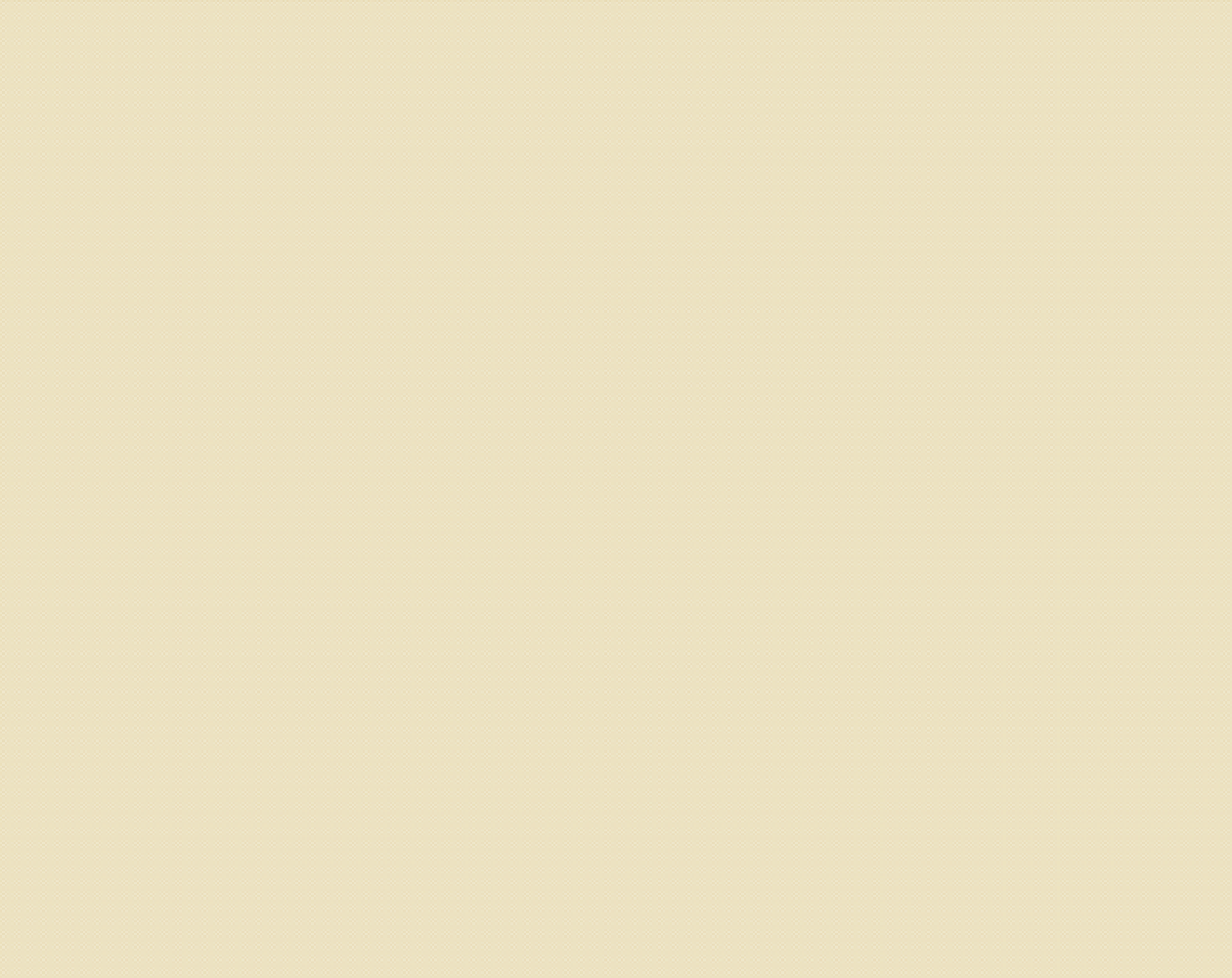 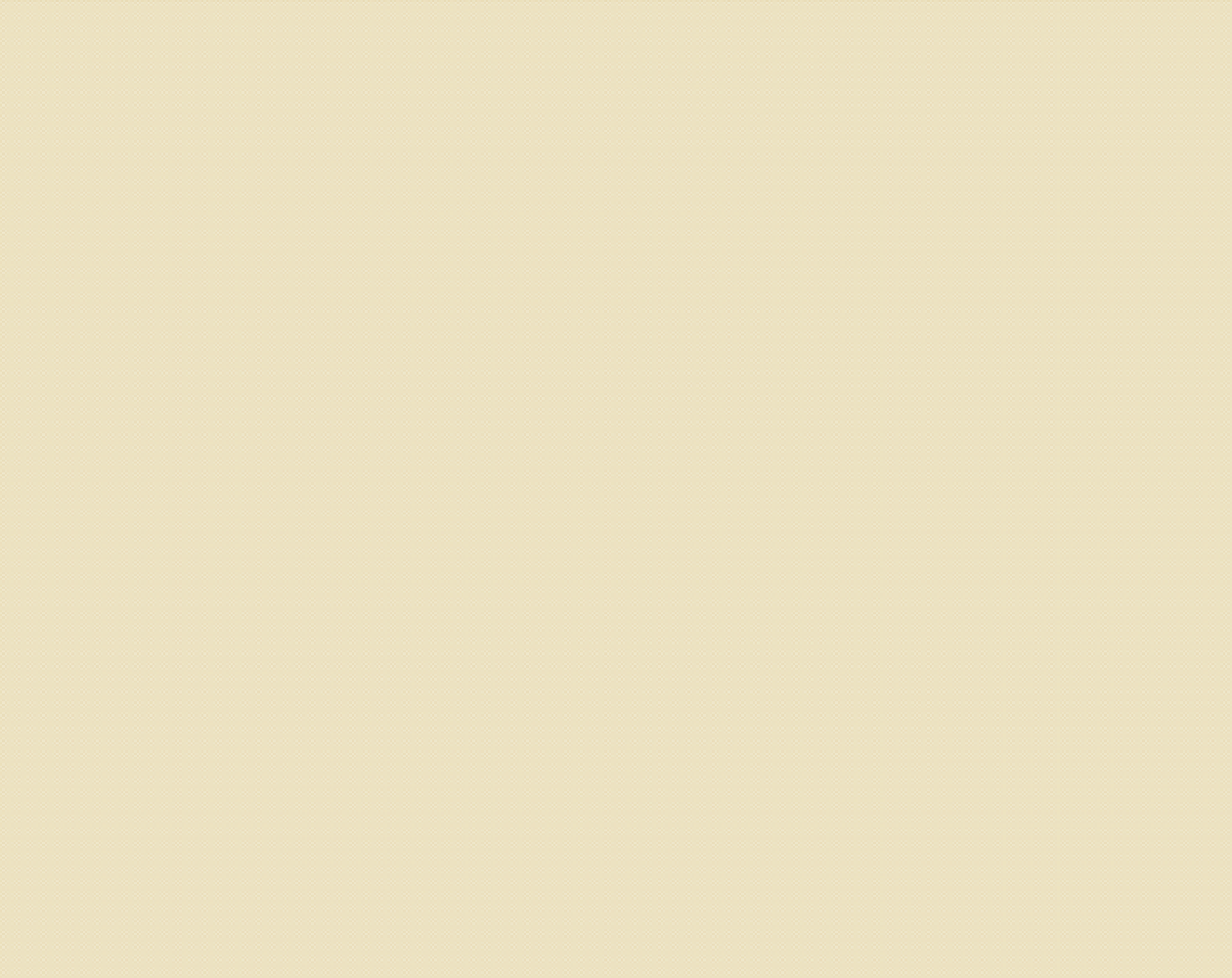 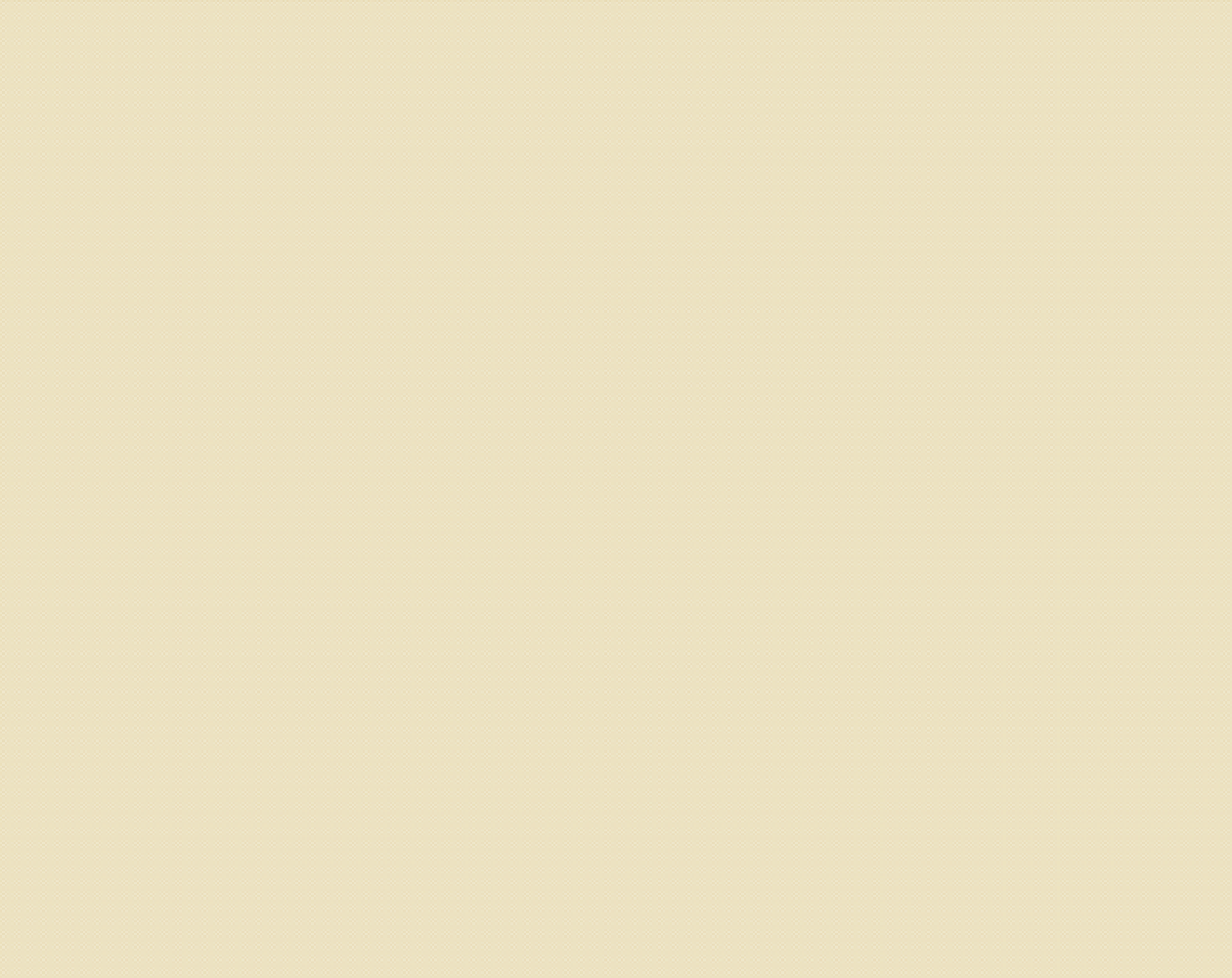 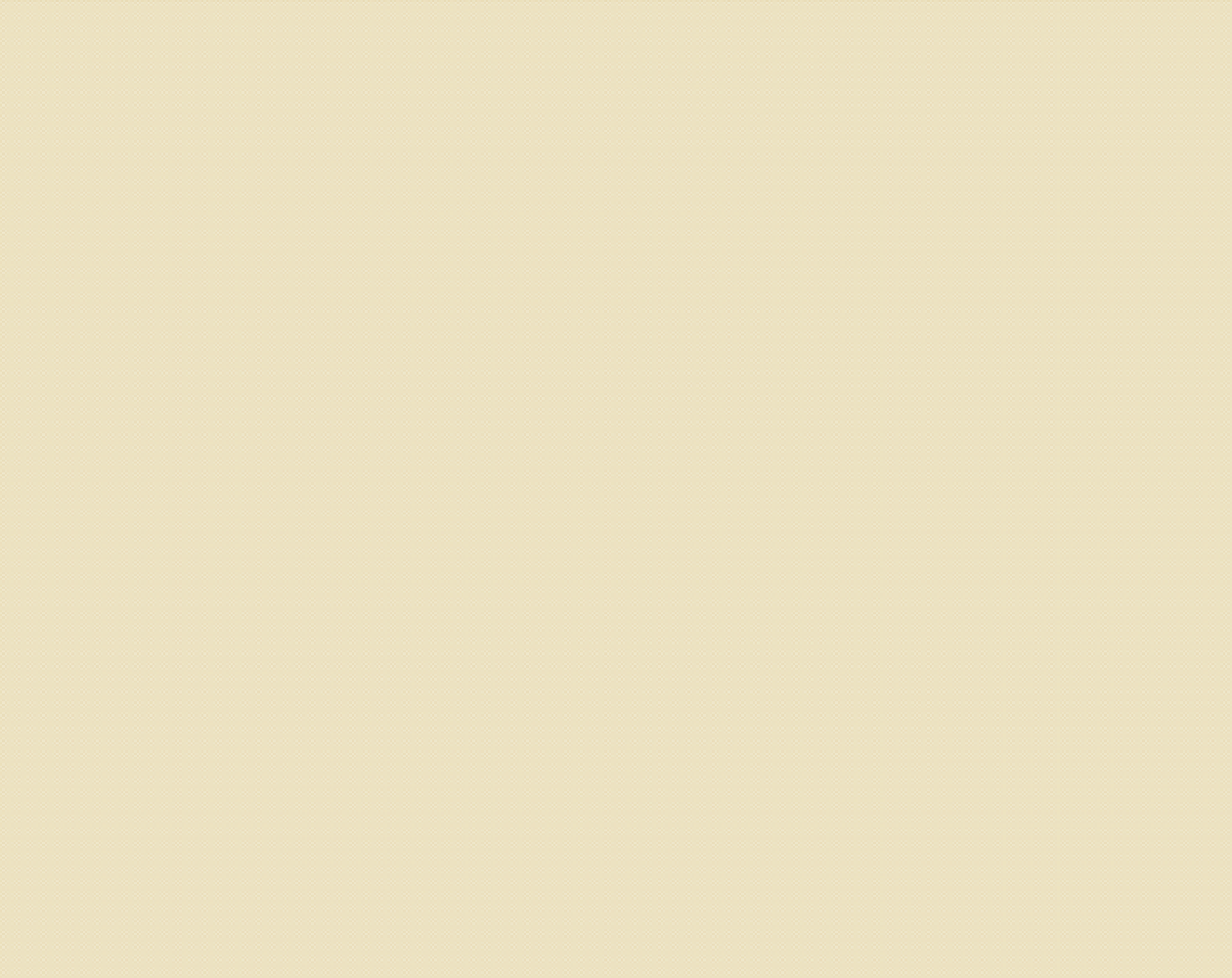 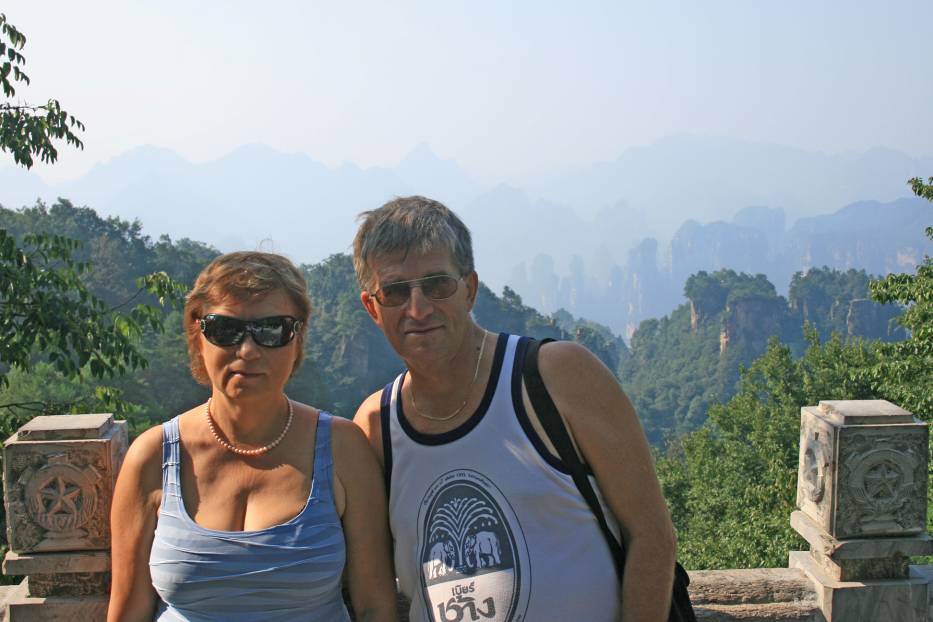 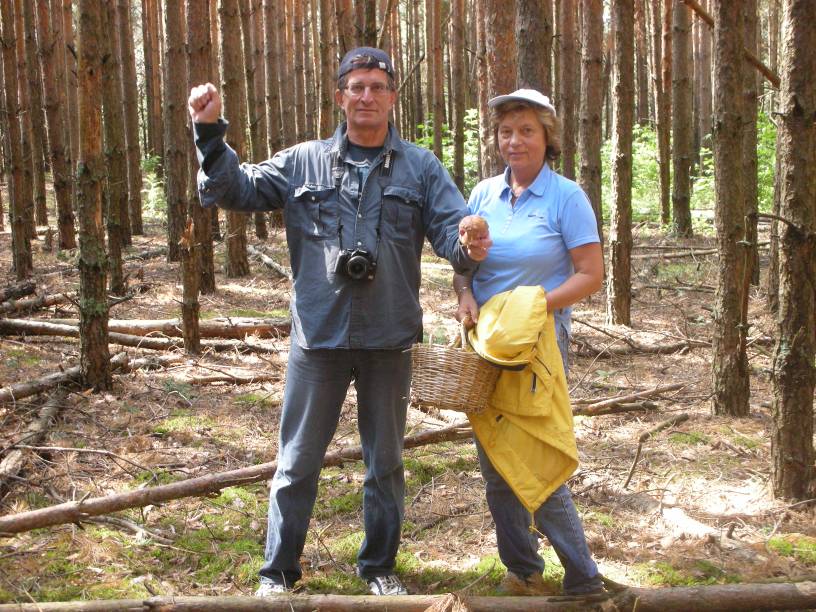 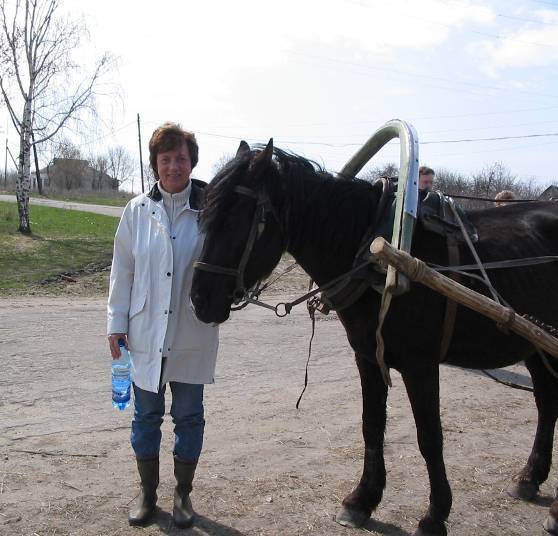 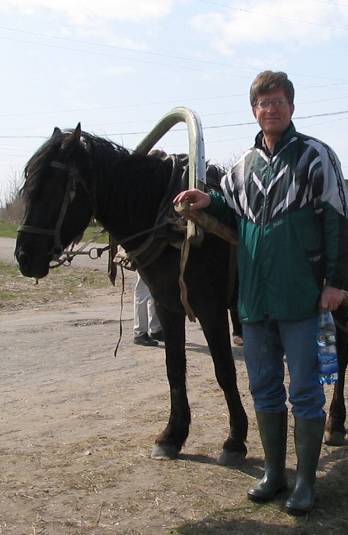 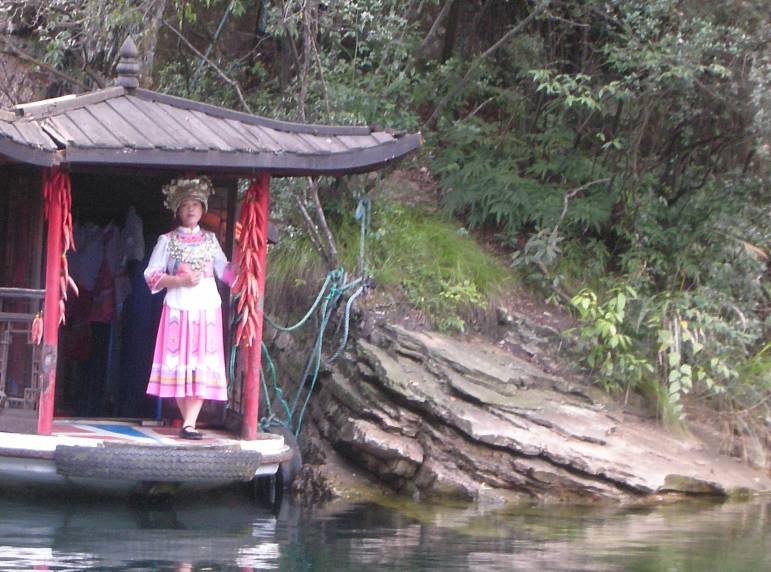 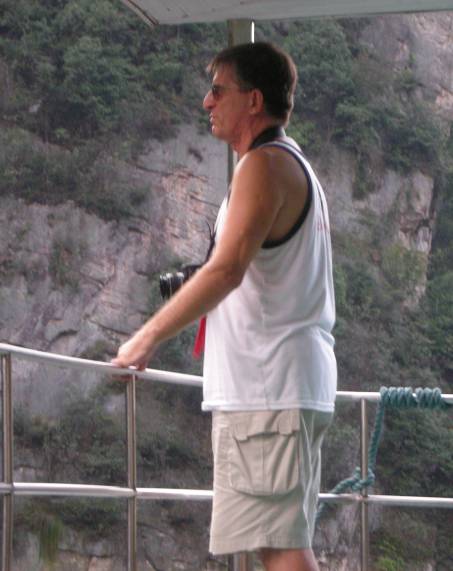 Серёжа и Вера
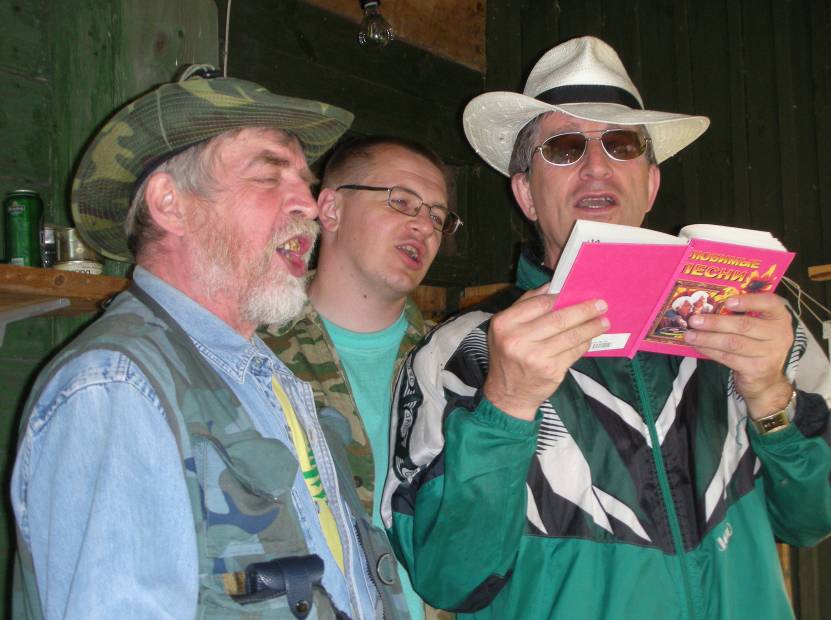 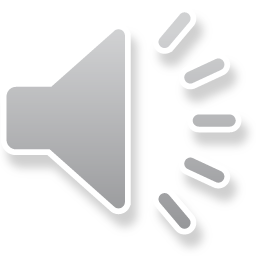 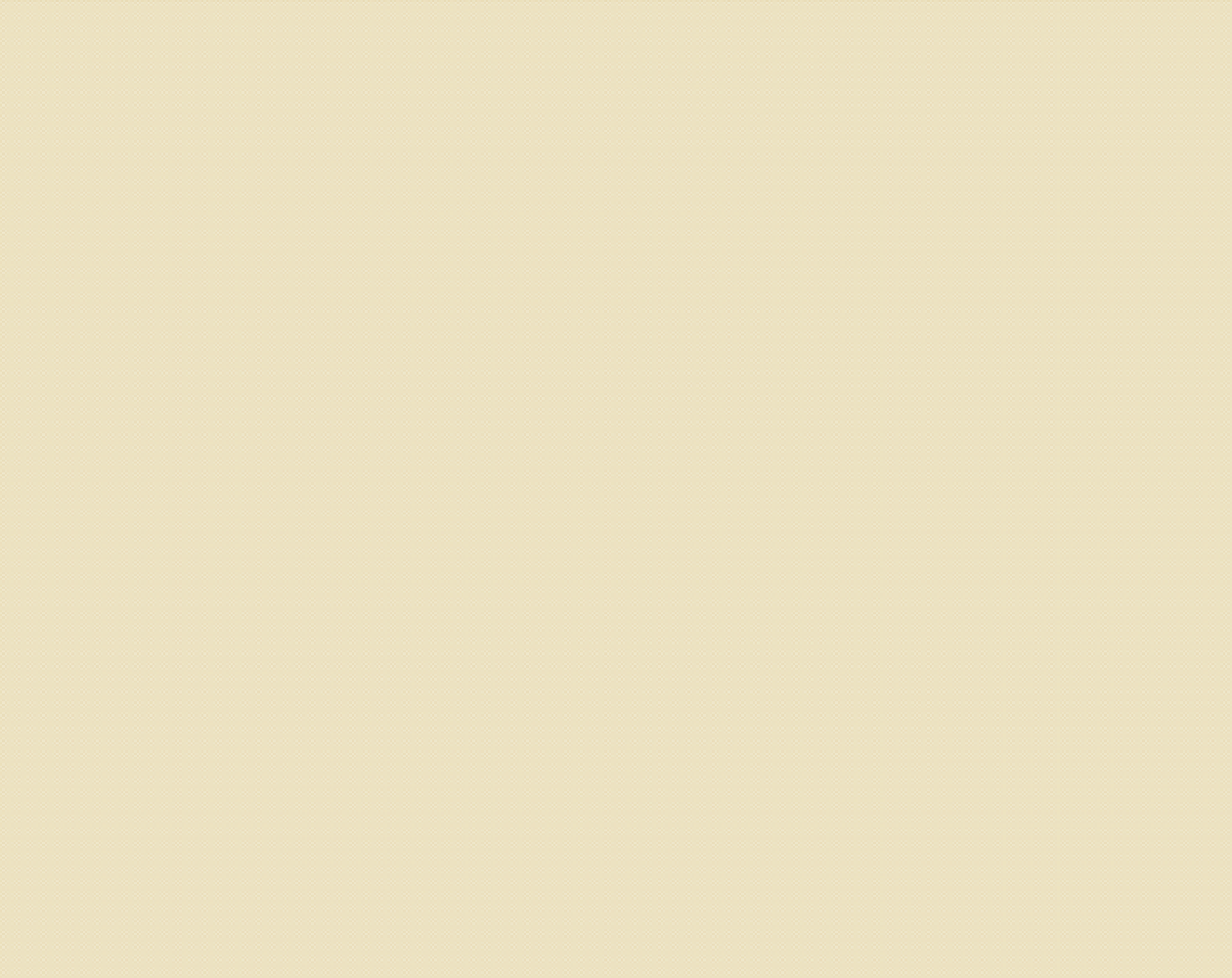 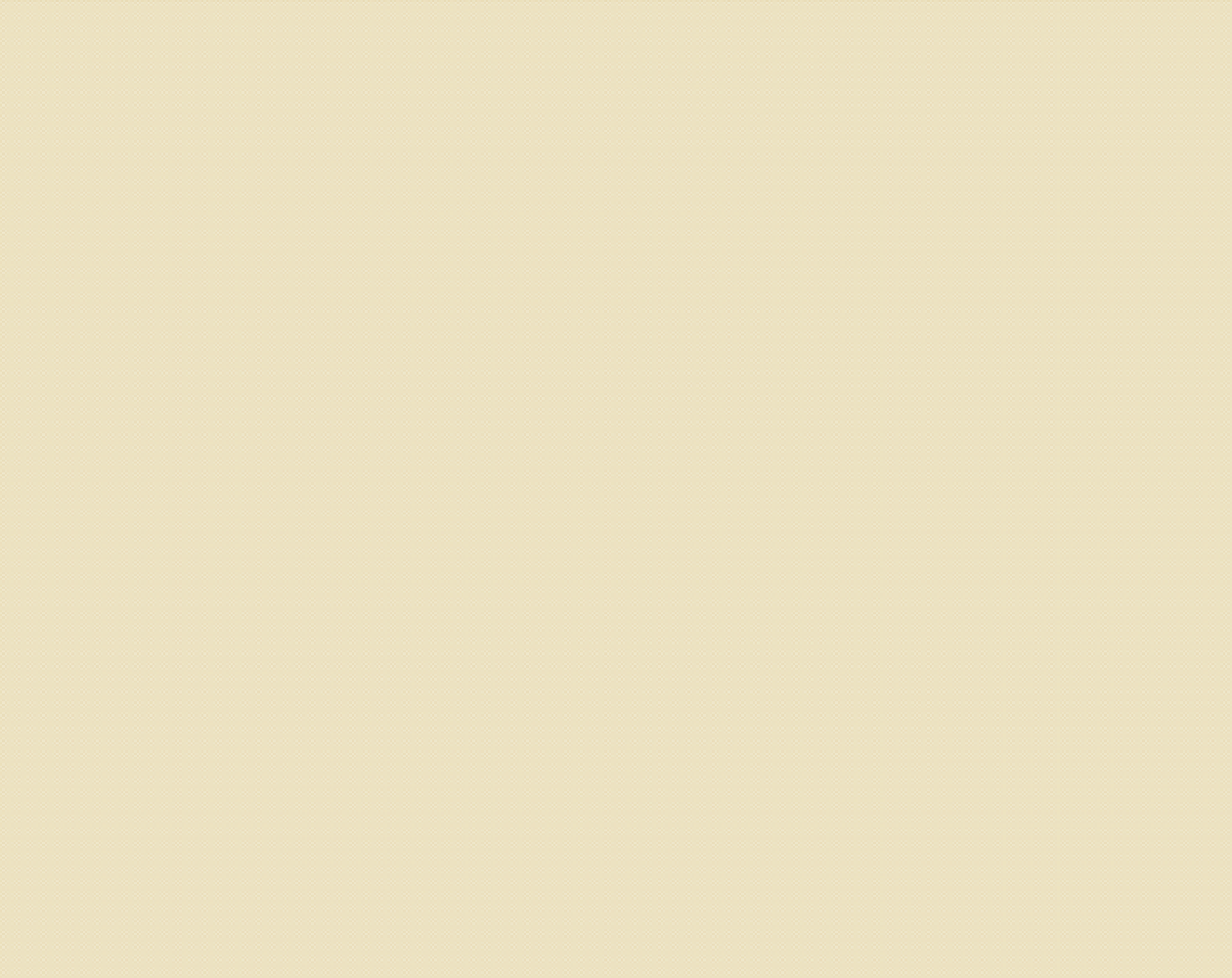 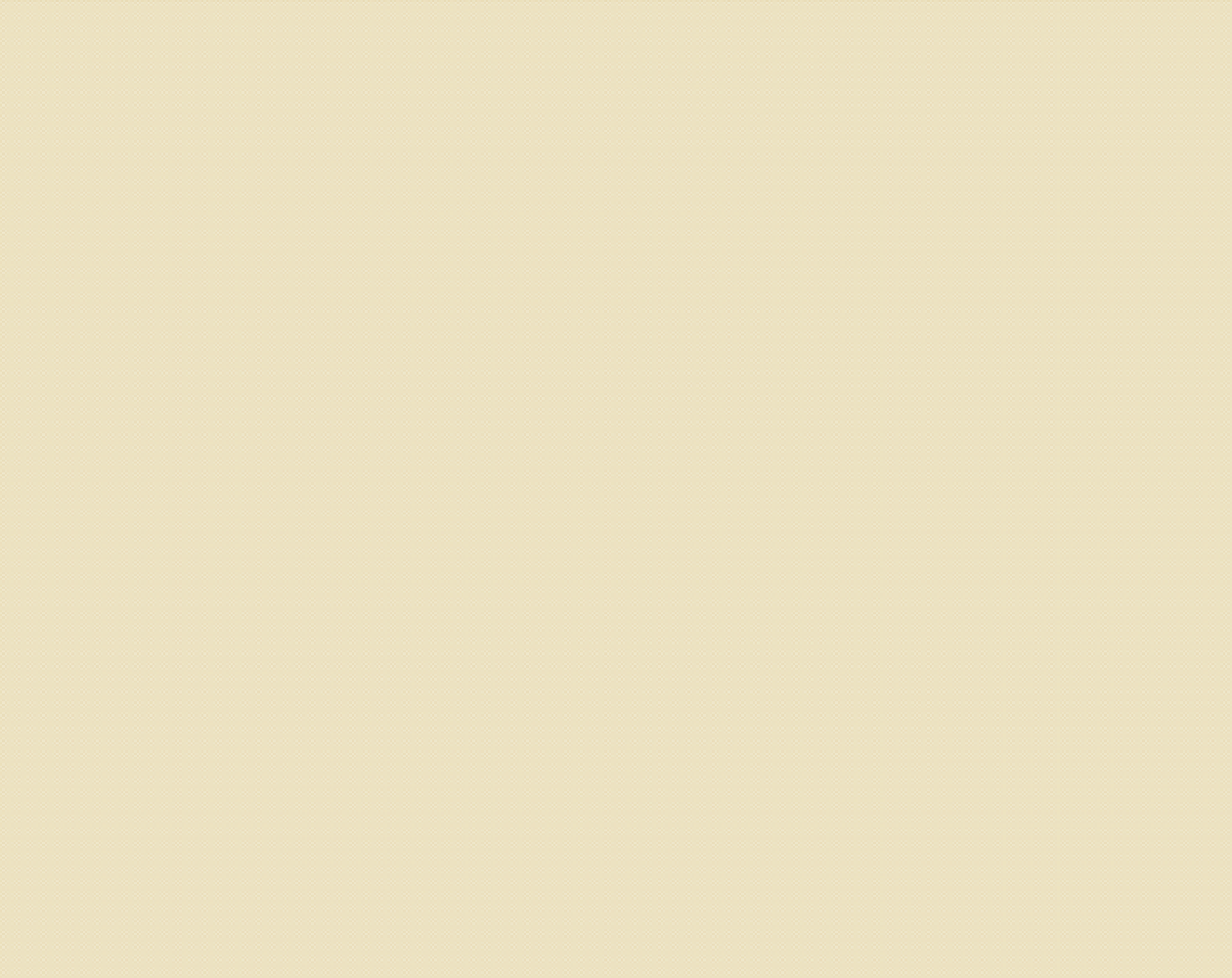 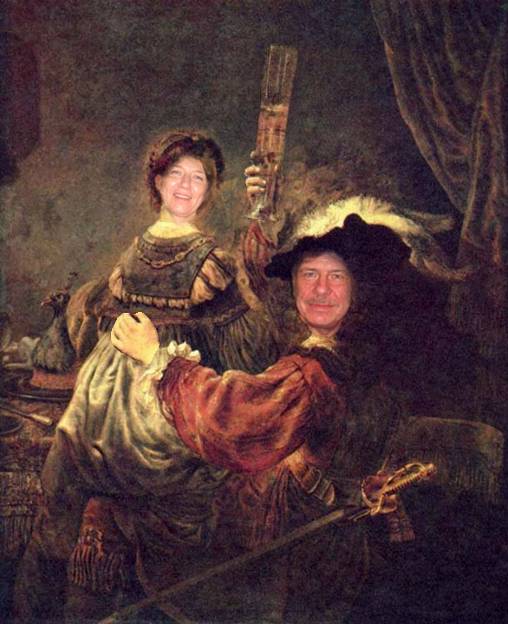 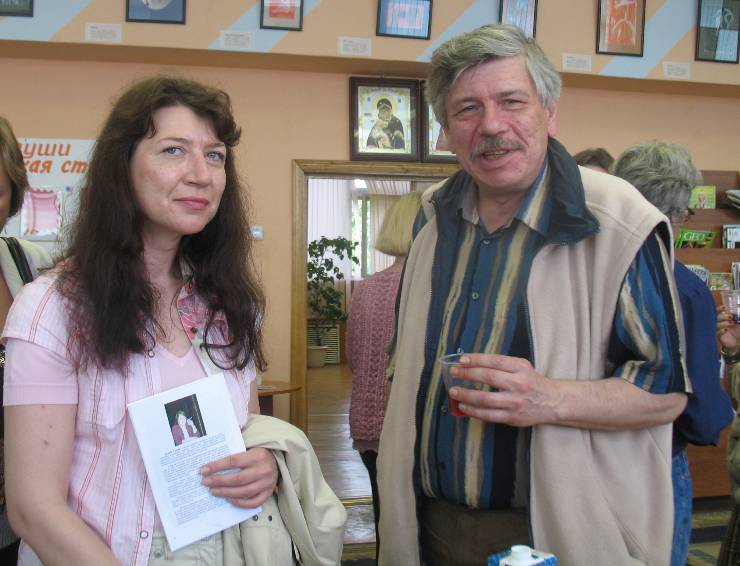 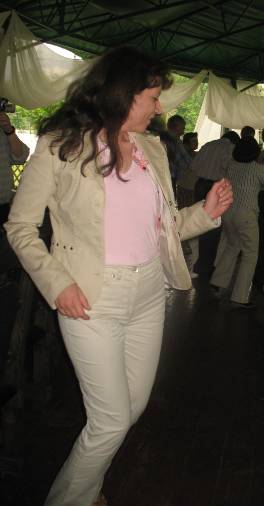 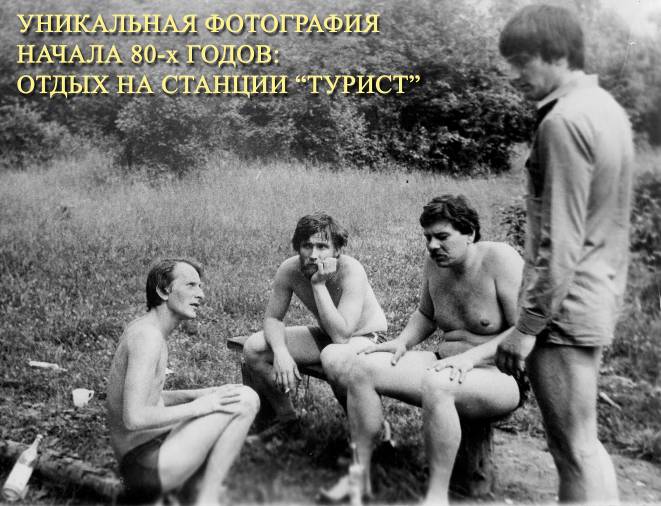 Серёжа и Лена
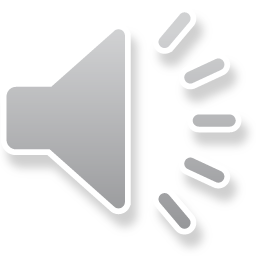 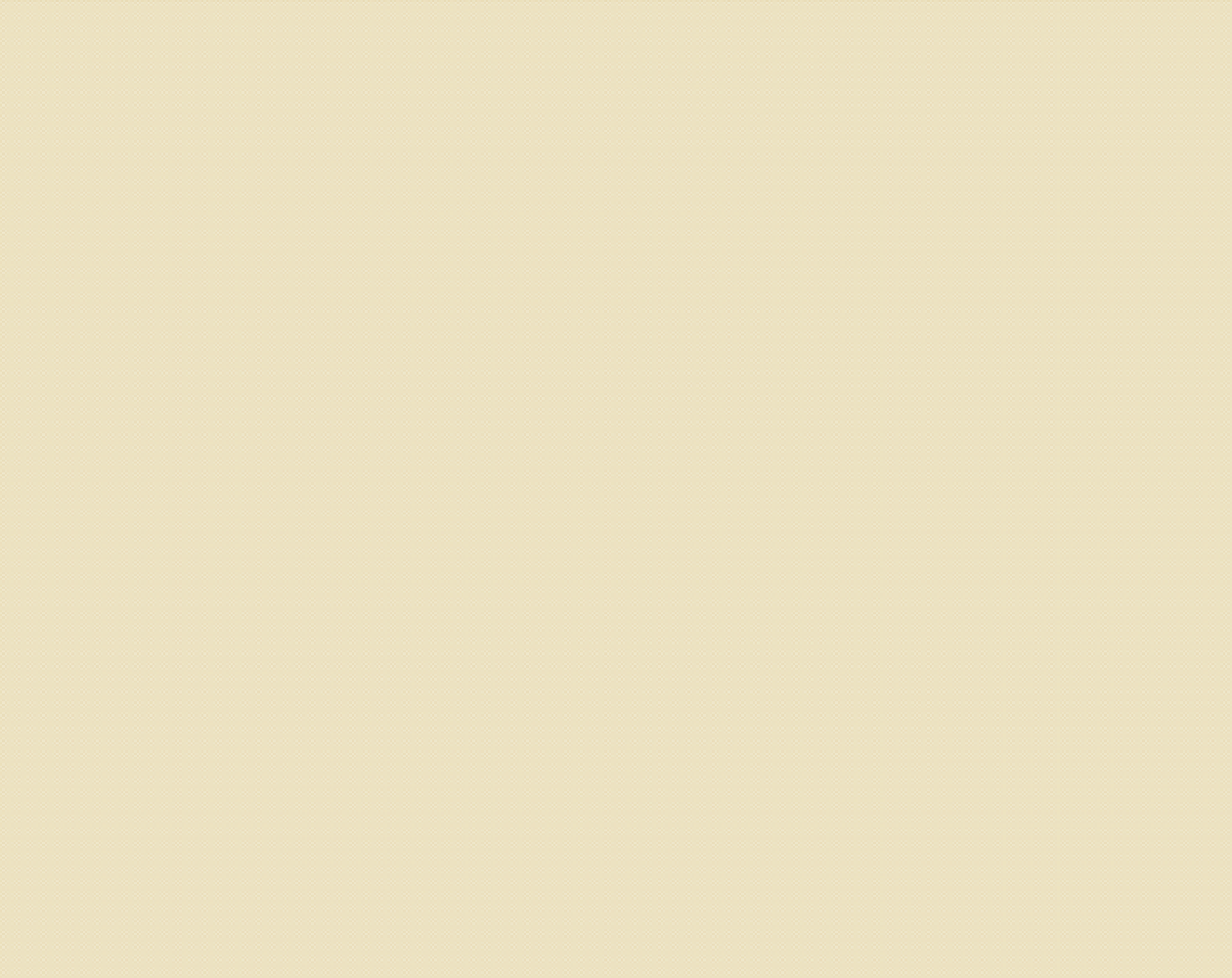 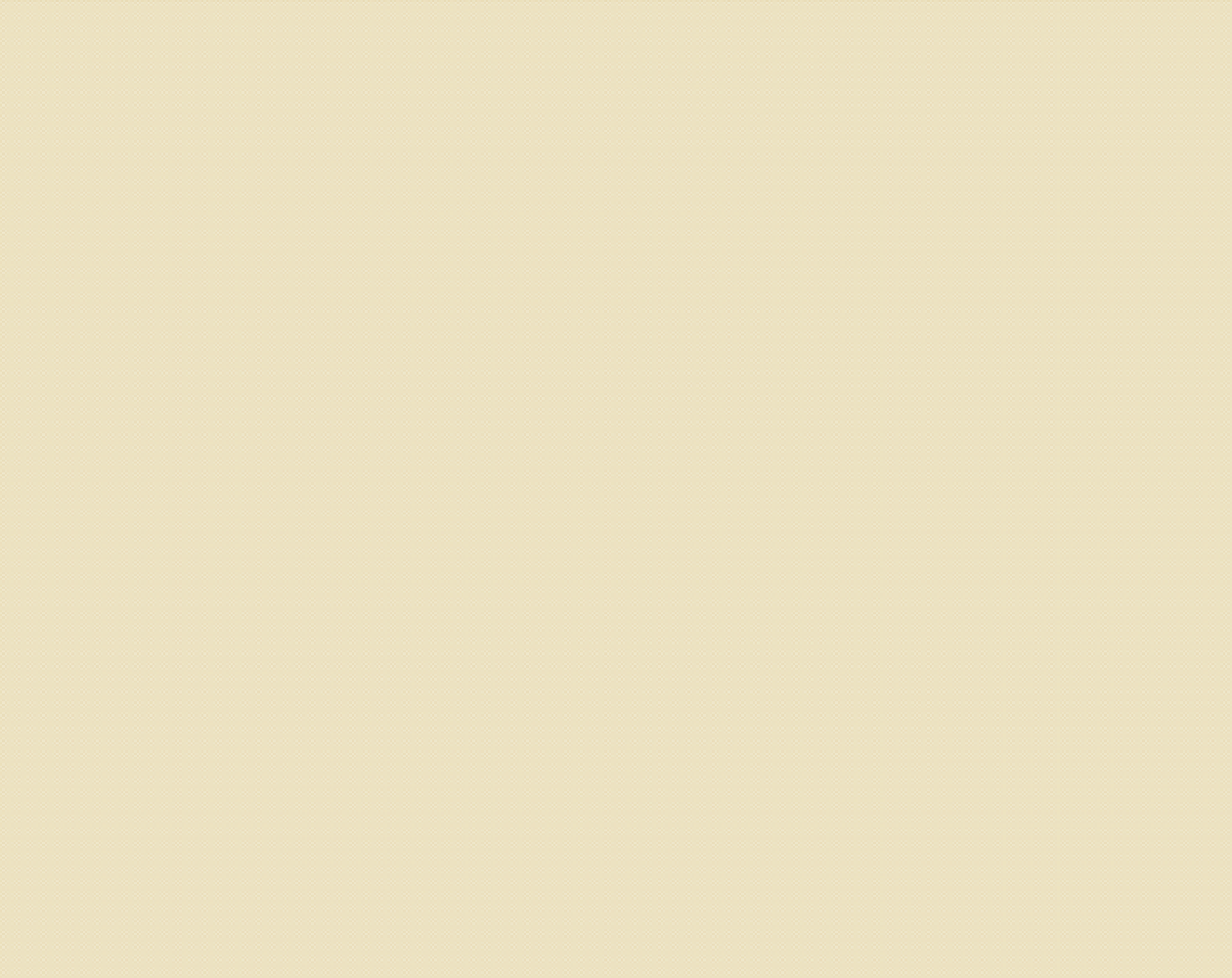 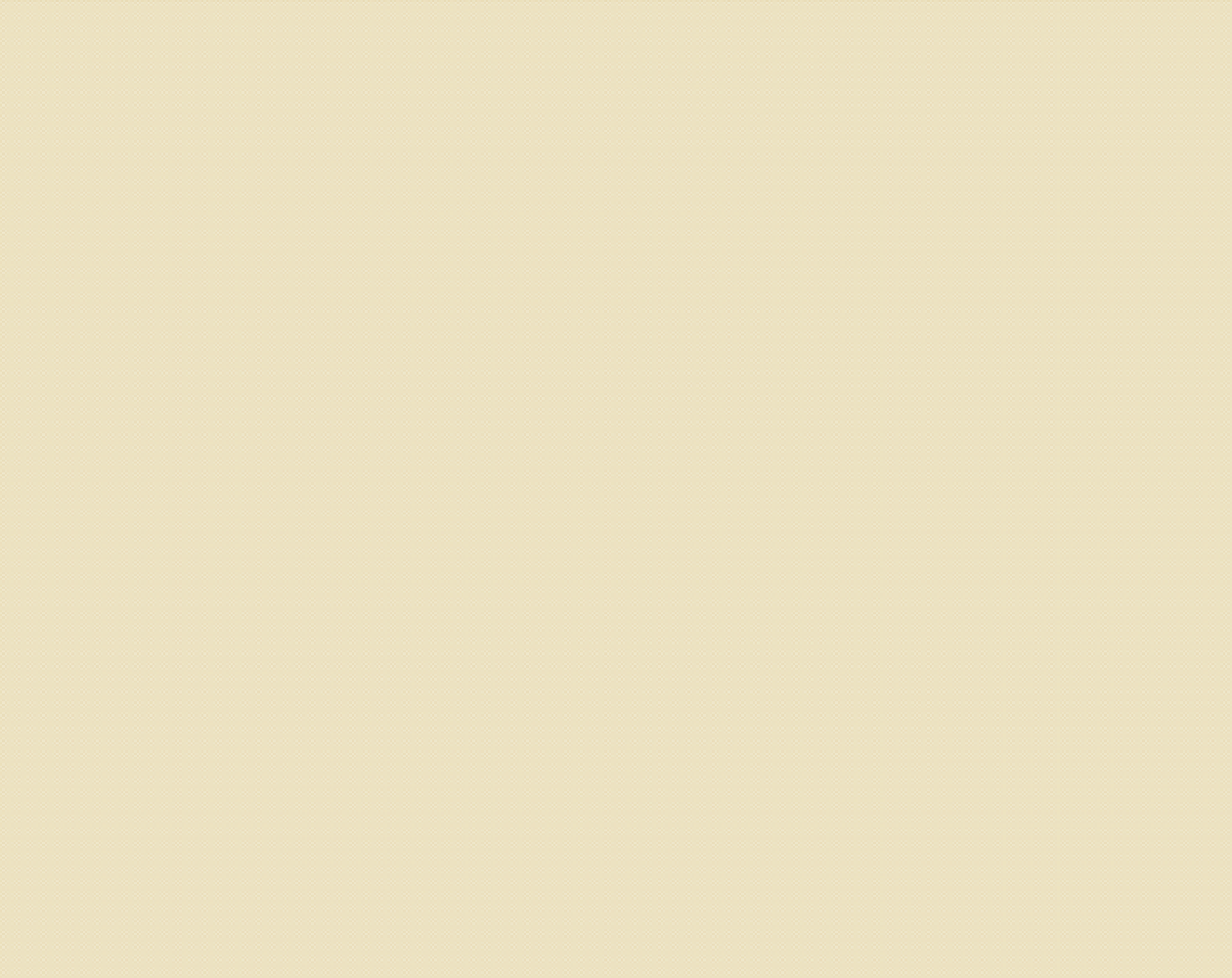 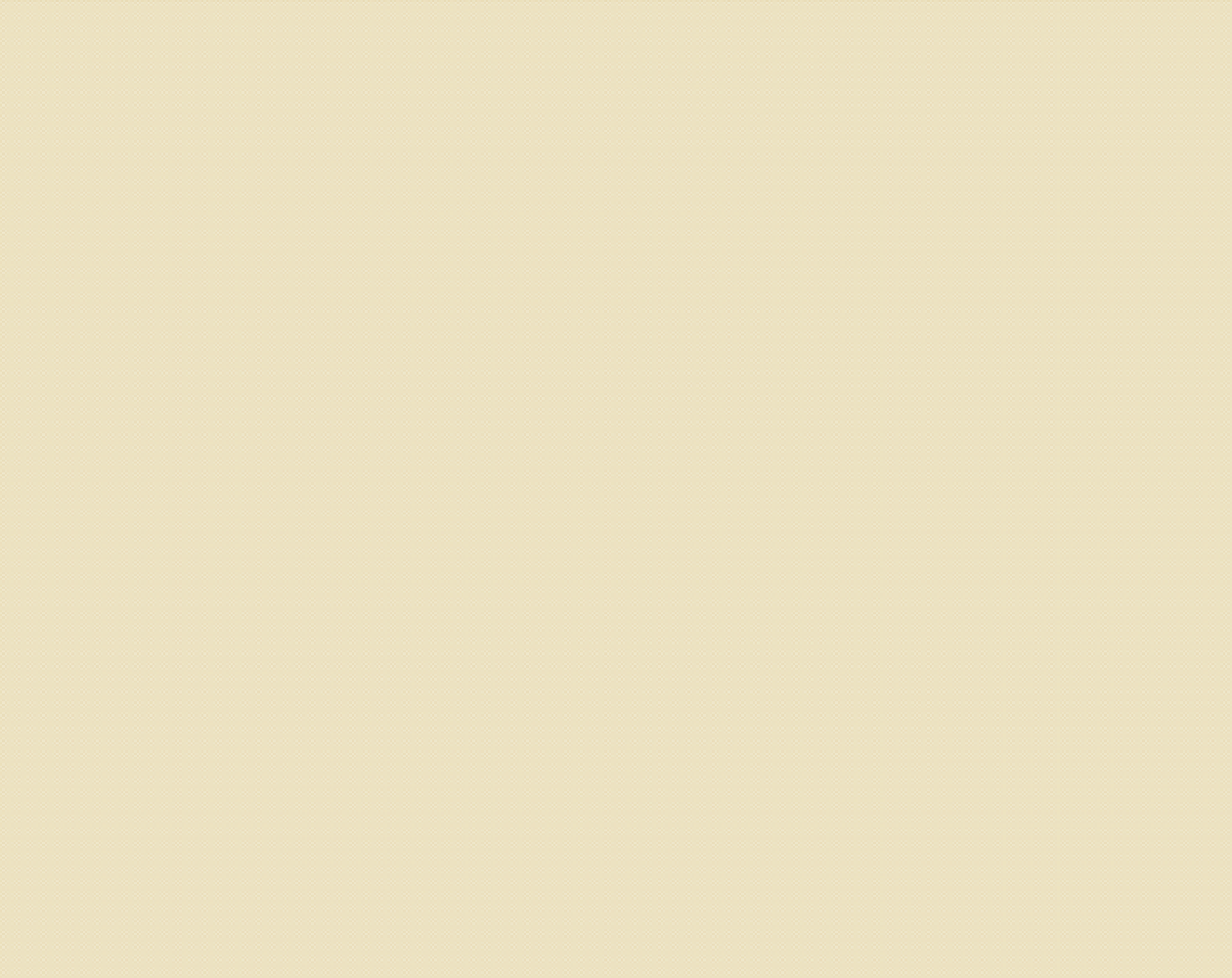 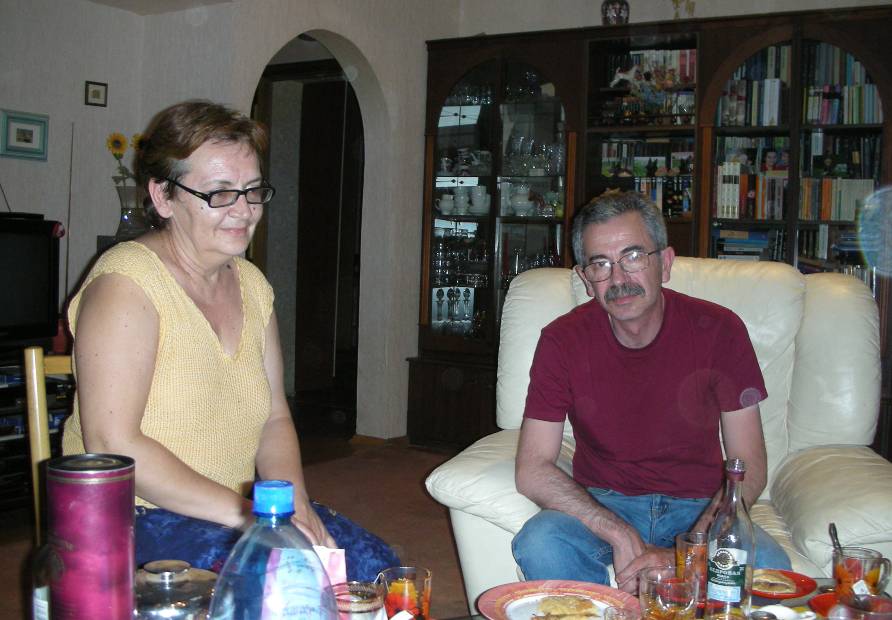 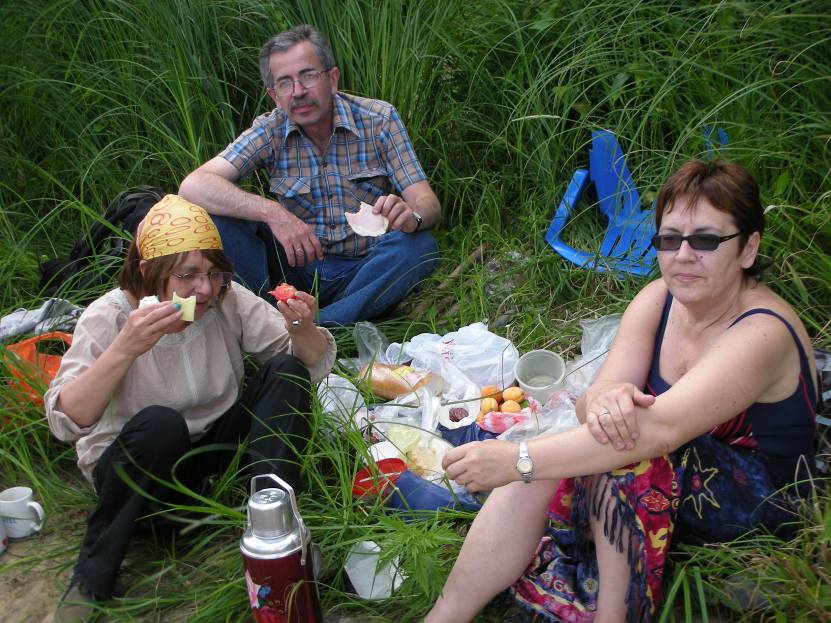 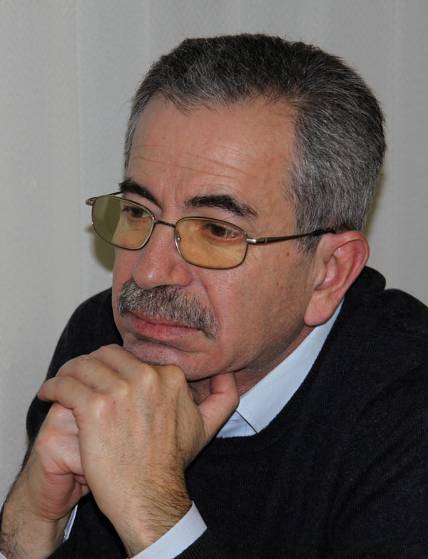 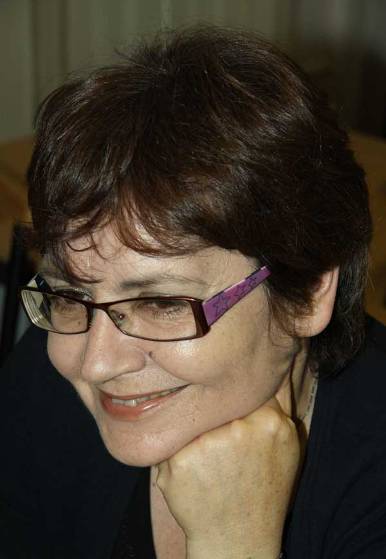 Игорь и Ирина
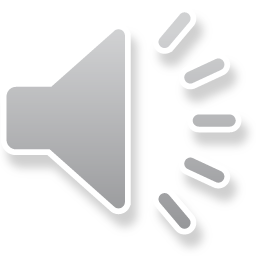 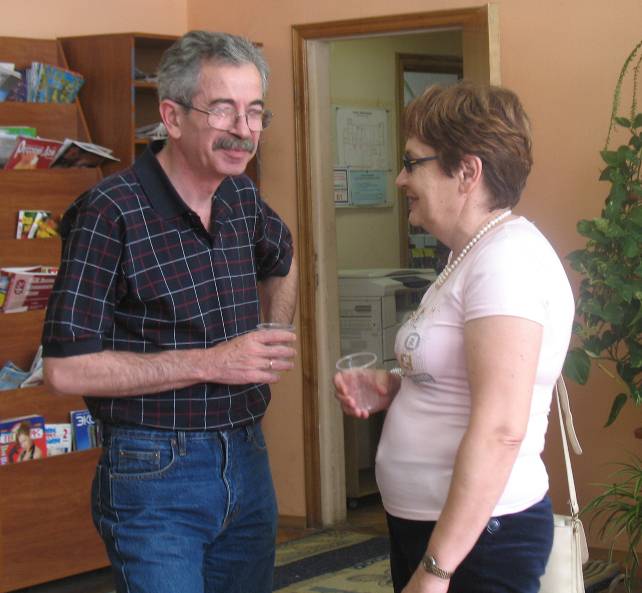 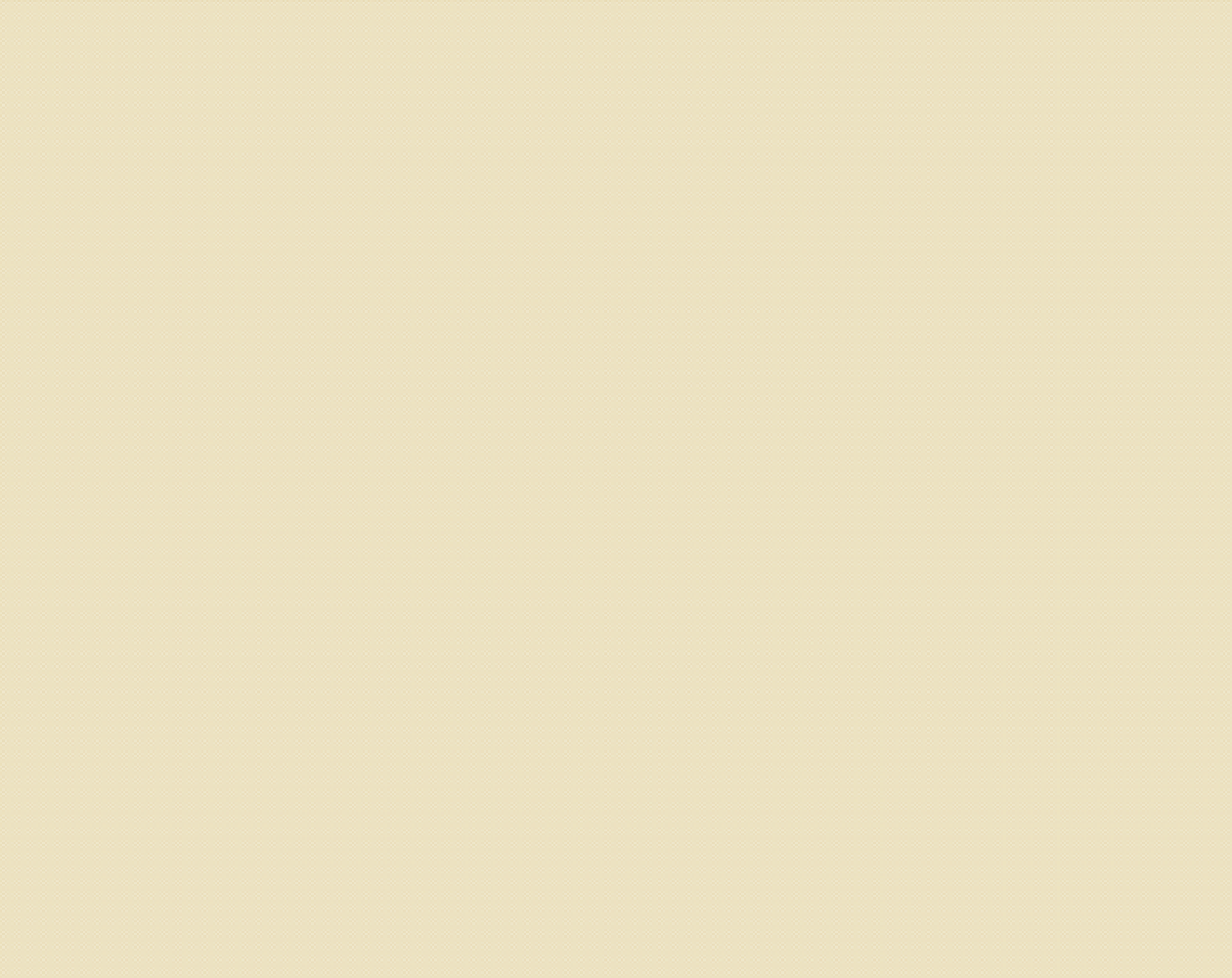 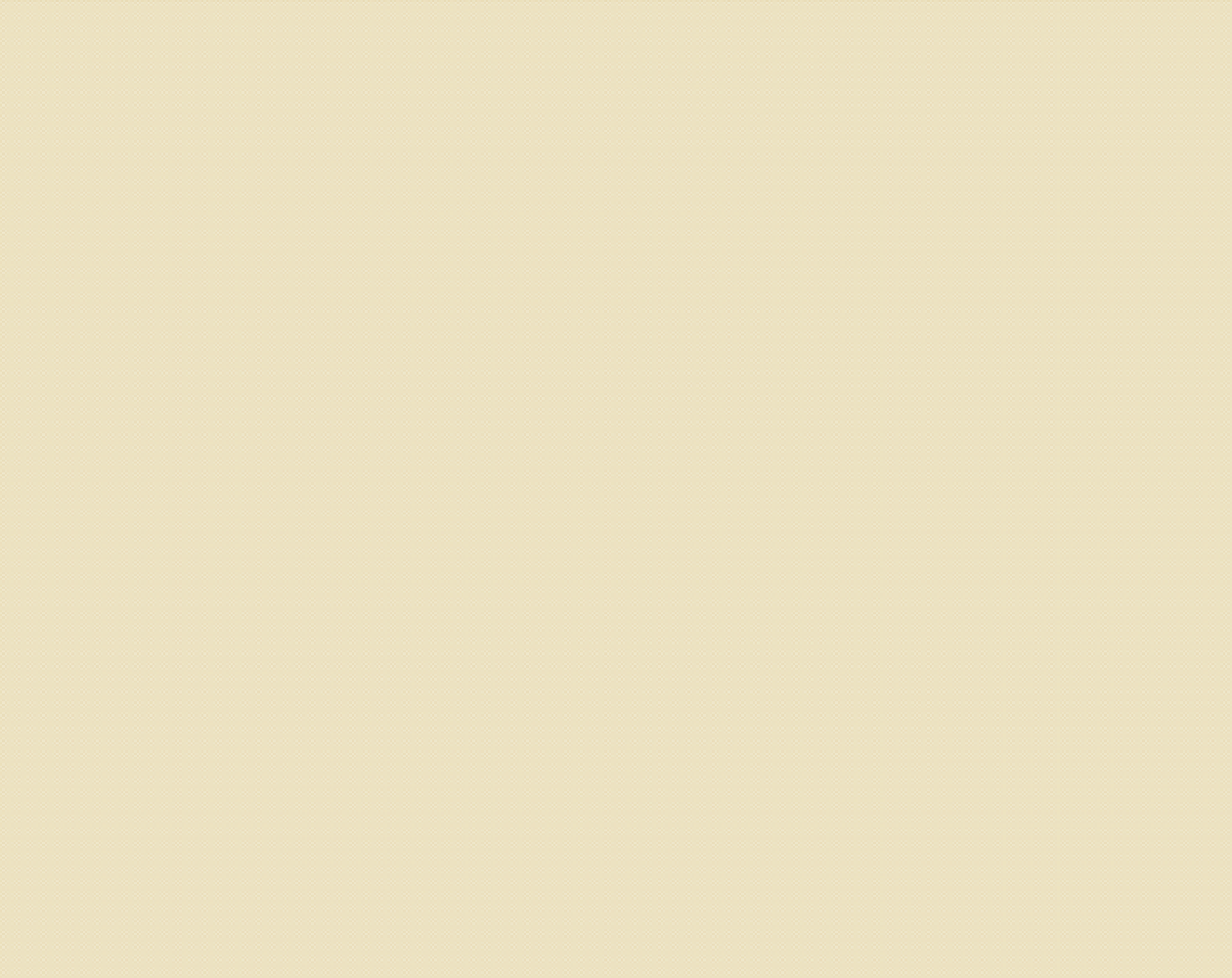 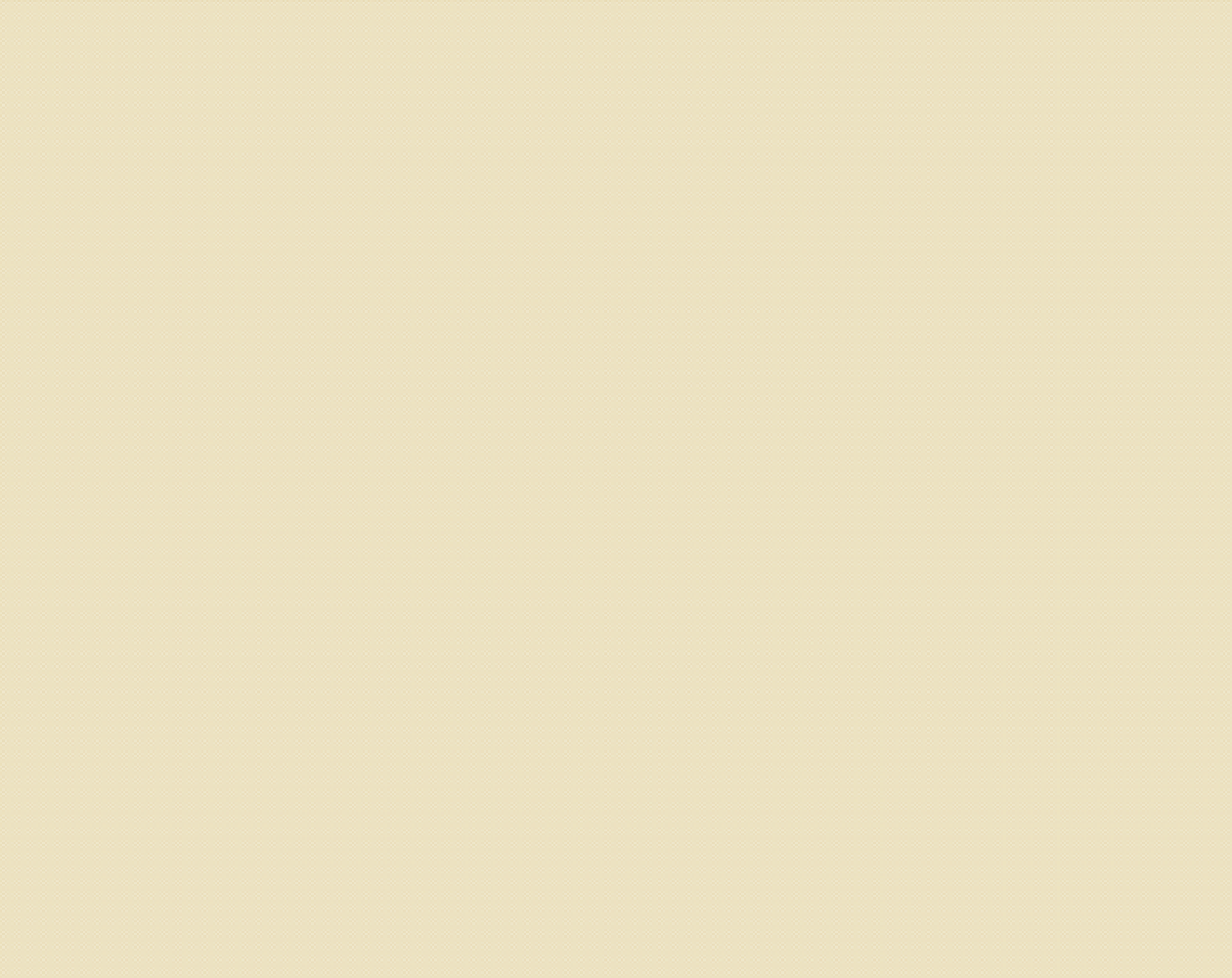 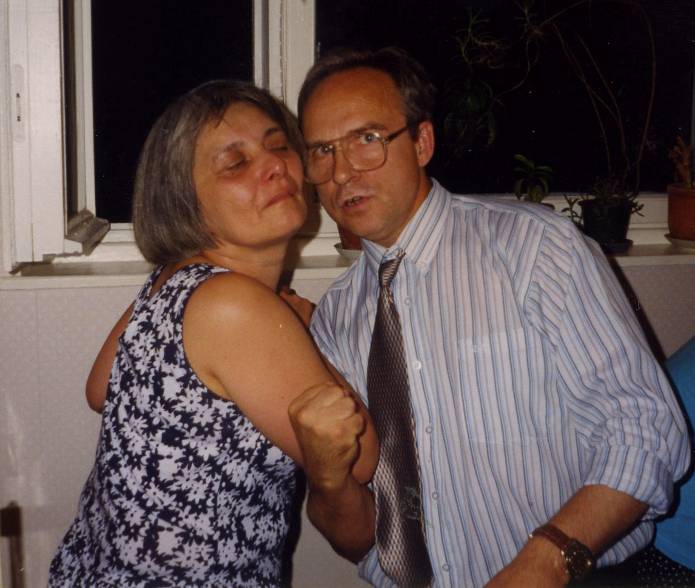 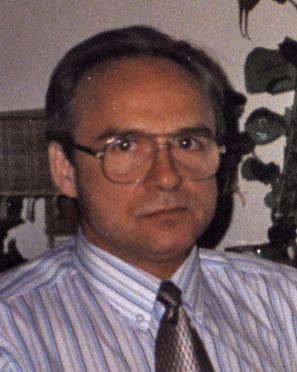 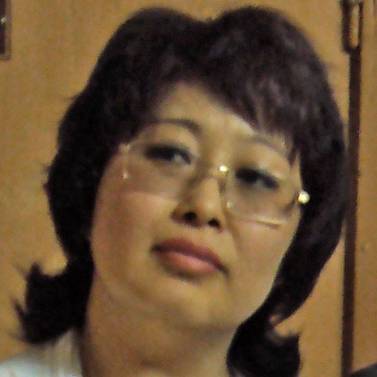 Саша (Сократыч) и Галя
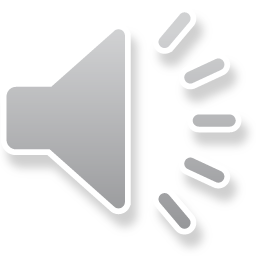 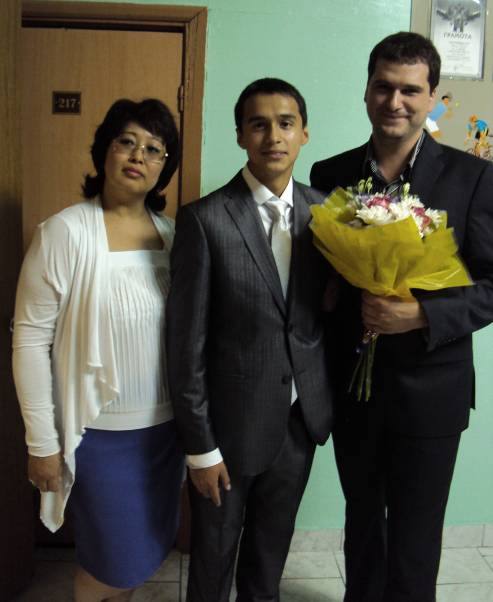 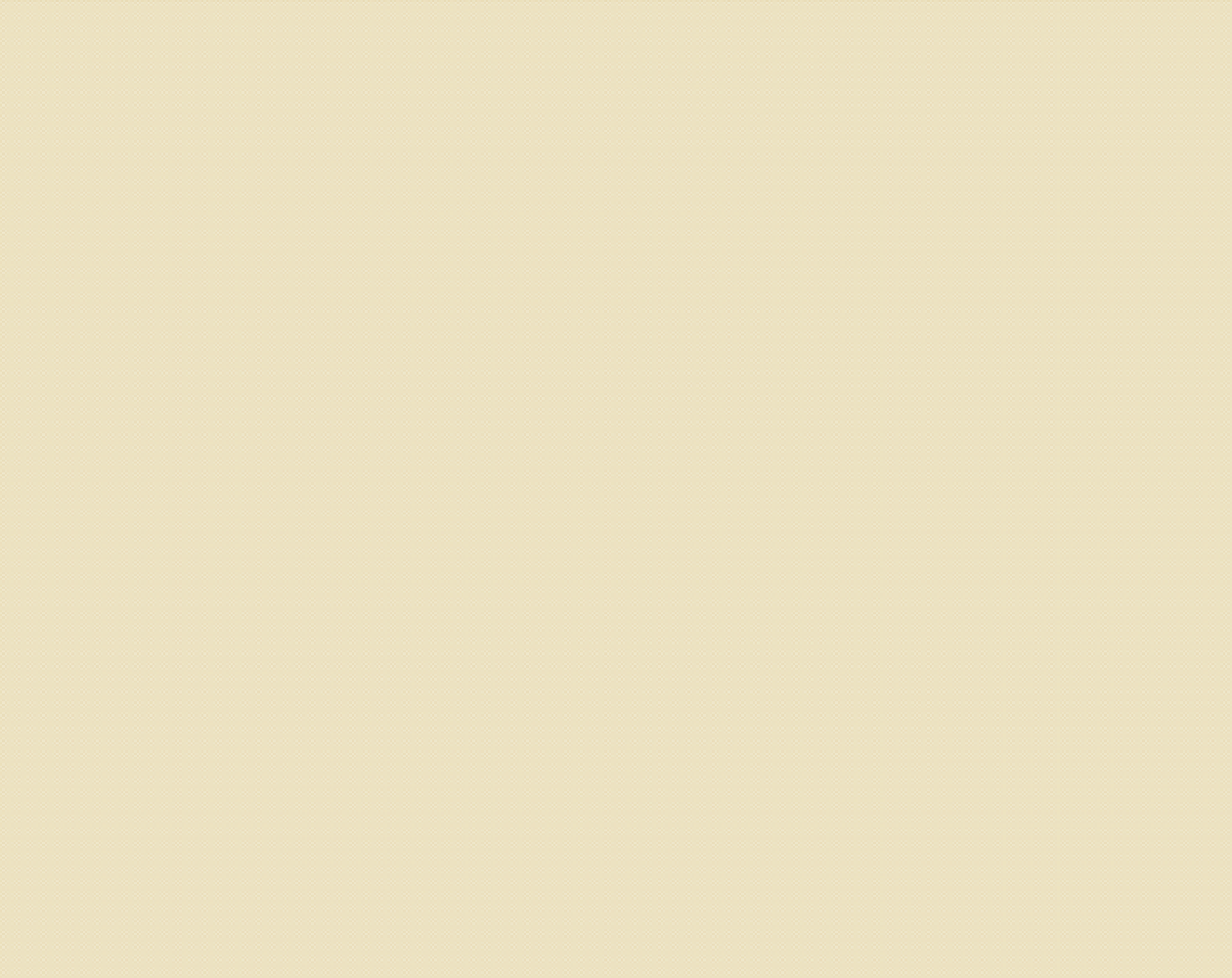 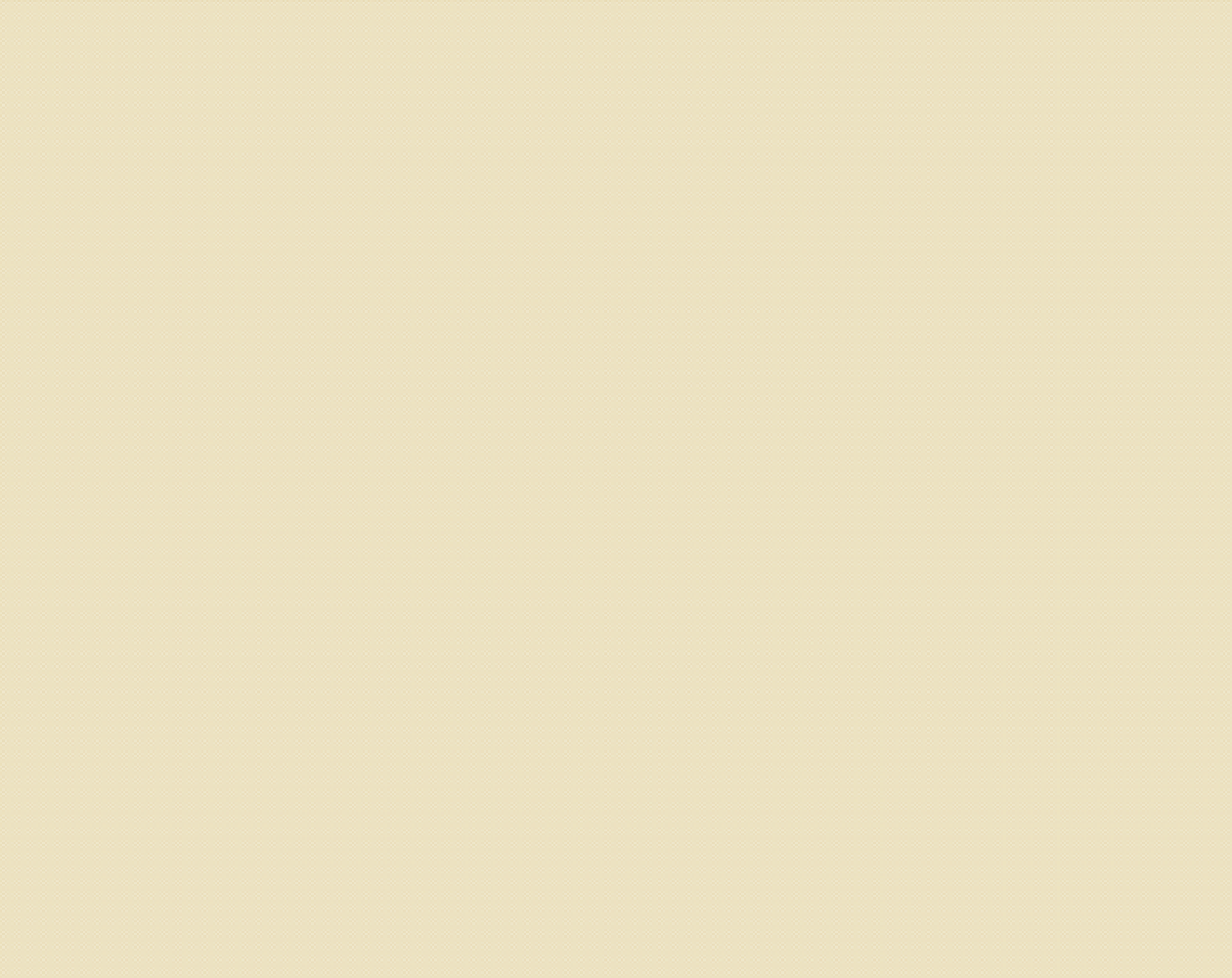 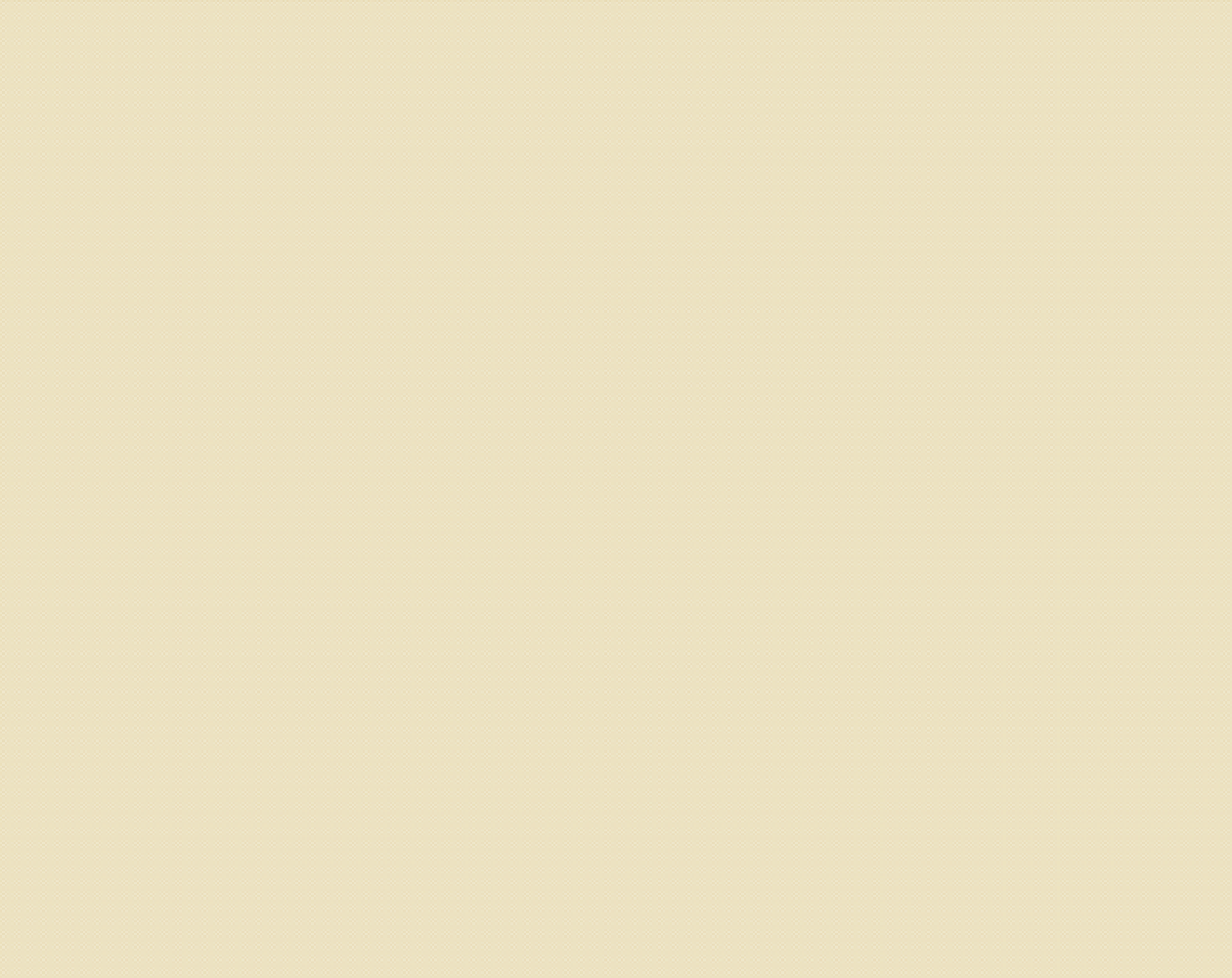 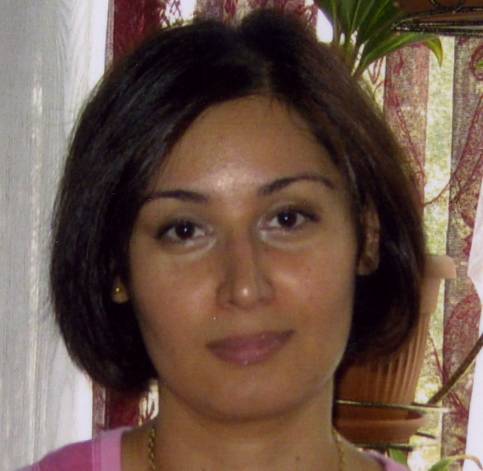 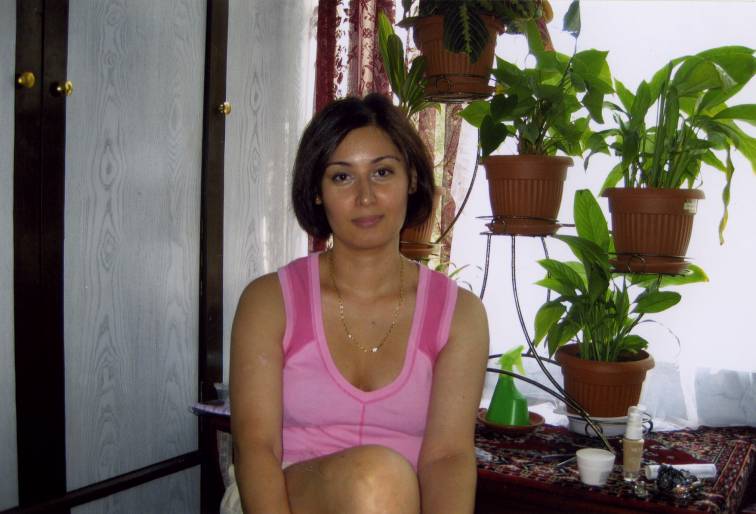 Галя
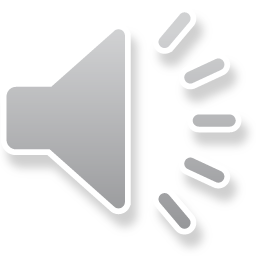 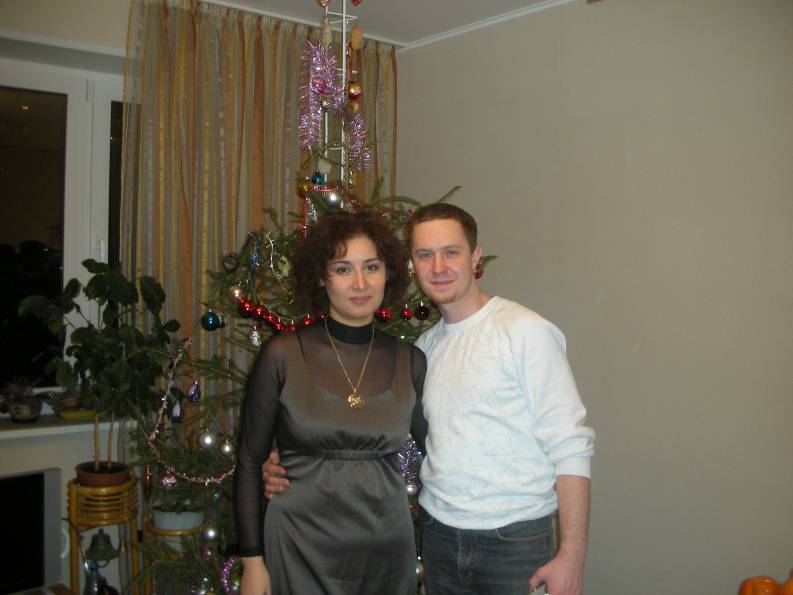 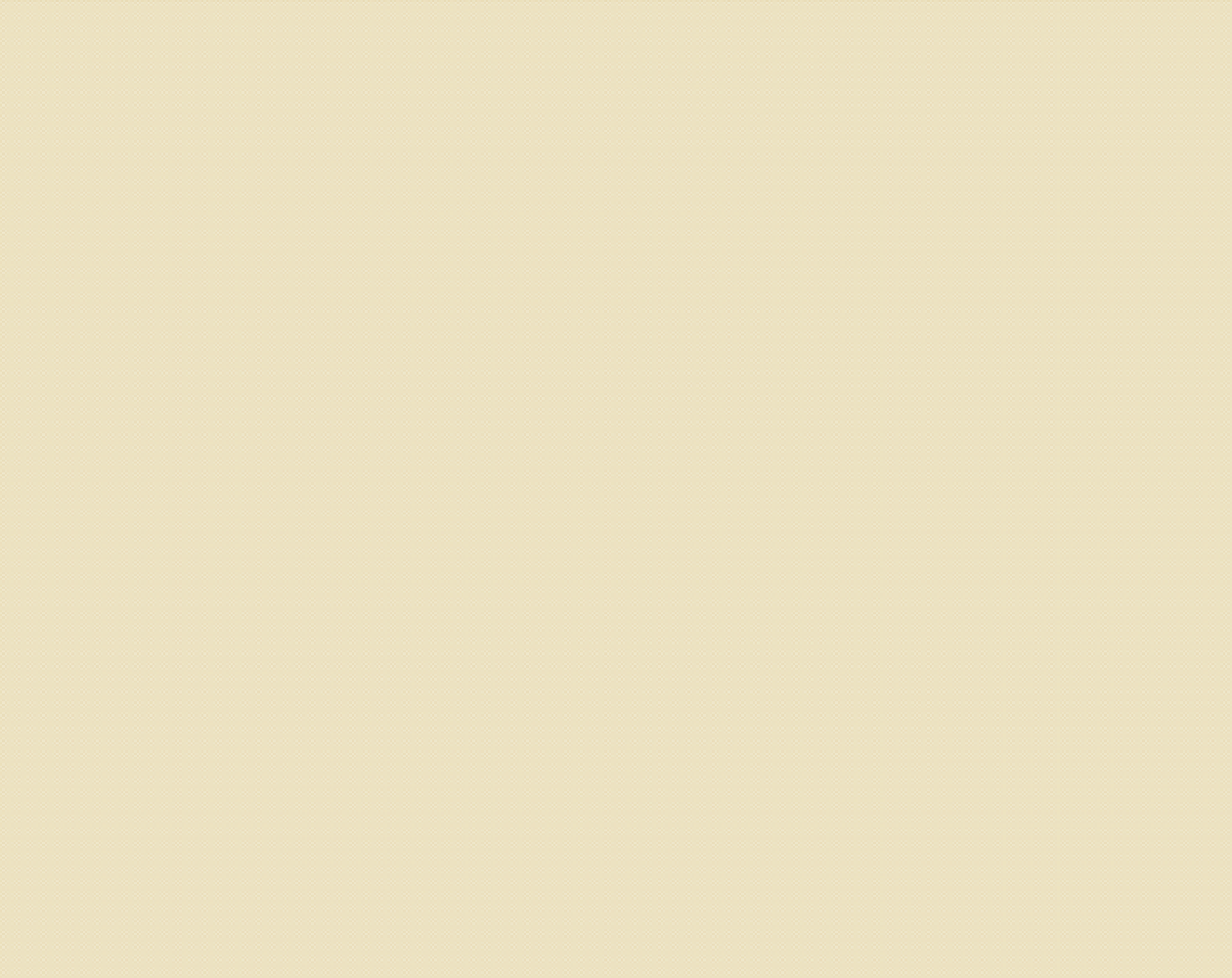 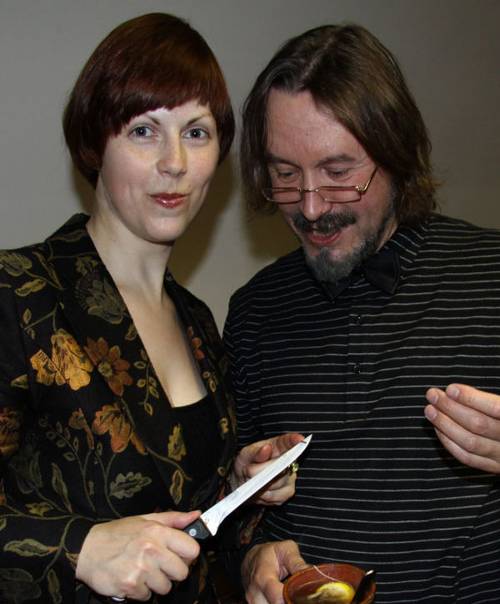 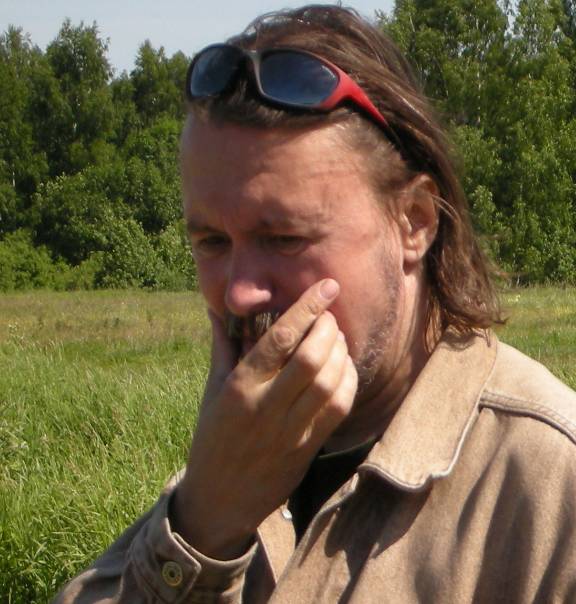 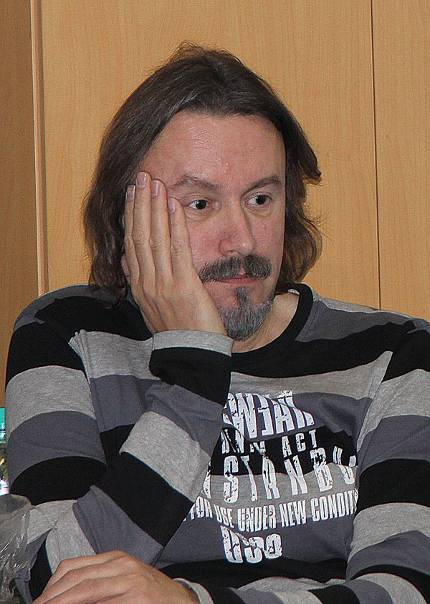 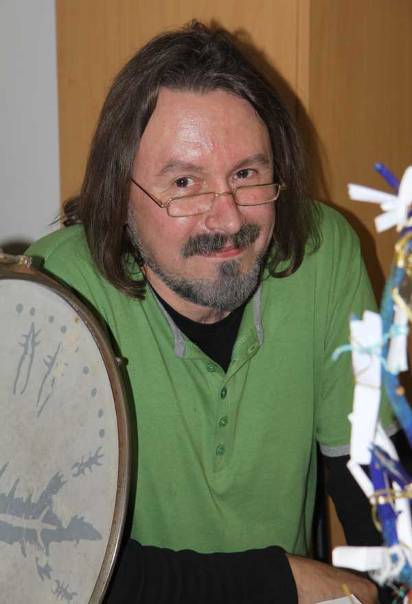 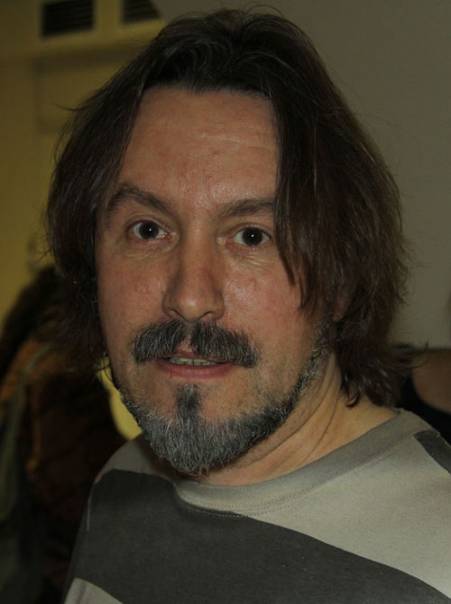 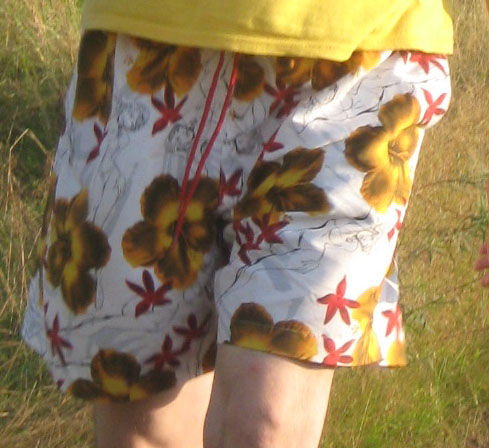 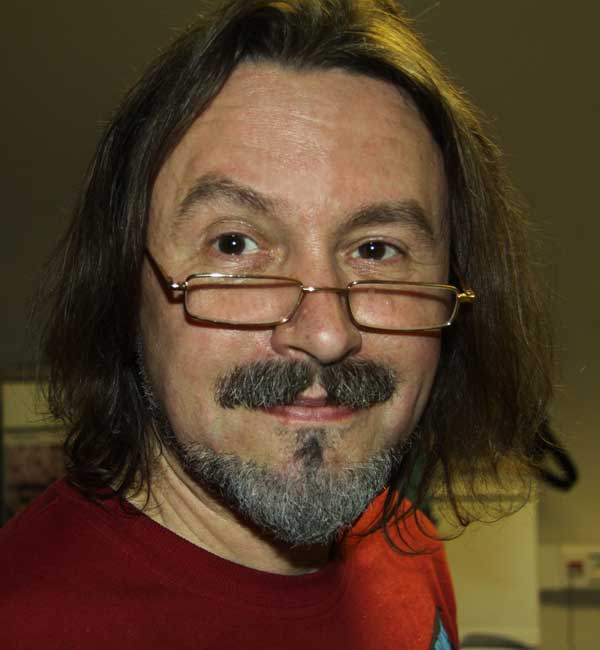 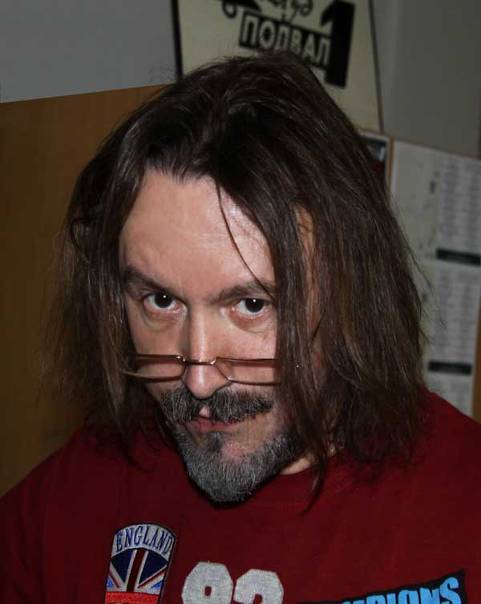 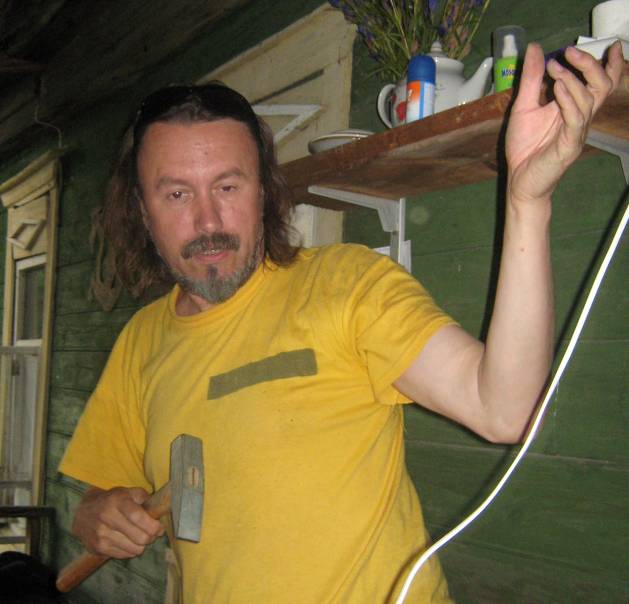 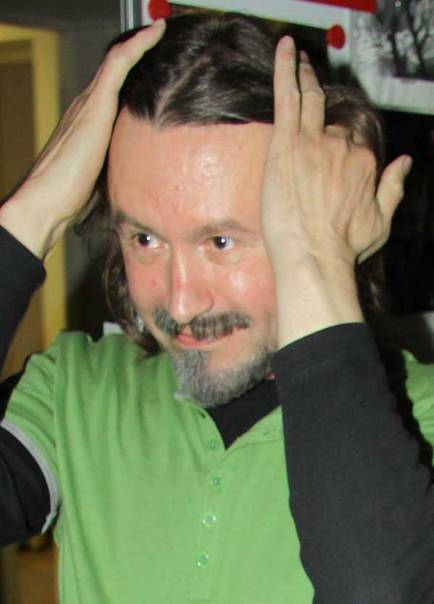 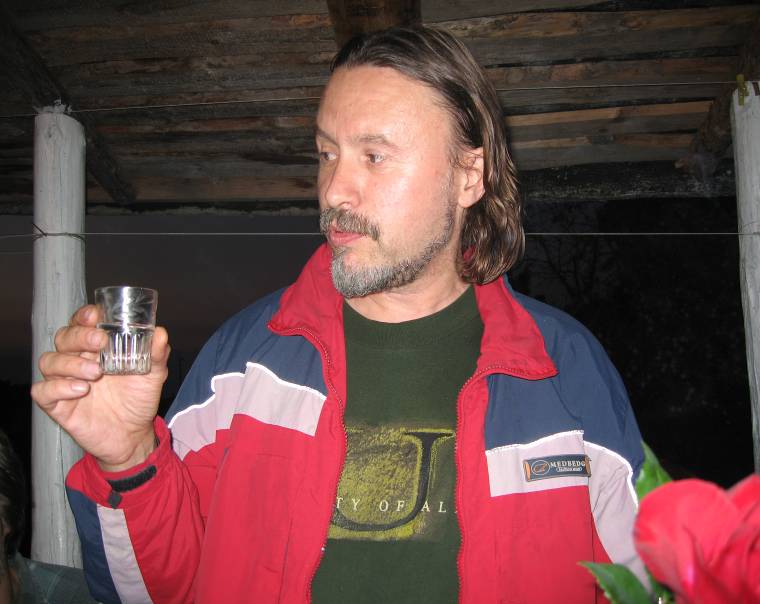 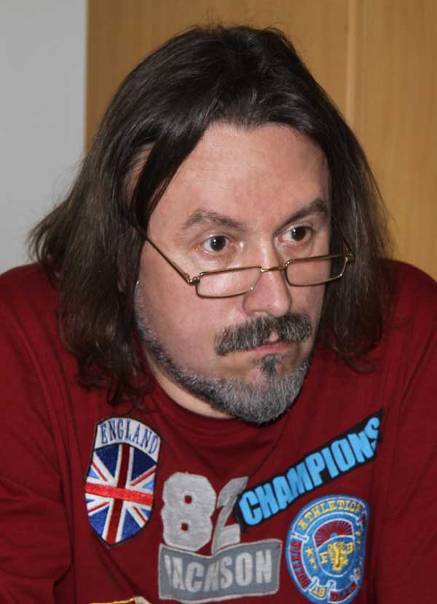 неизвестный русский художник Александр Белугин
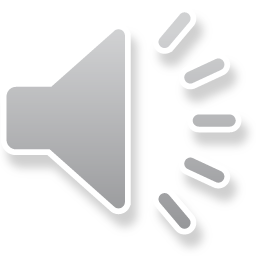 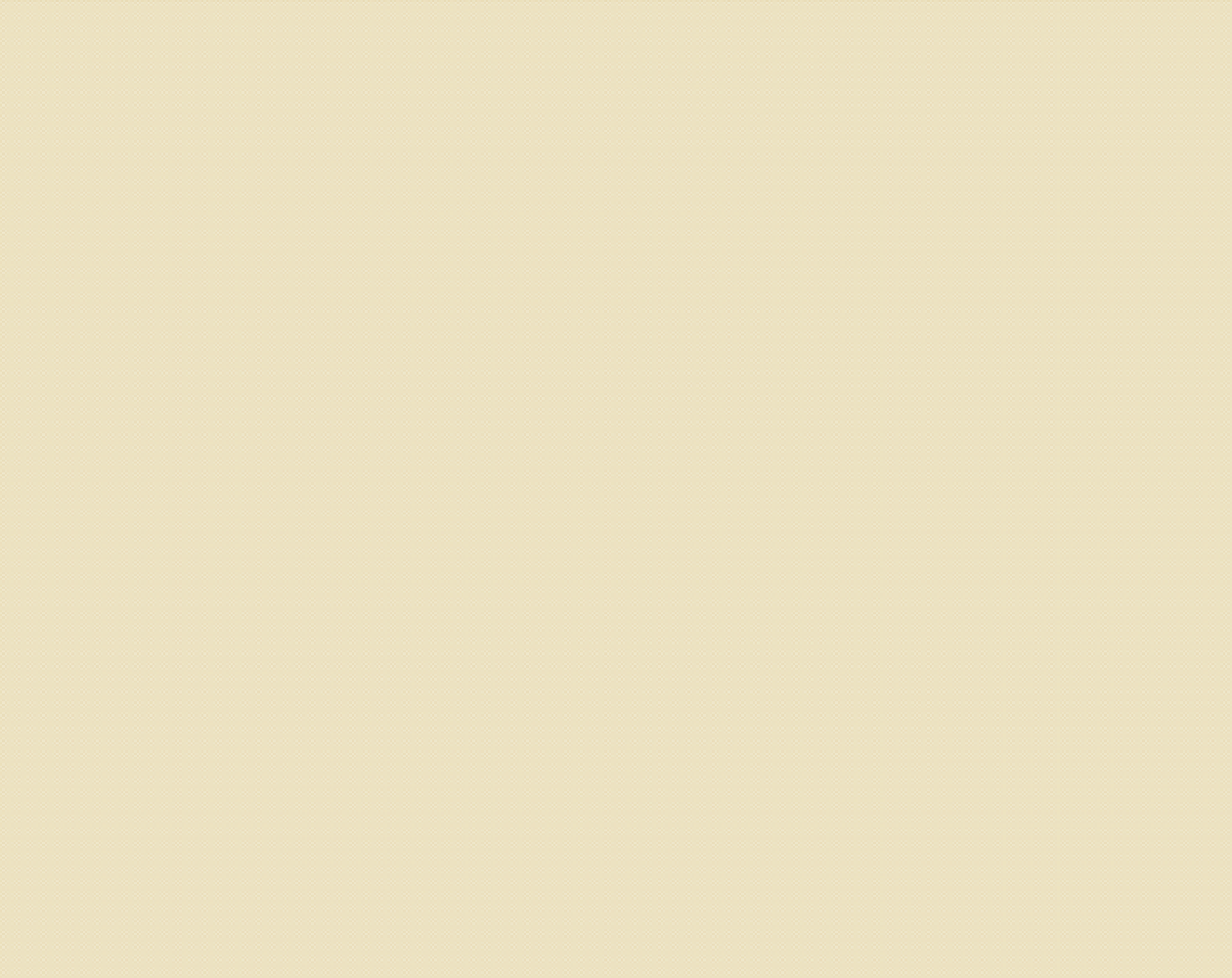 Вера и Серёжа
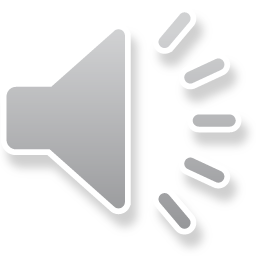 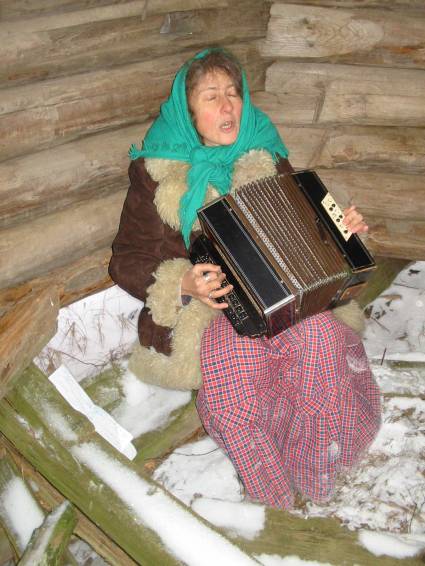 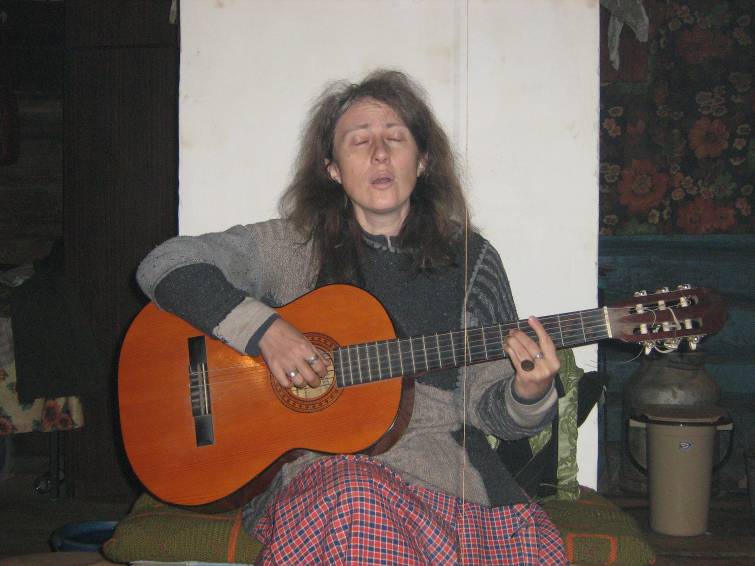 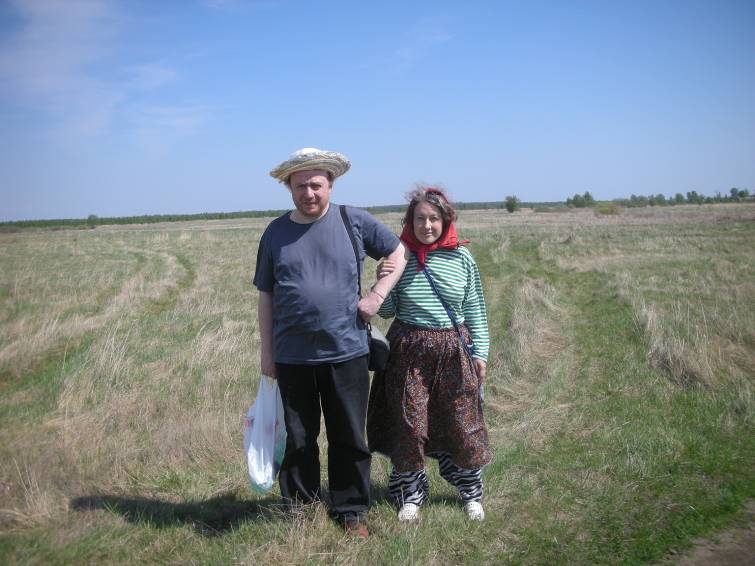 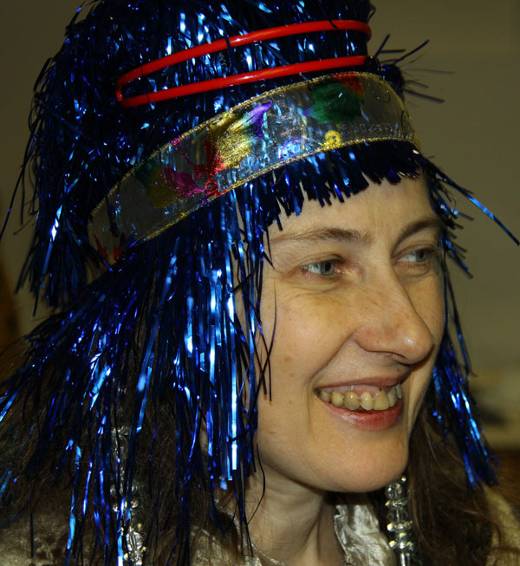 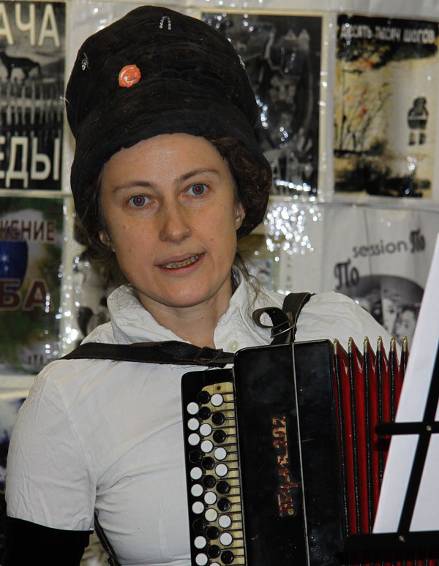 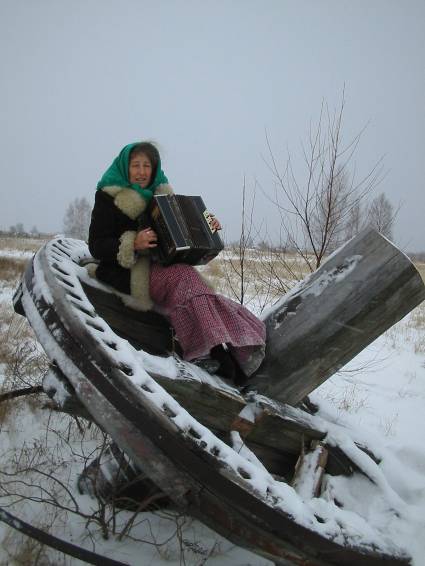 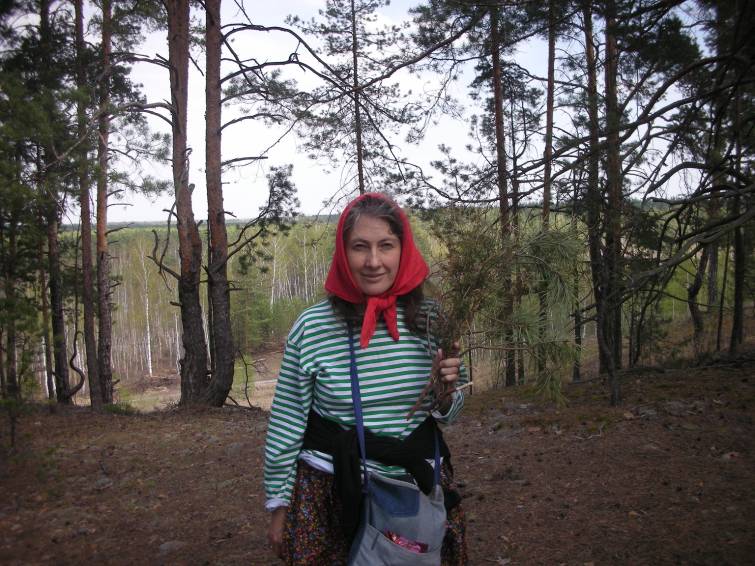 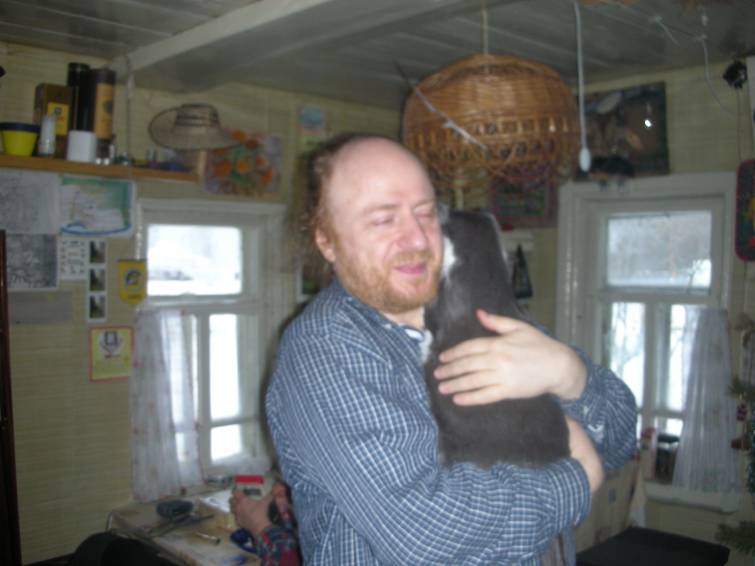 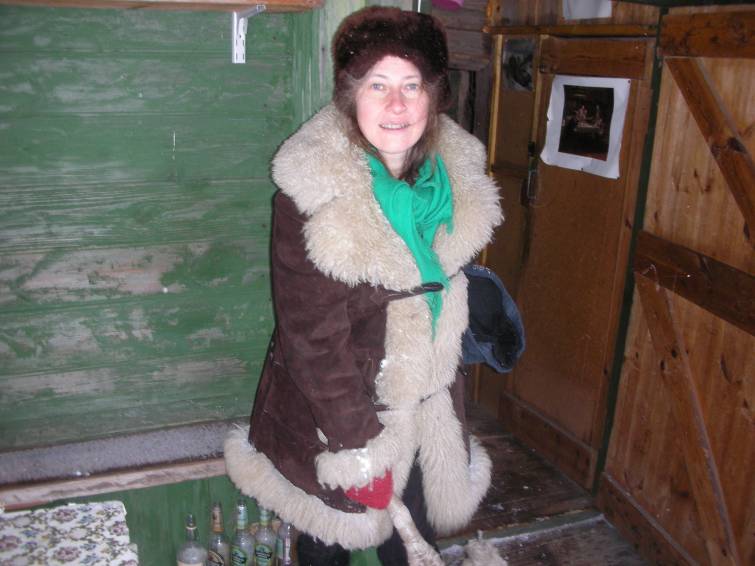 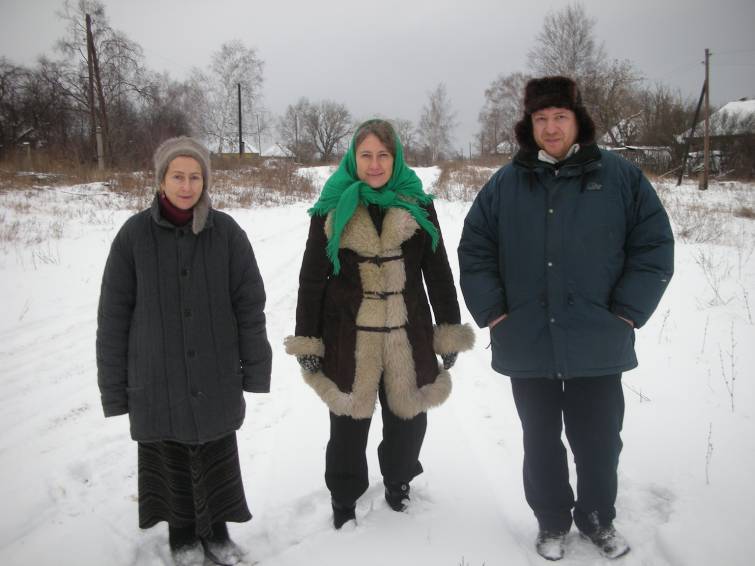 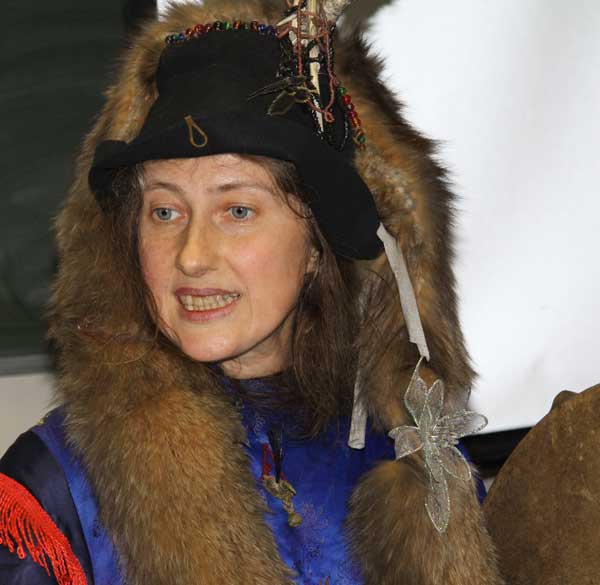 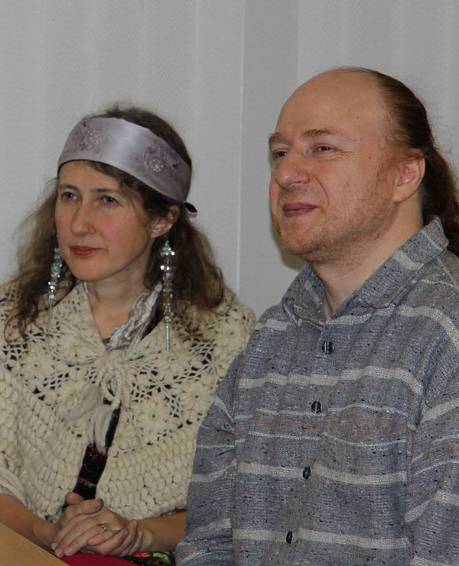 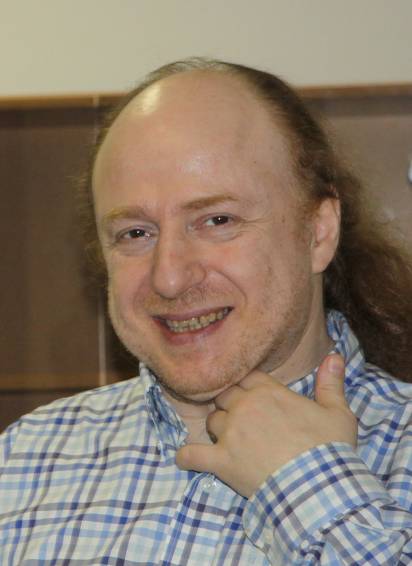 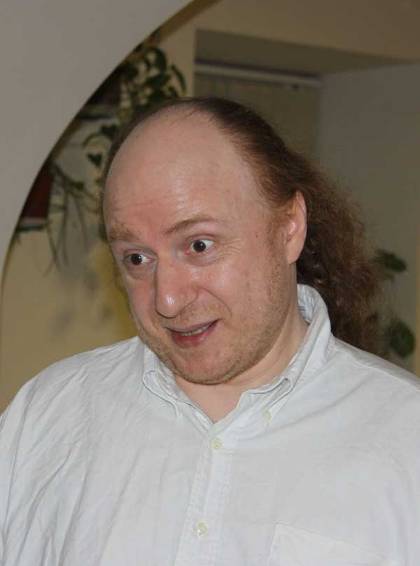 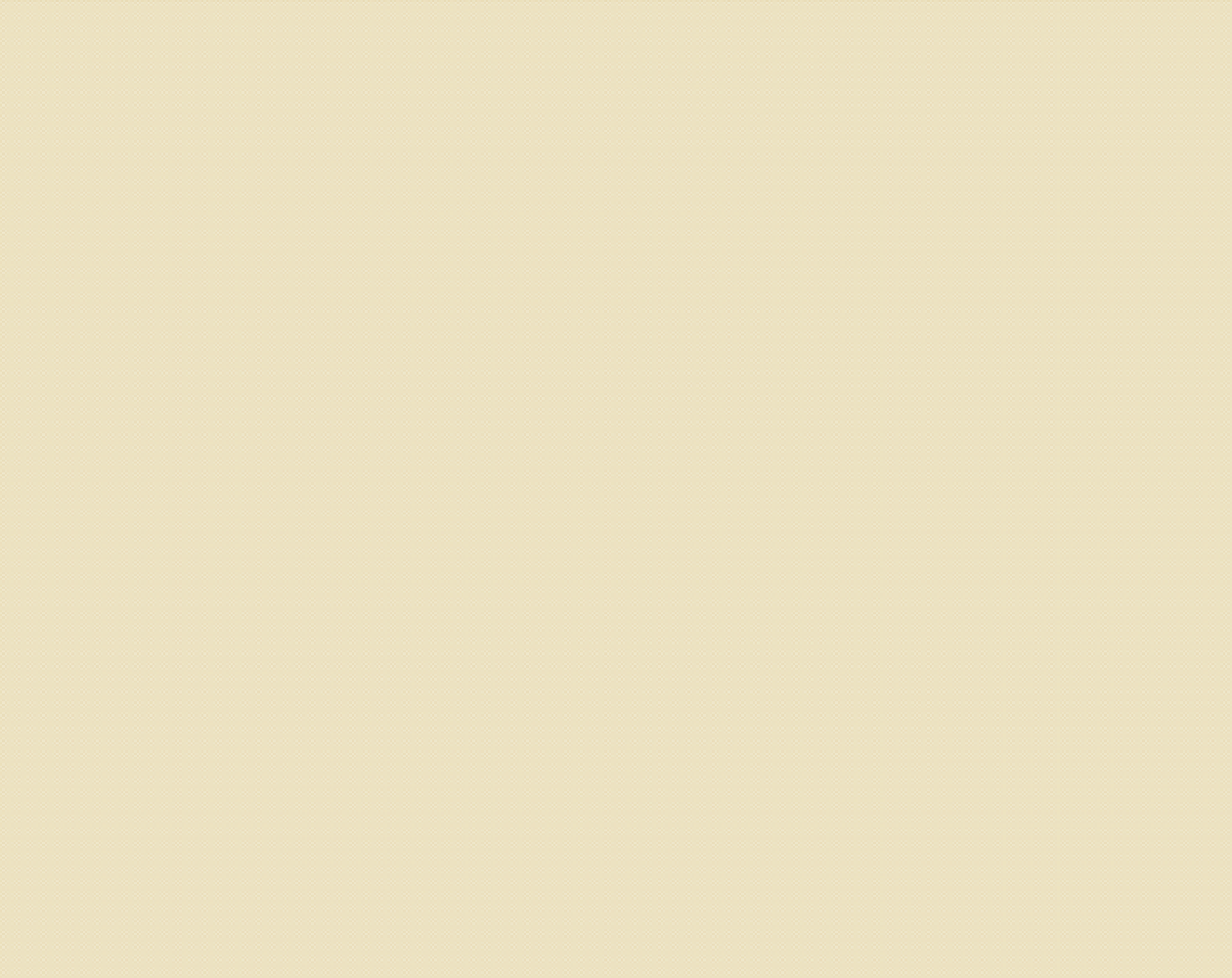 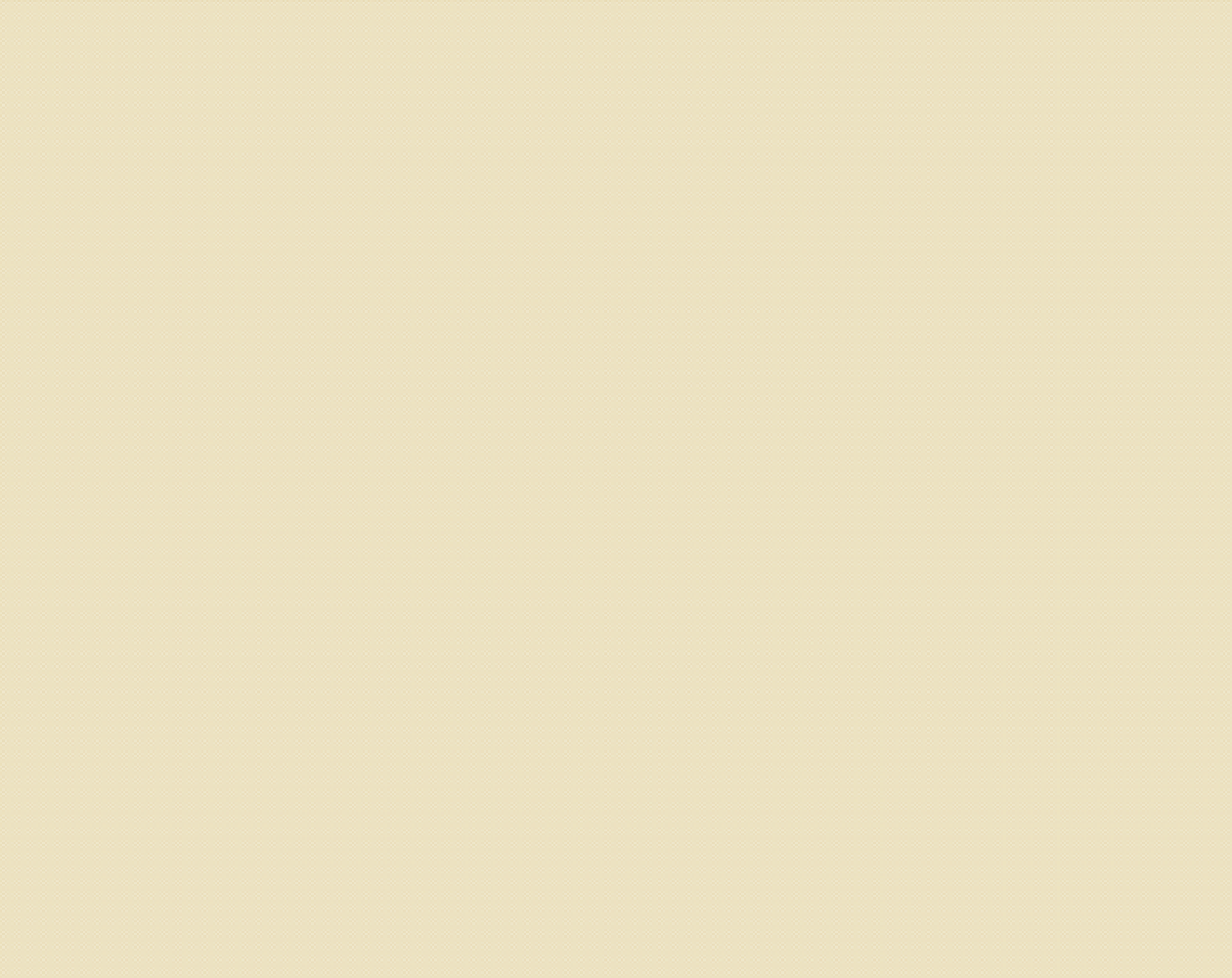 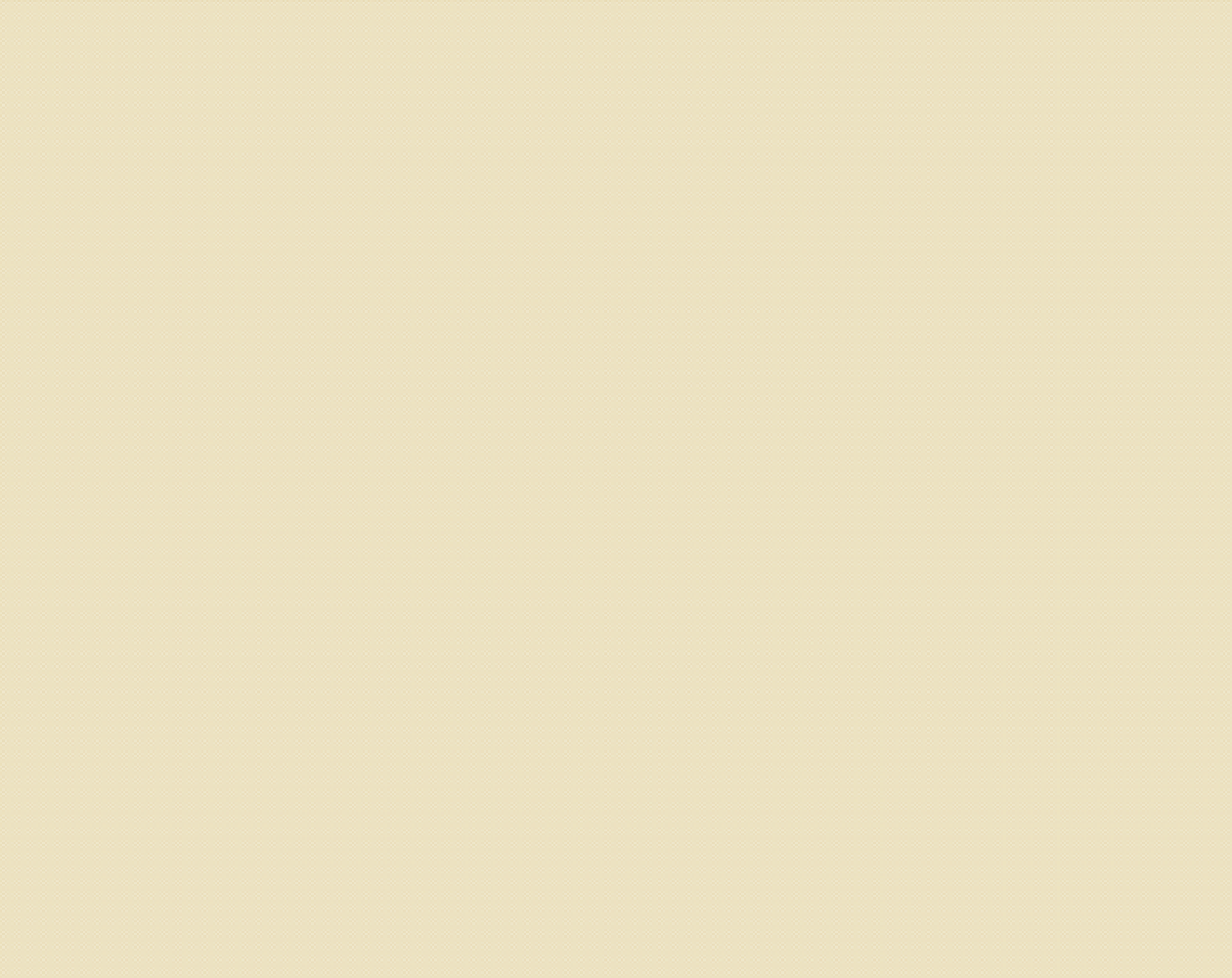 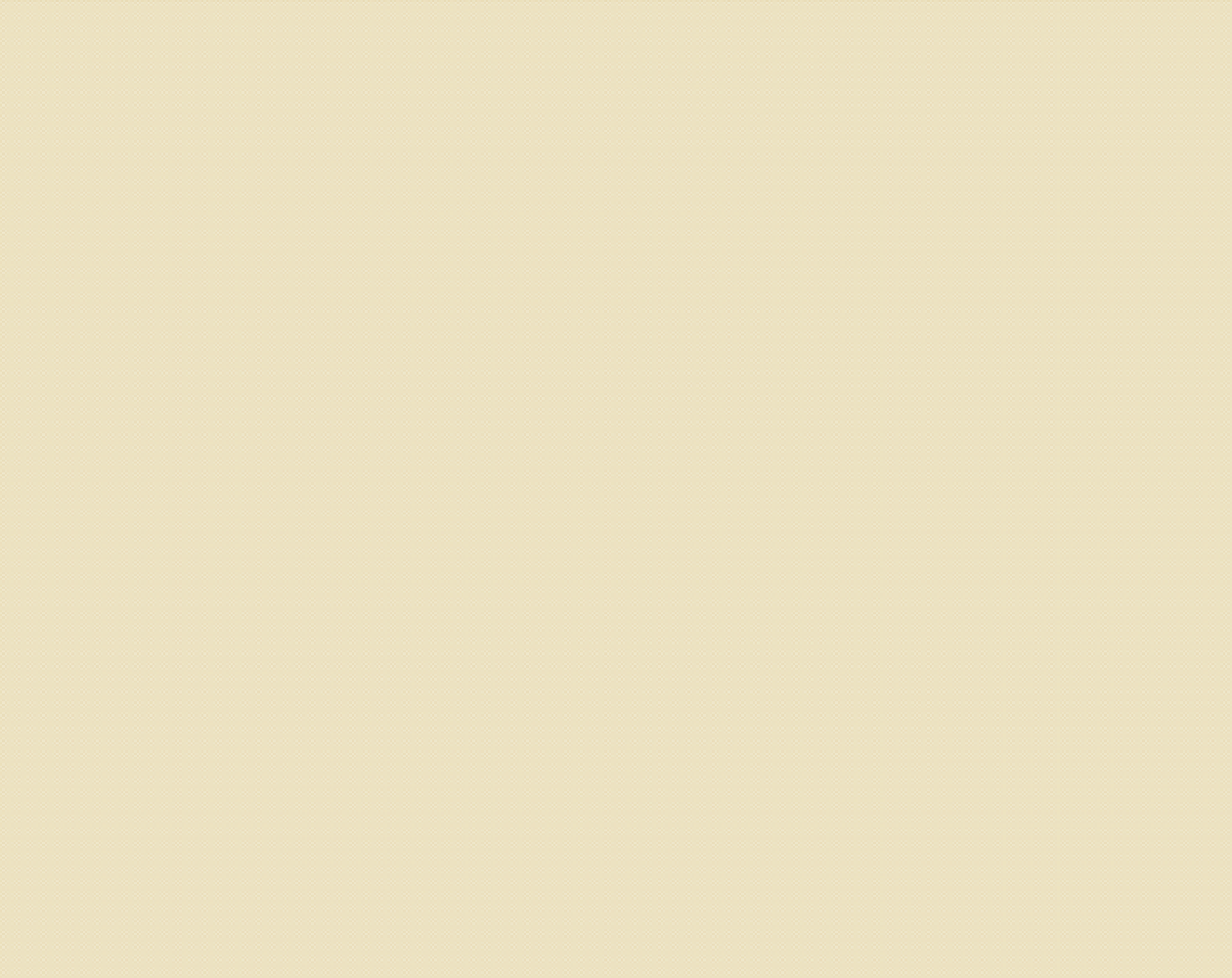 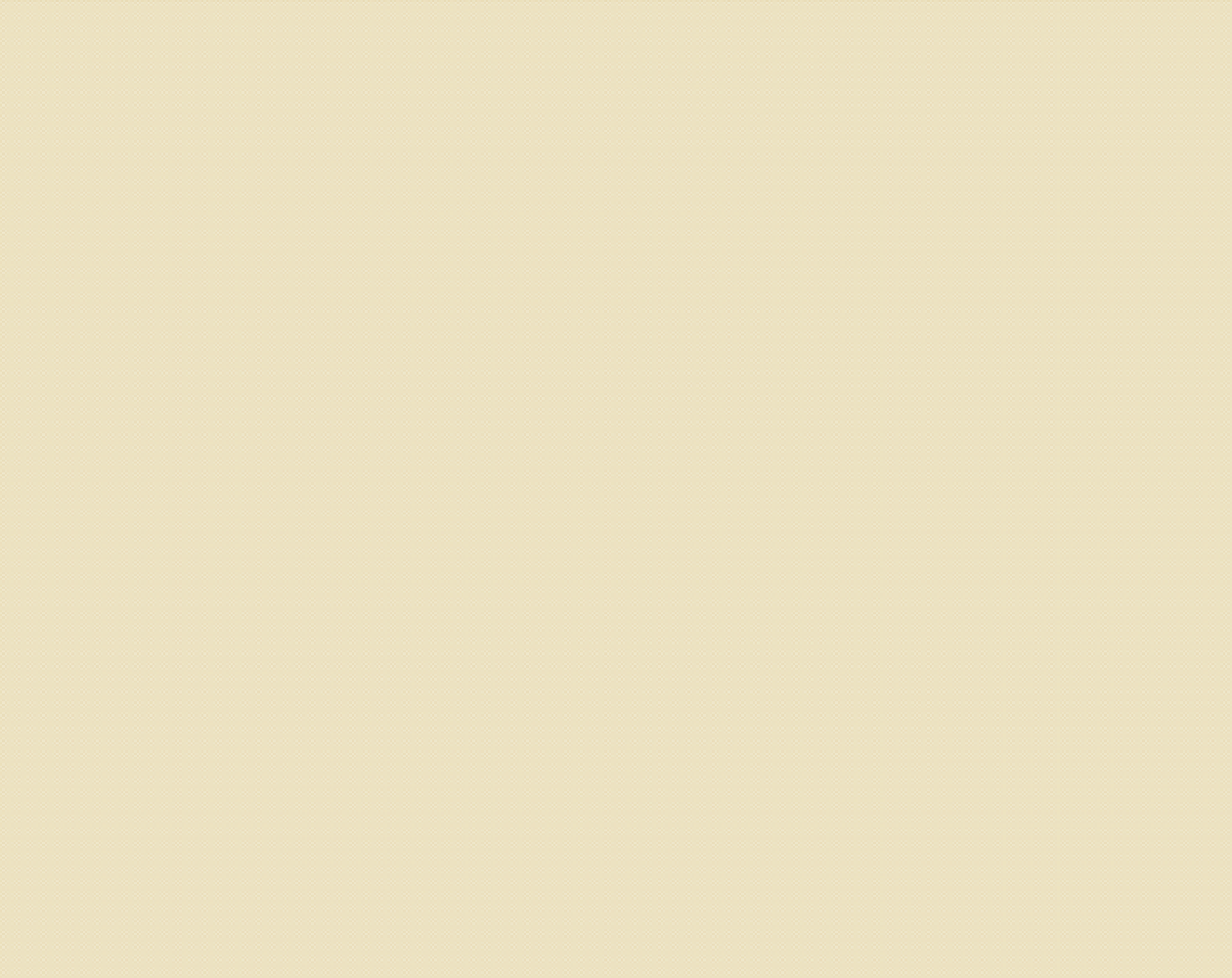 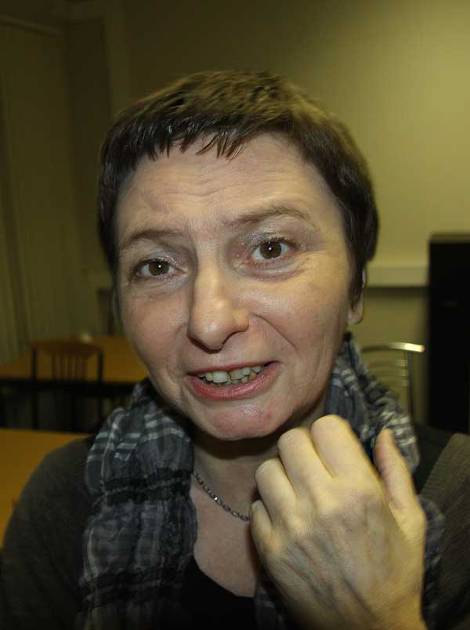 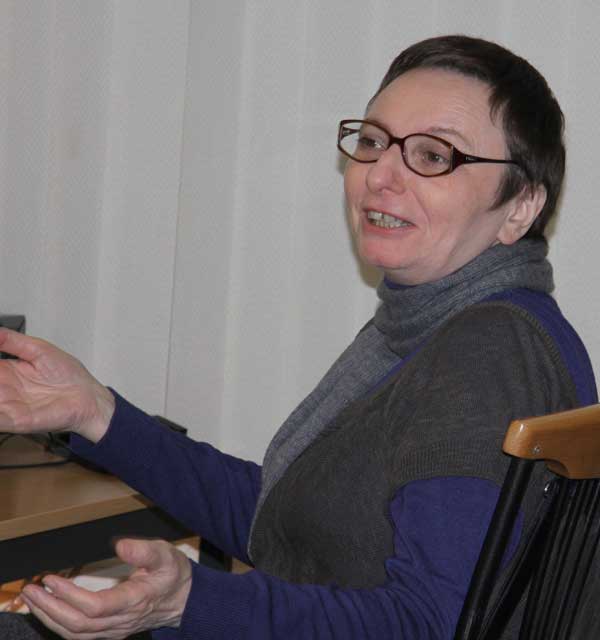 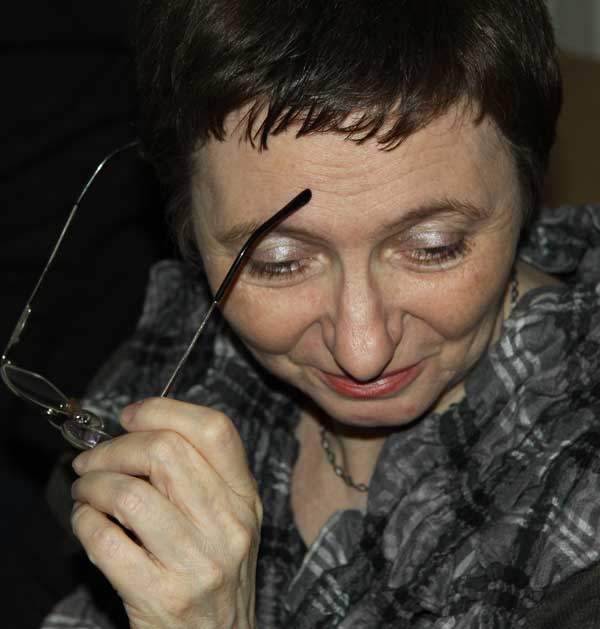 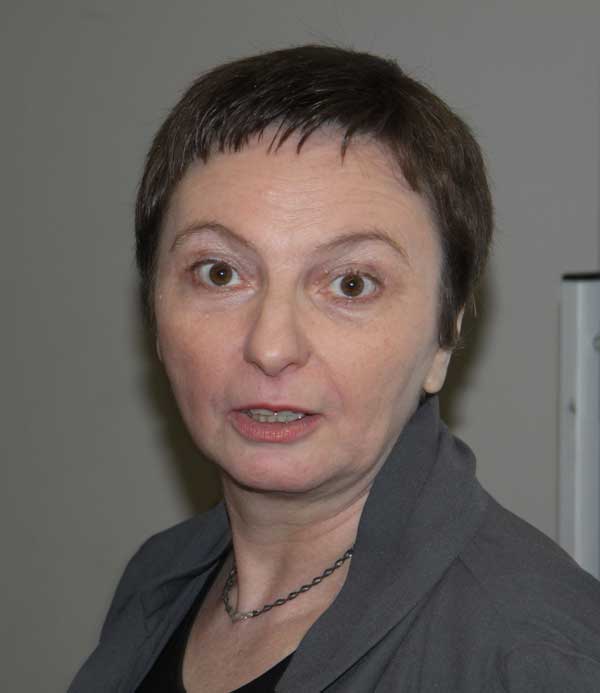 Алла
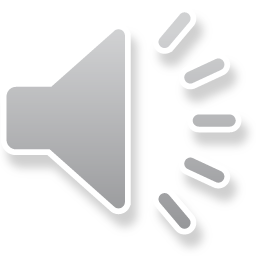 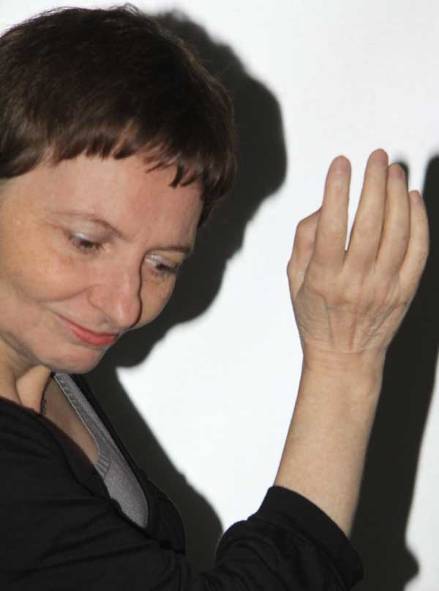 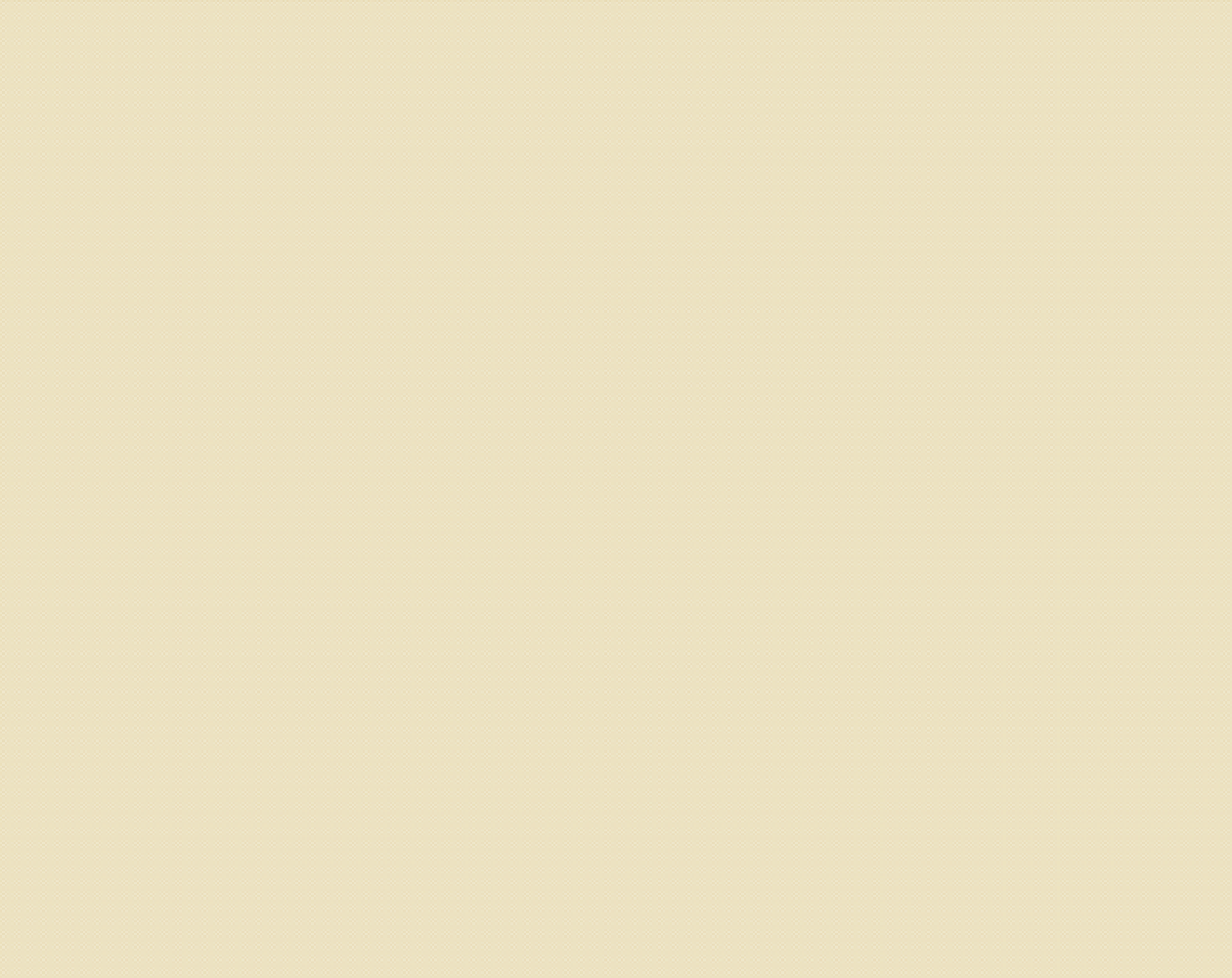 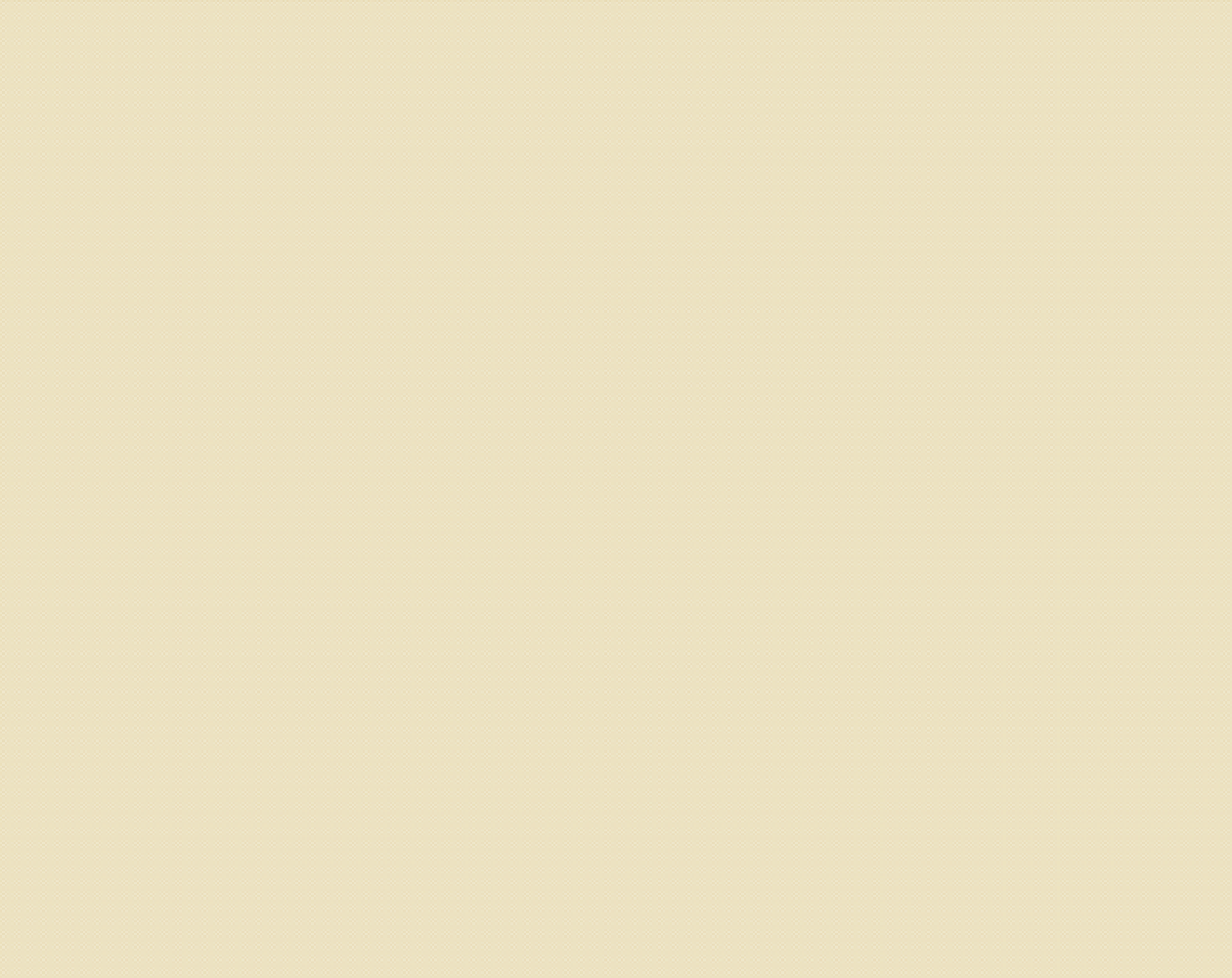 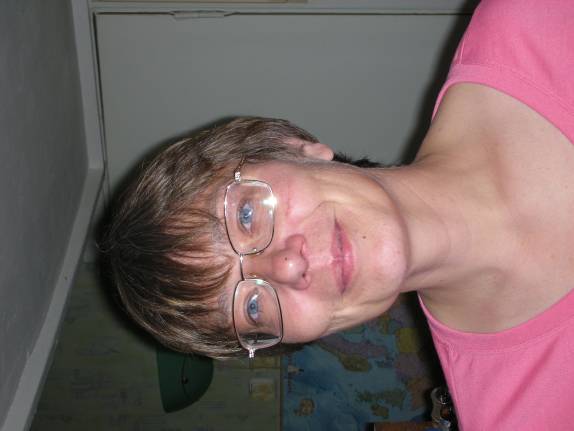 Наташа
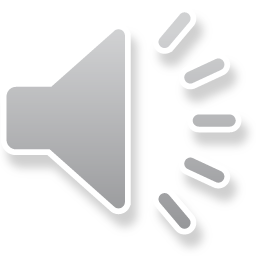 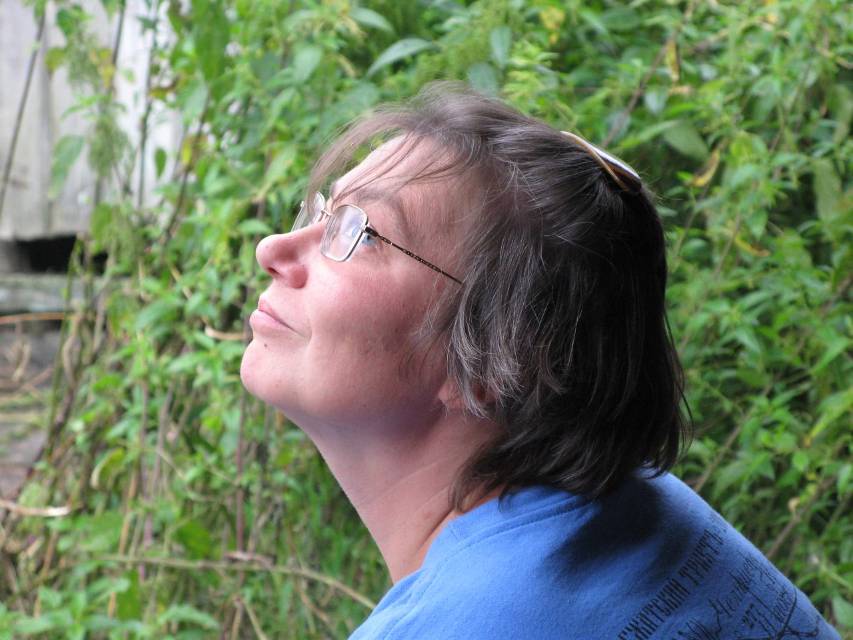 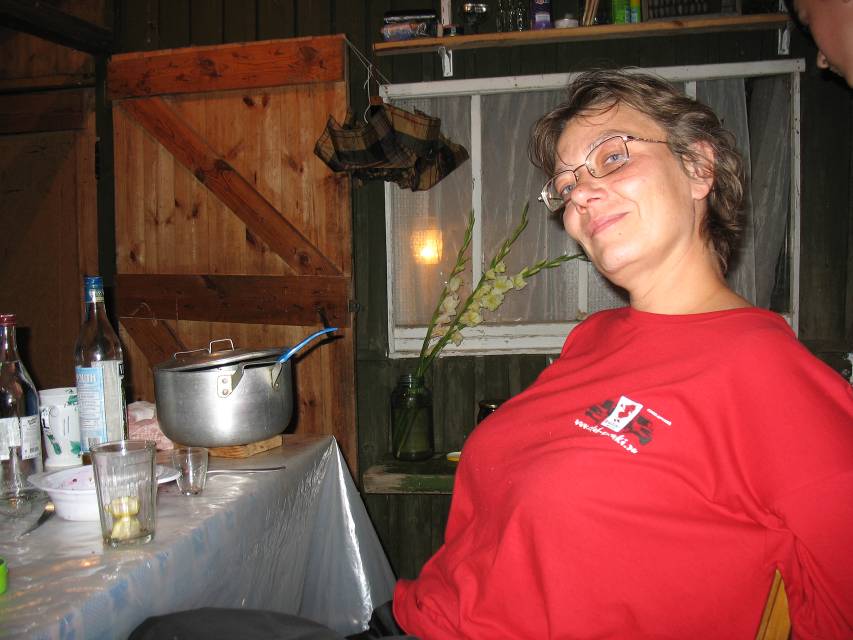 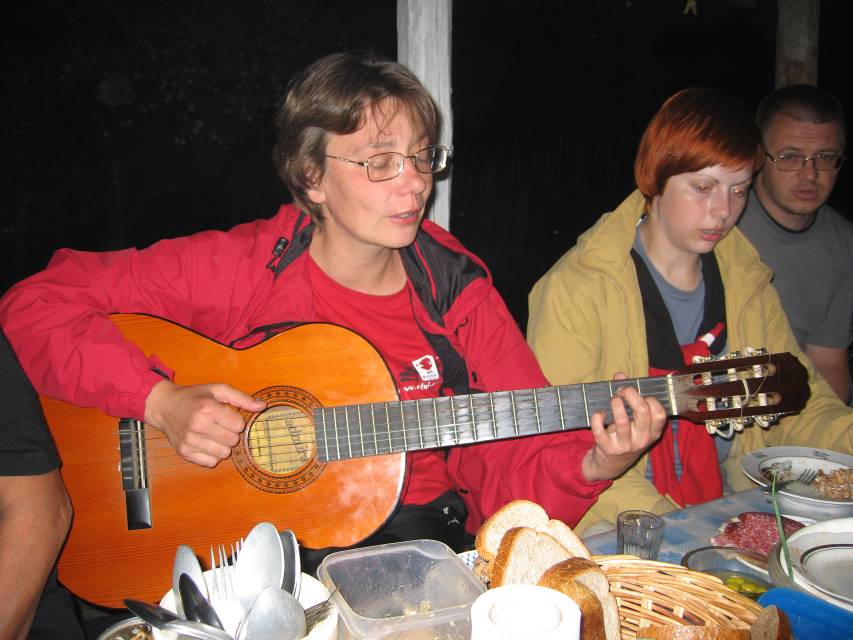 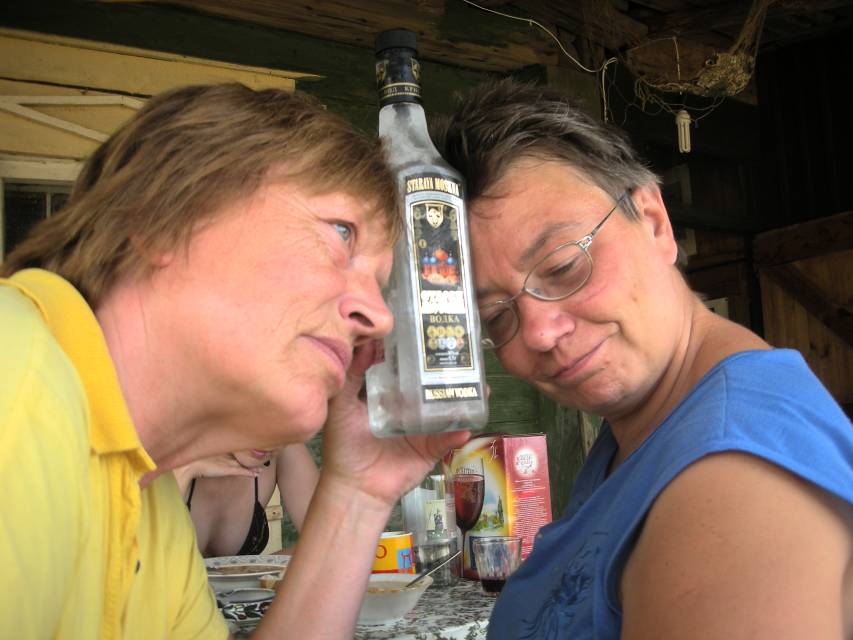 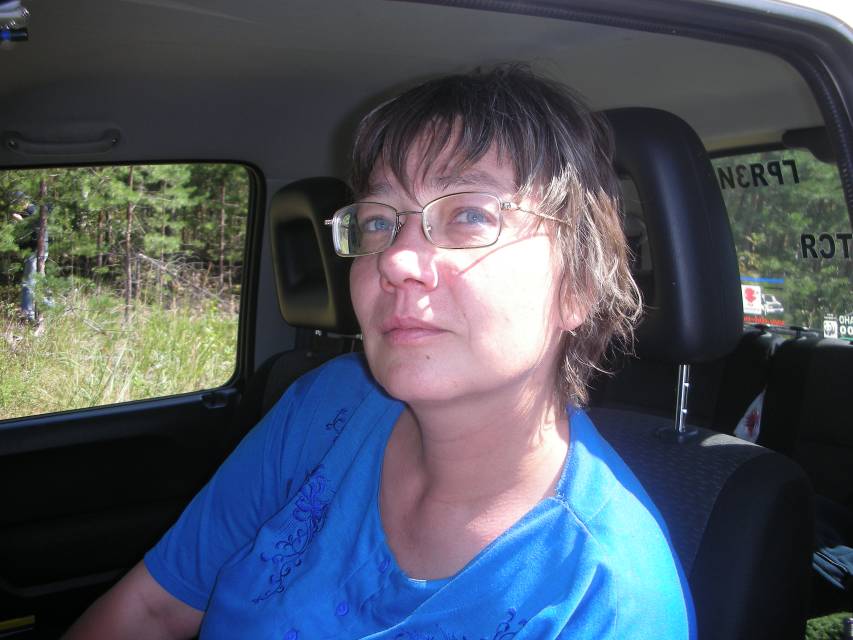 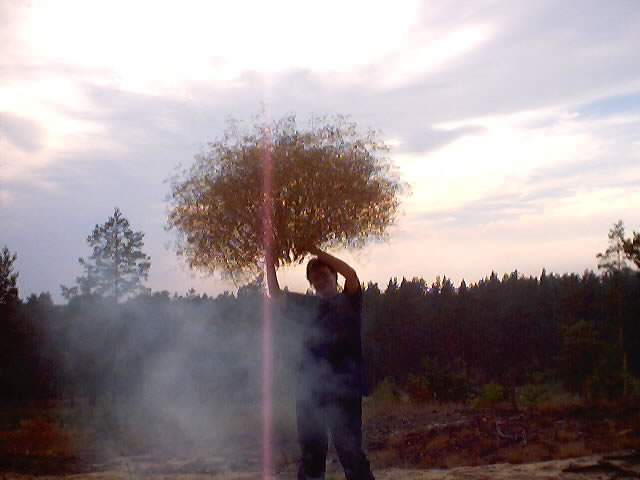 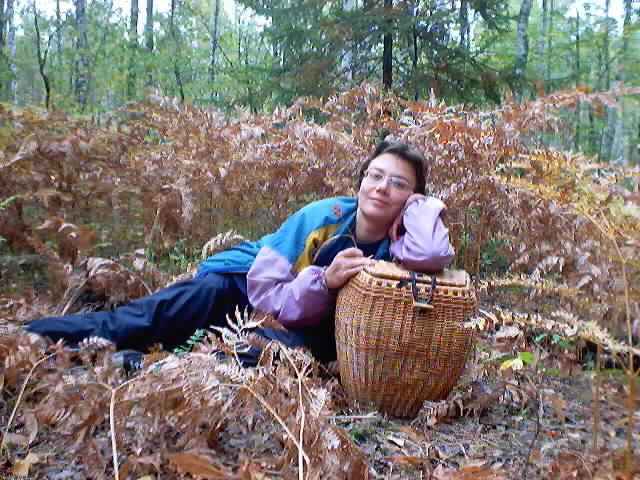 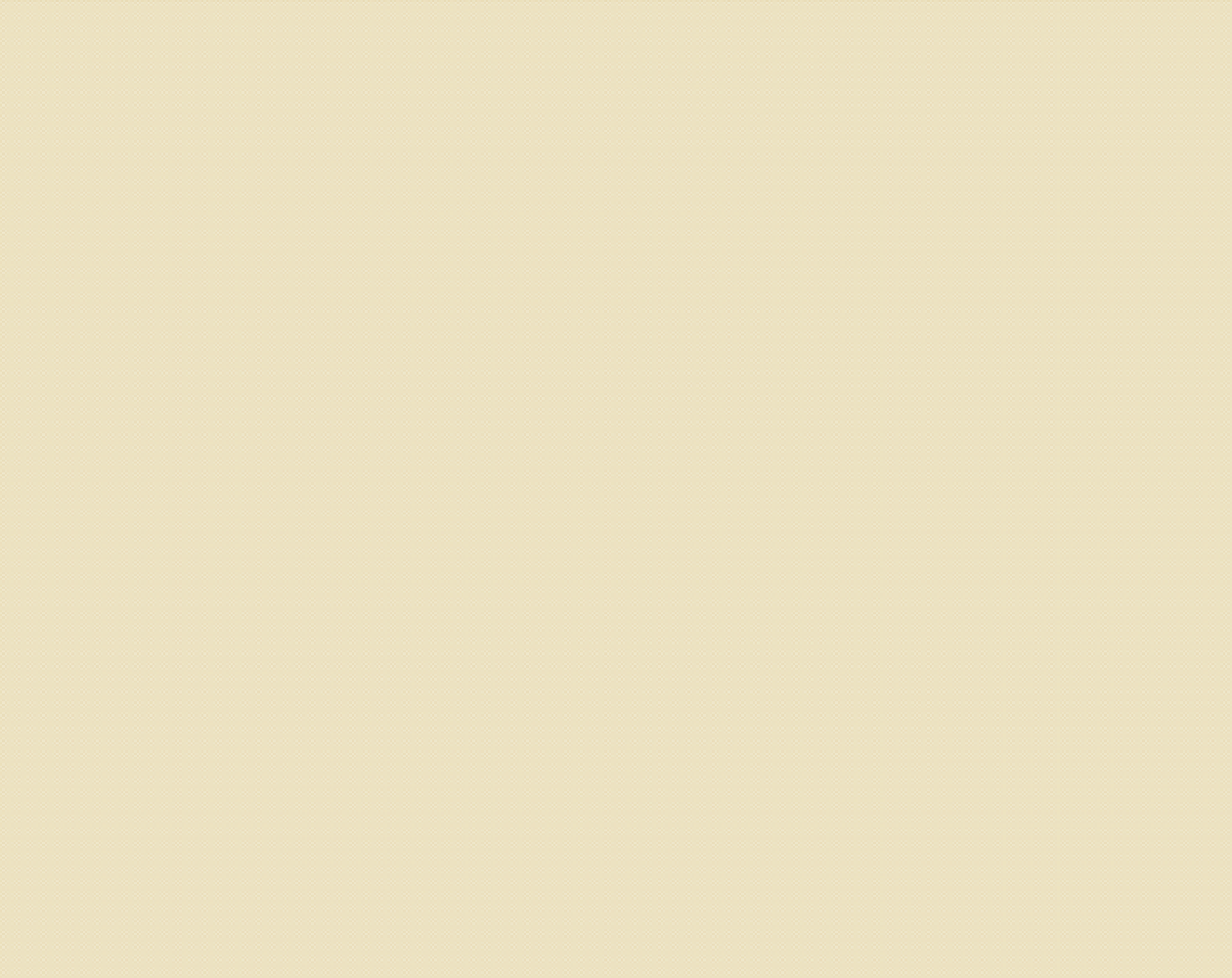 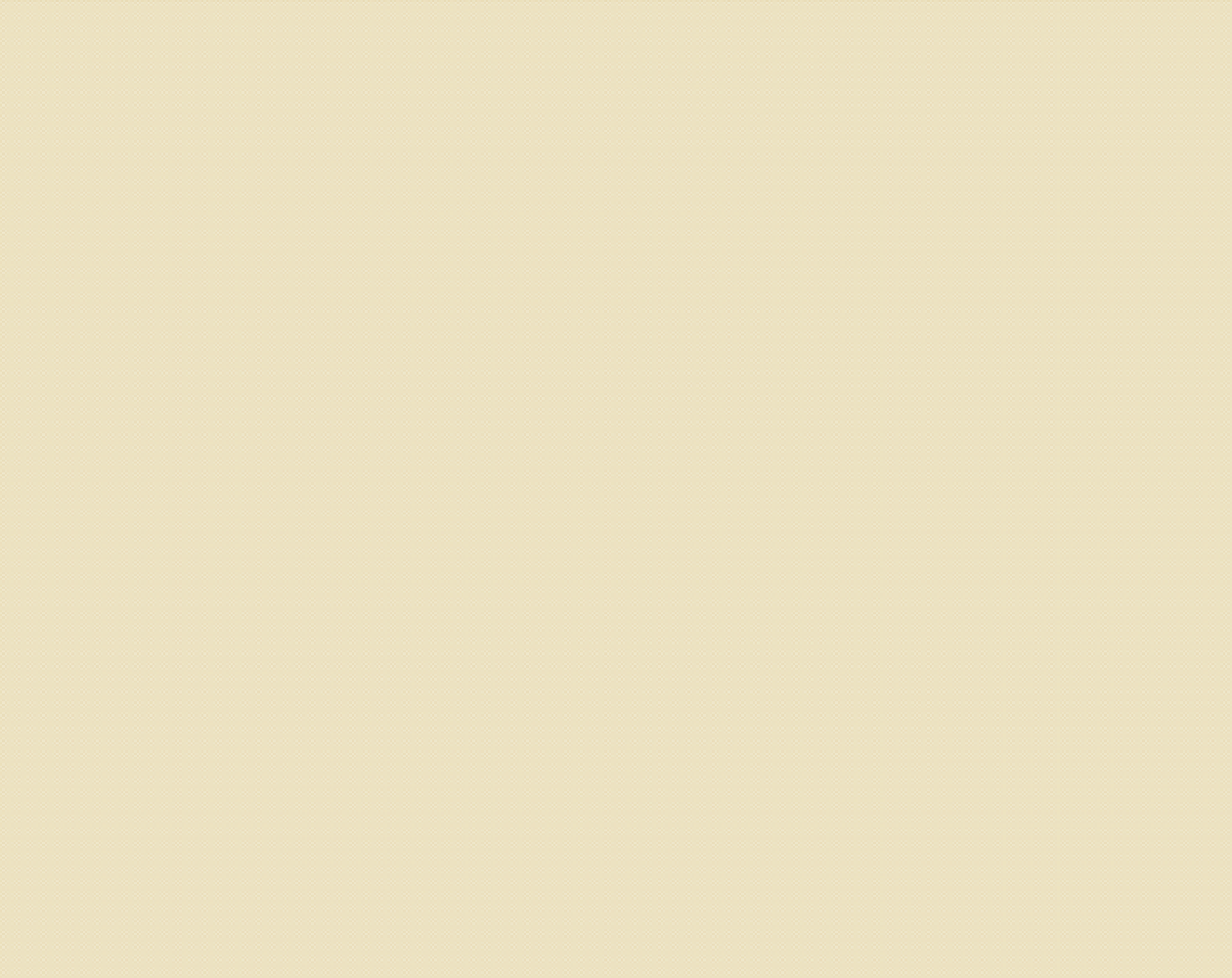 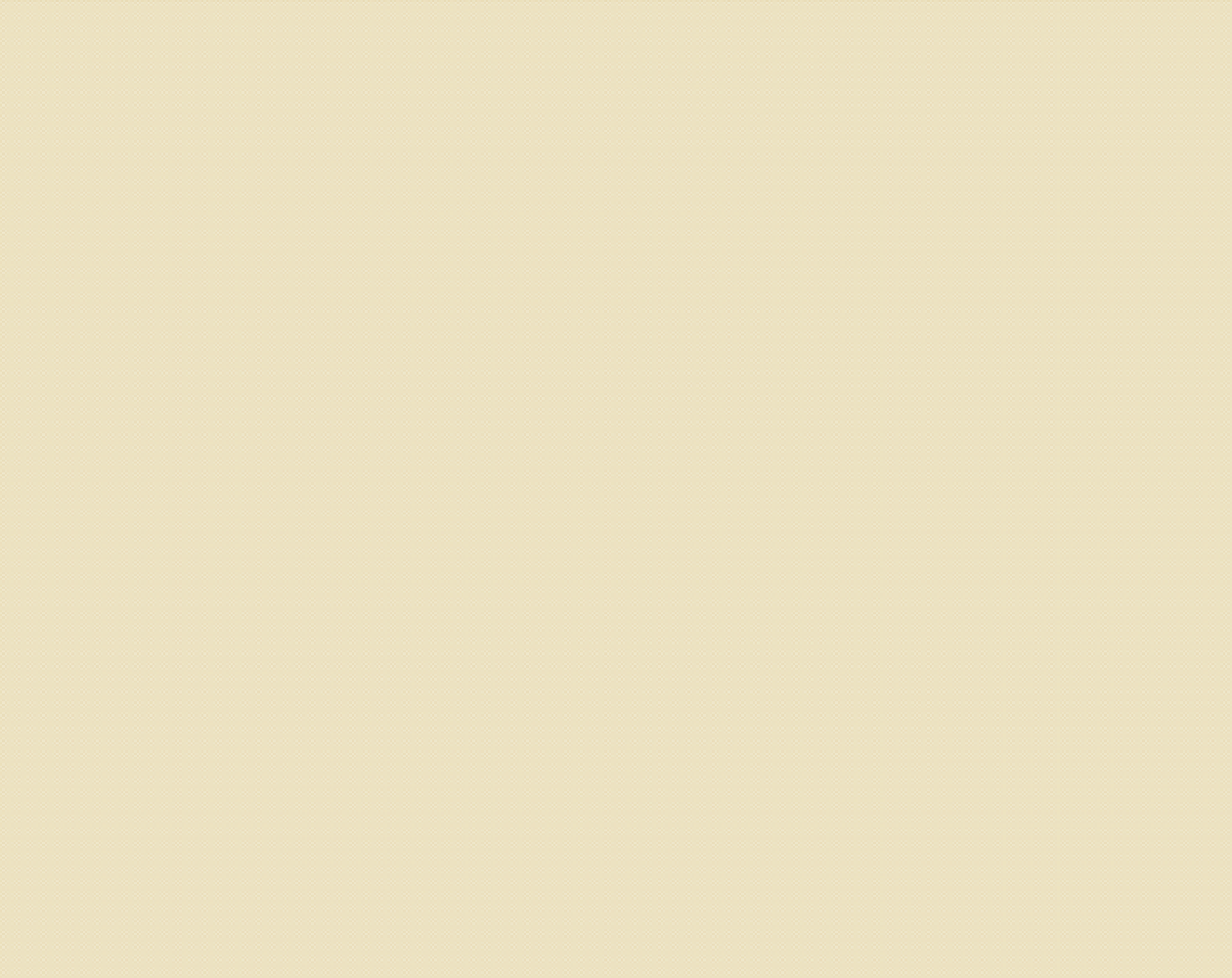 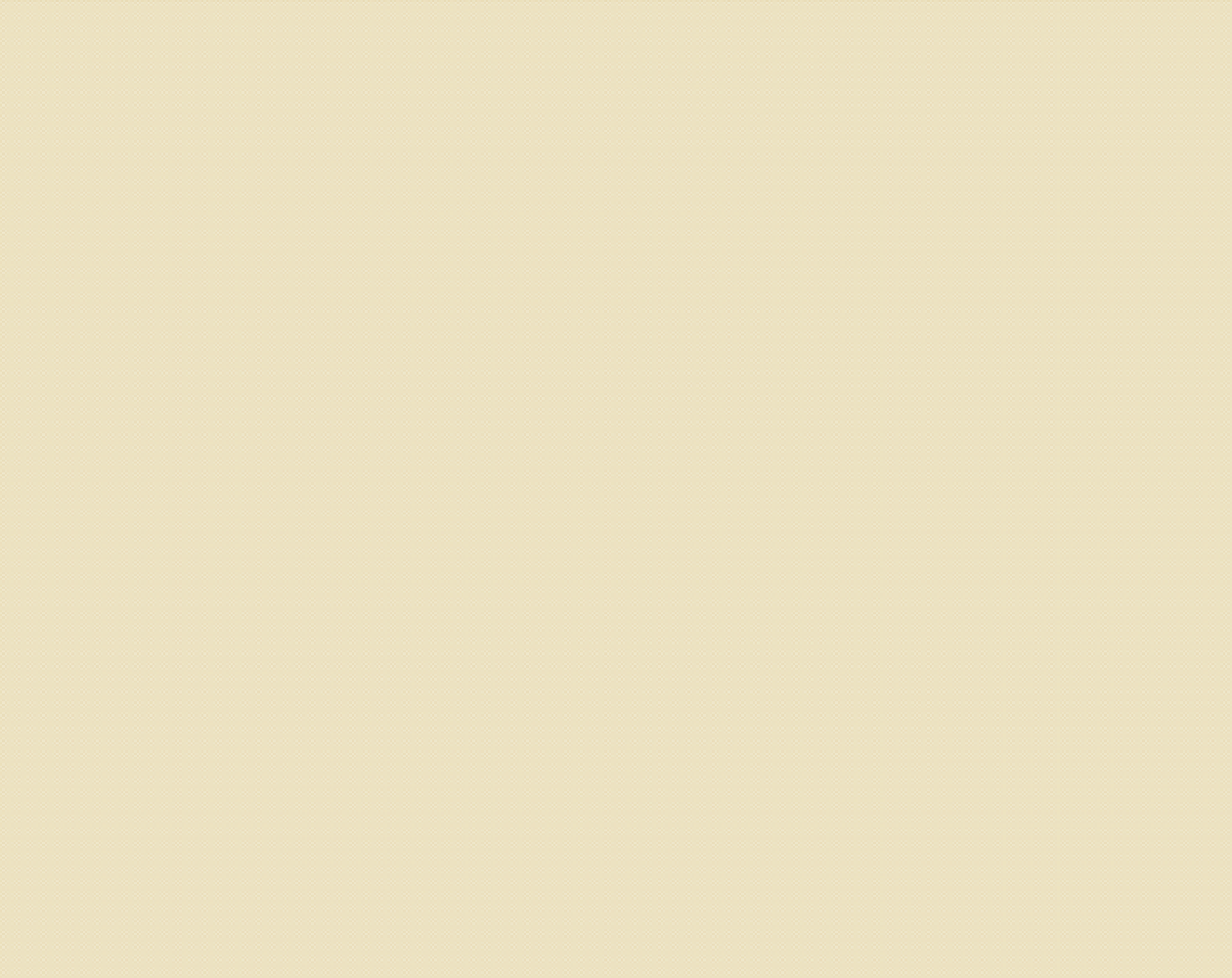 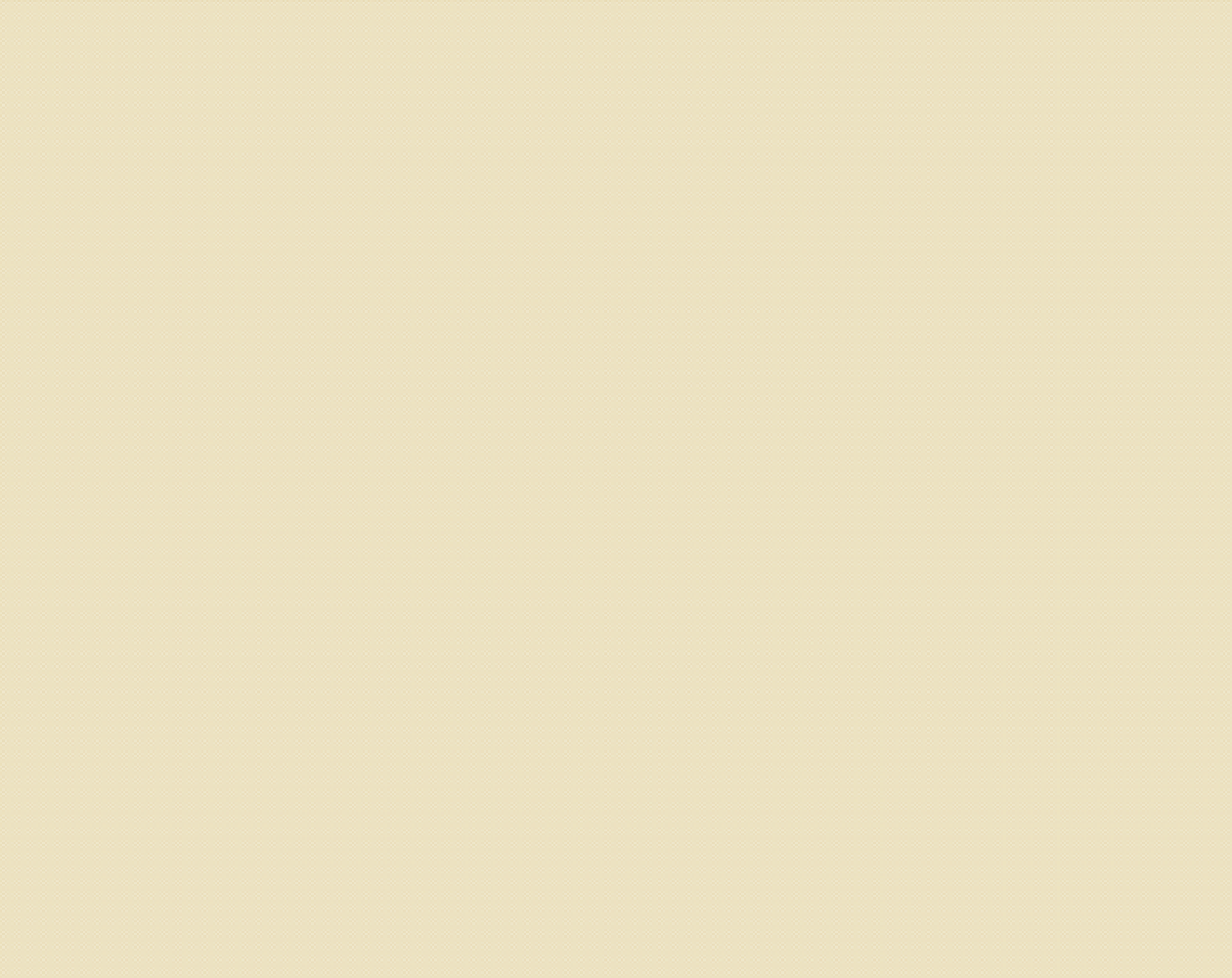 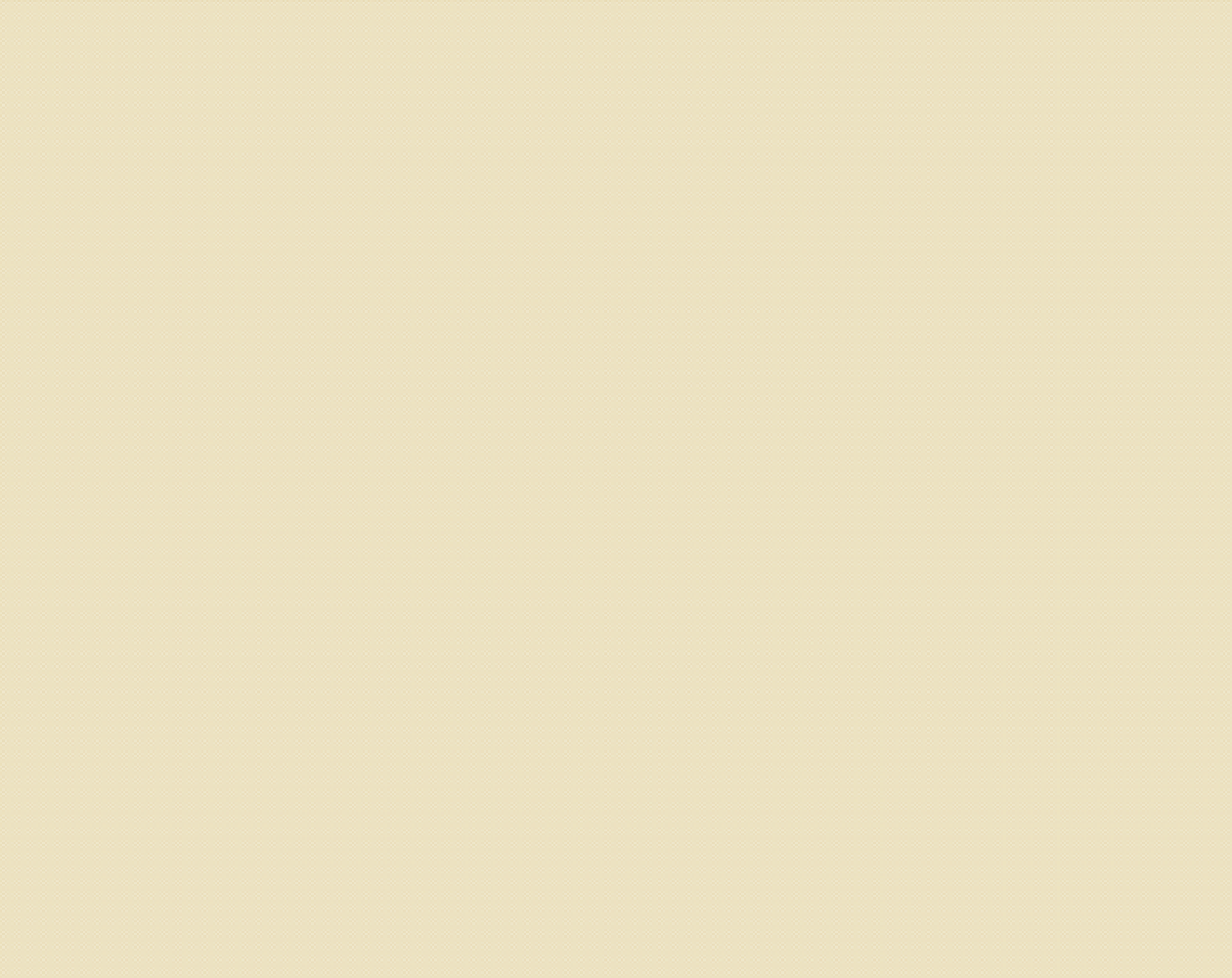 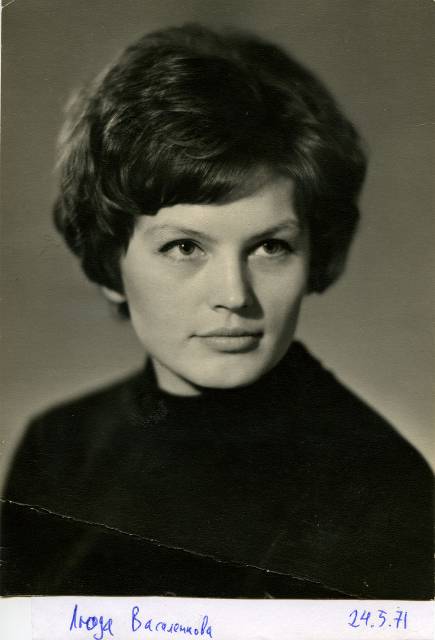 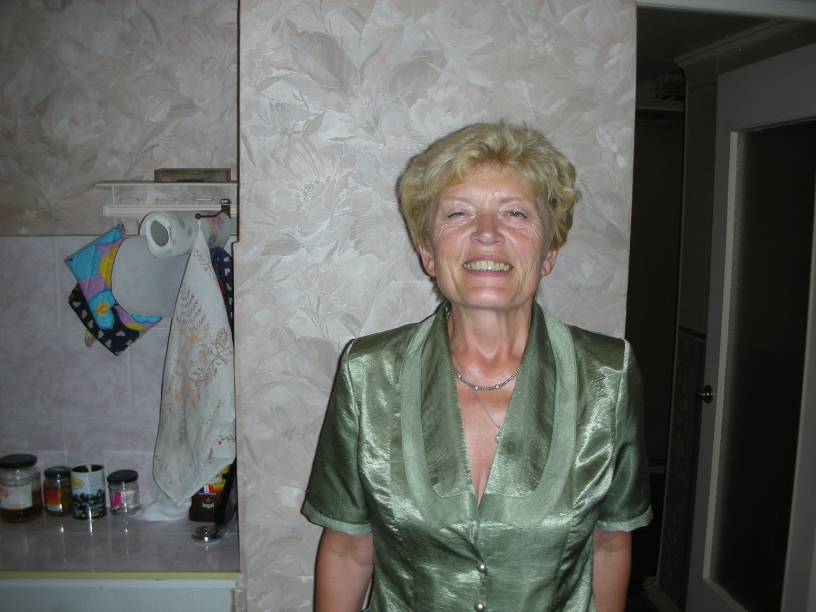 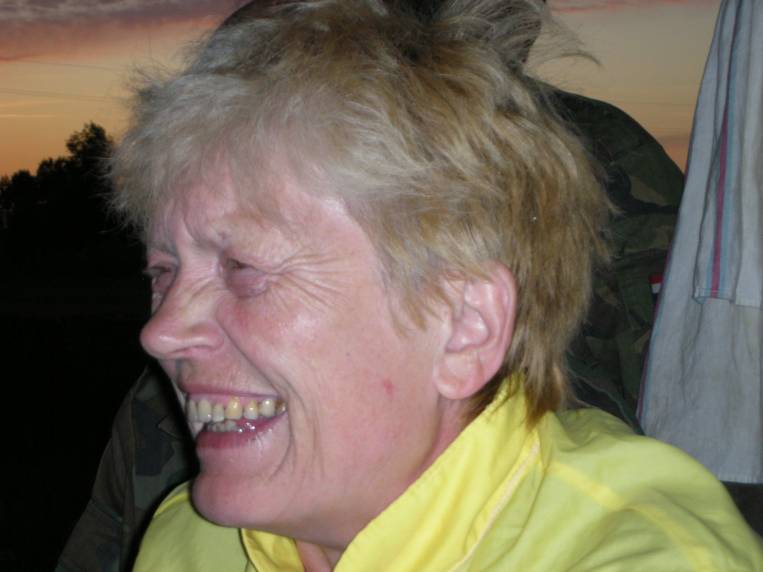 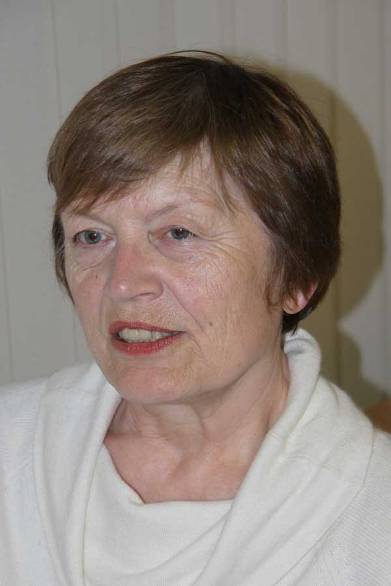 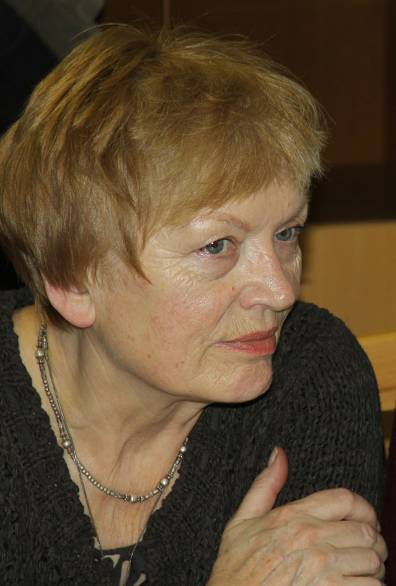 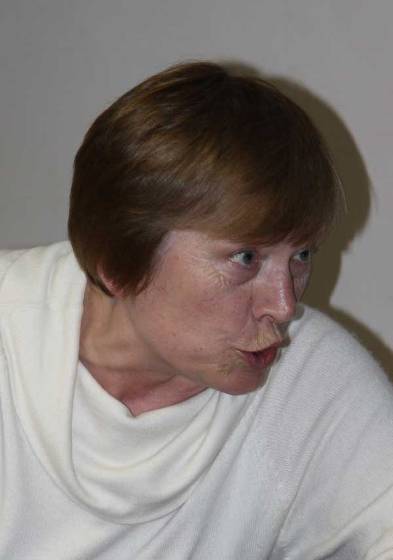 Люда
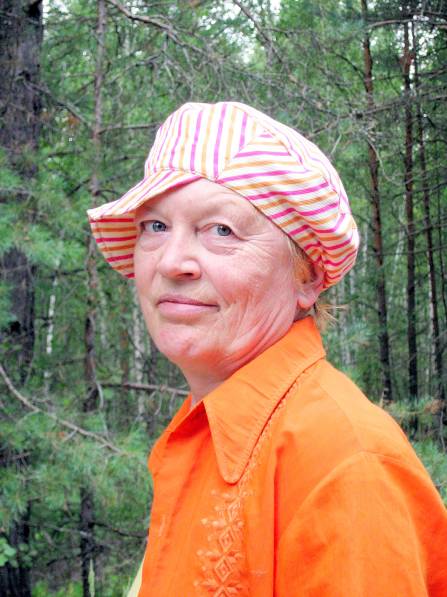 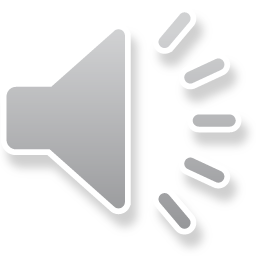 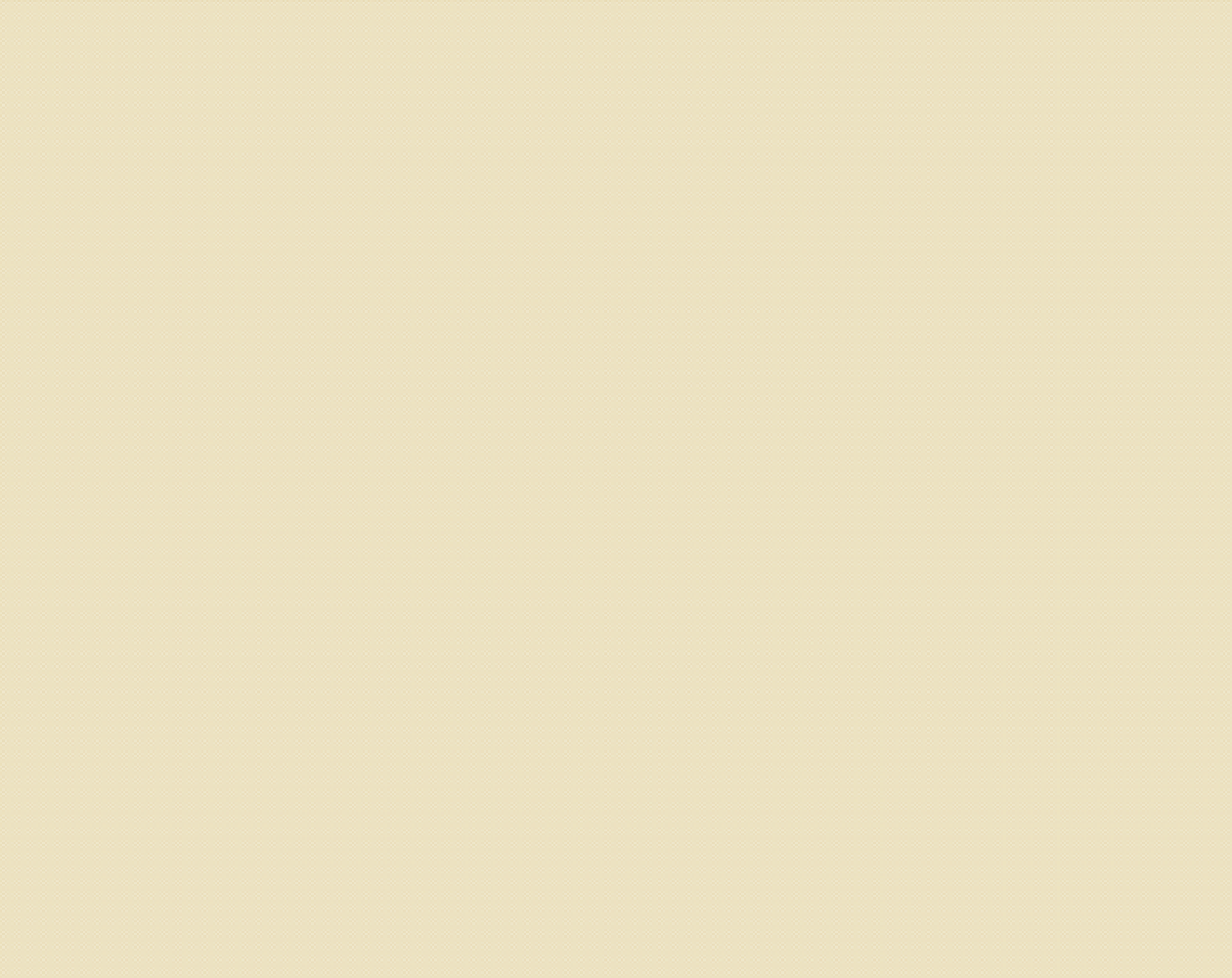 Маша
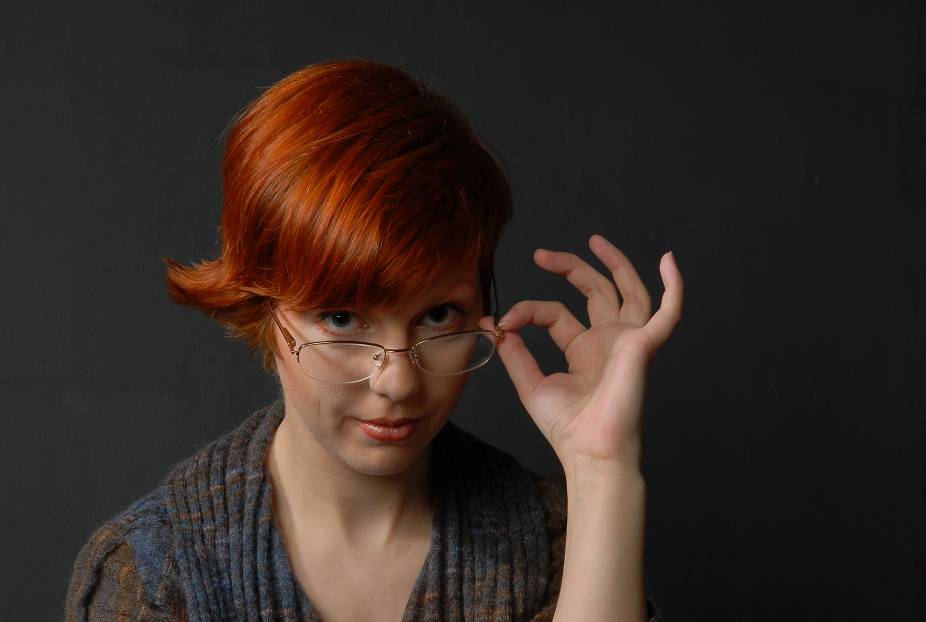 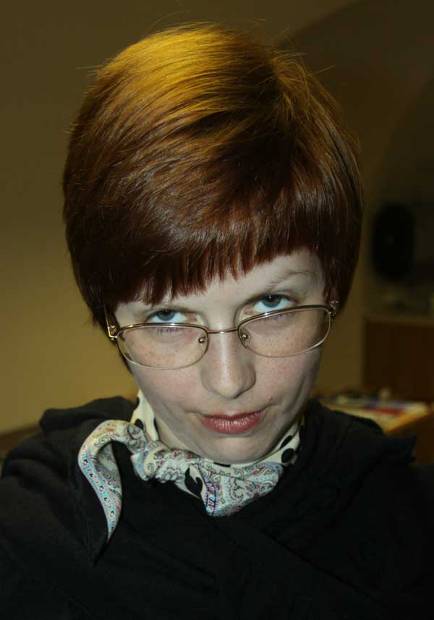 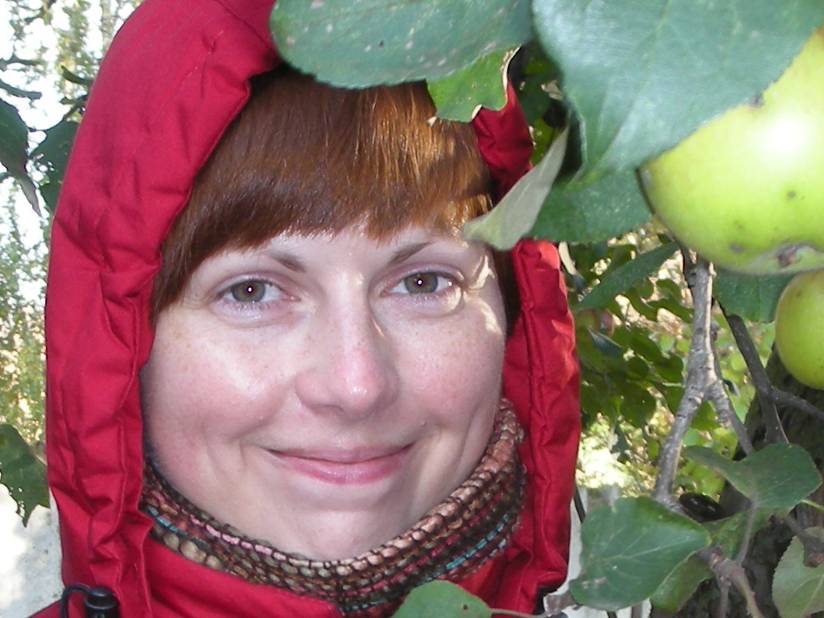 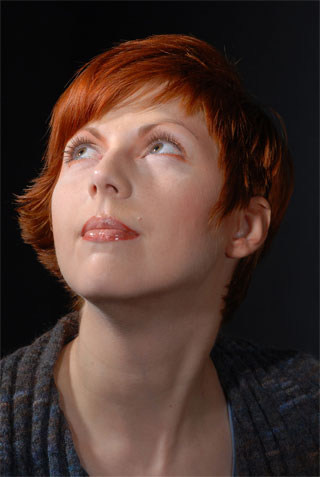 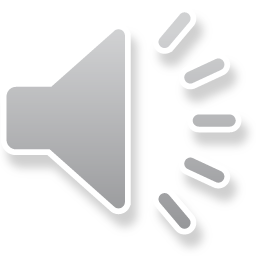 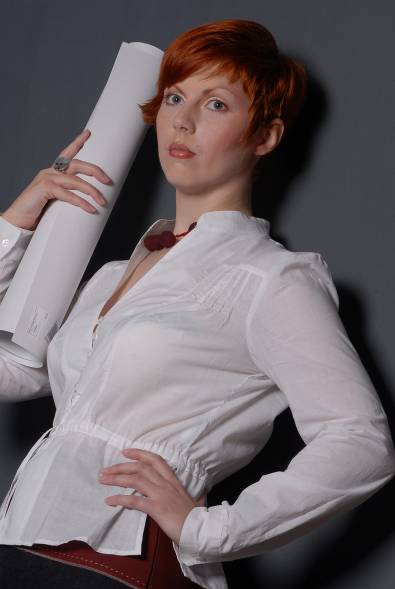 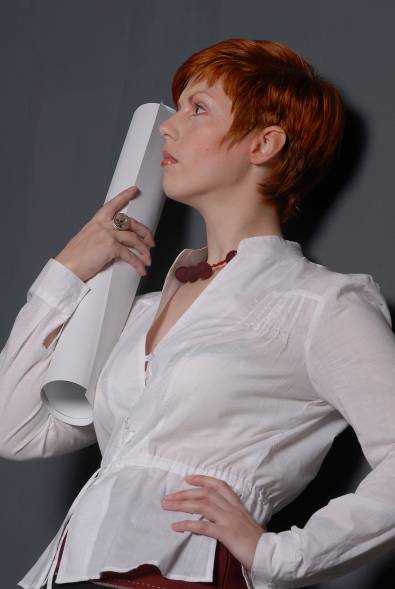 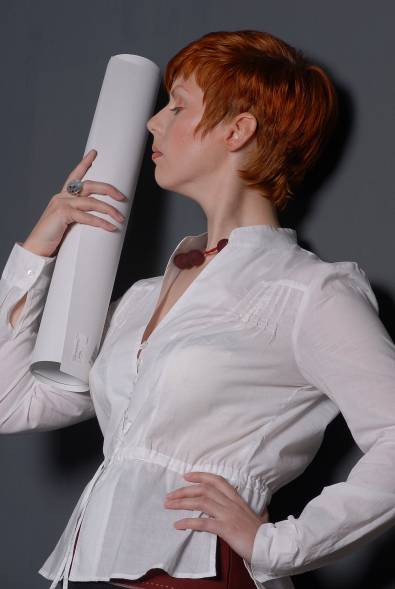 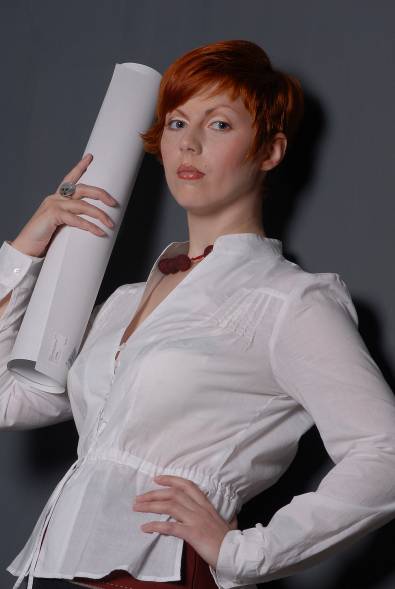 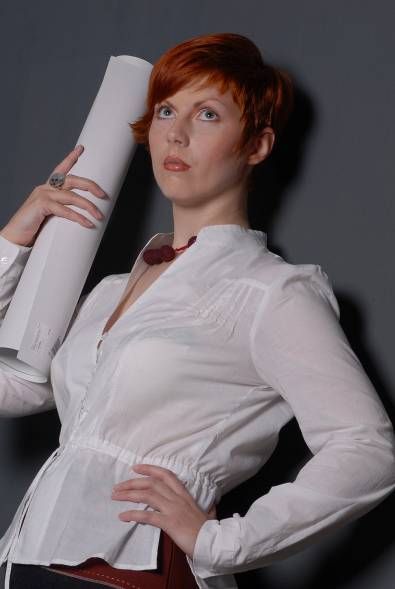 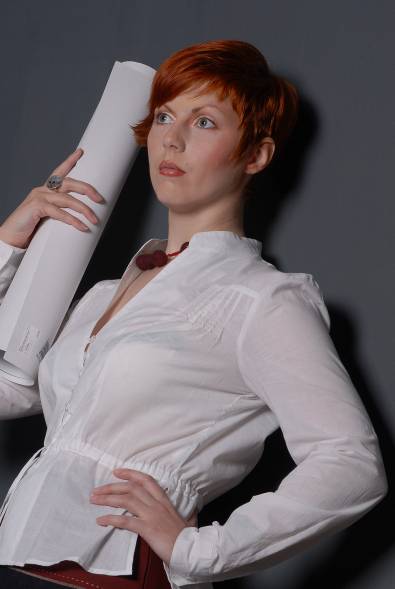 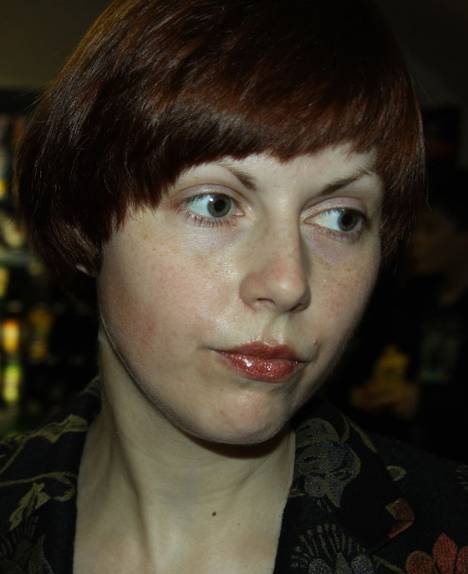 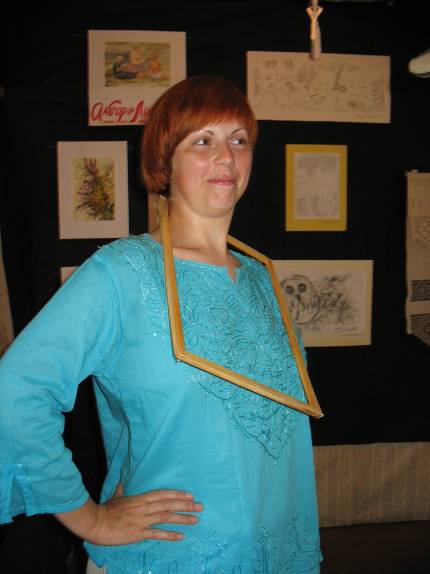 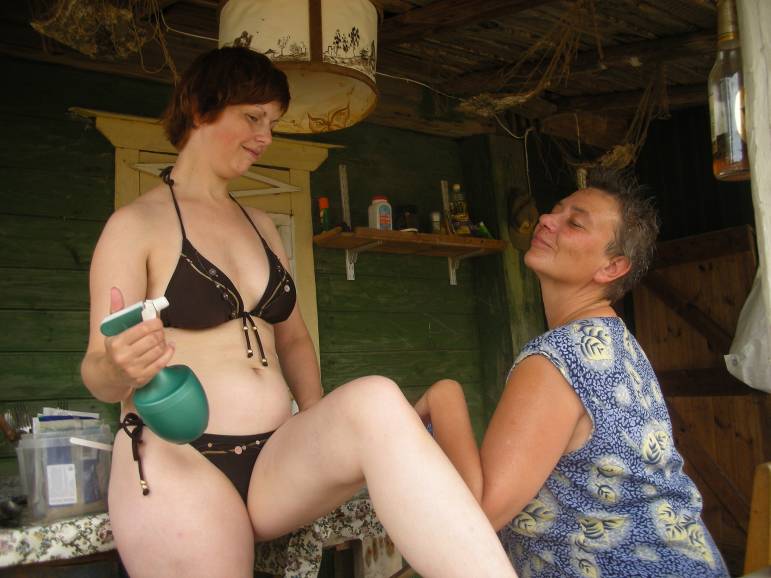 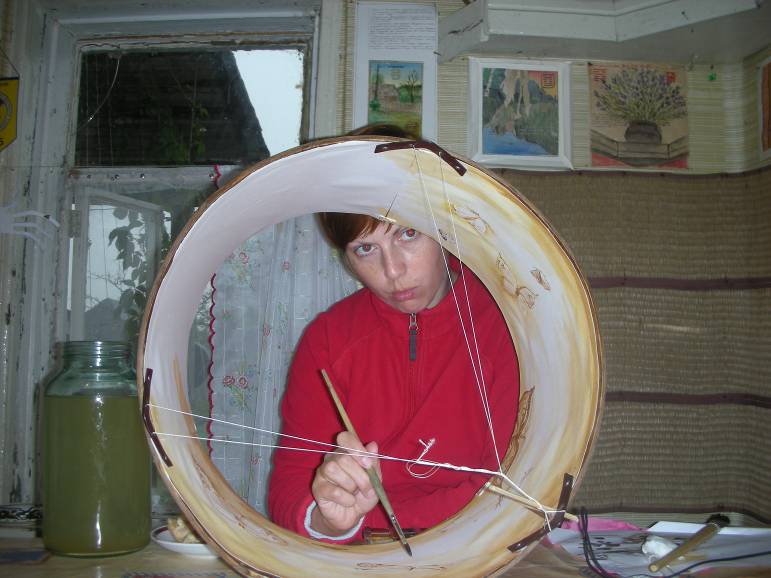 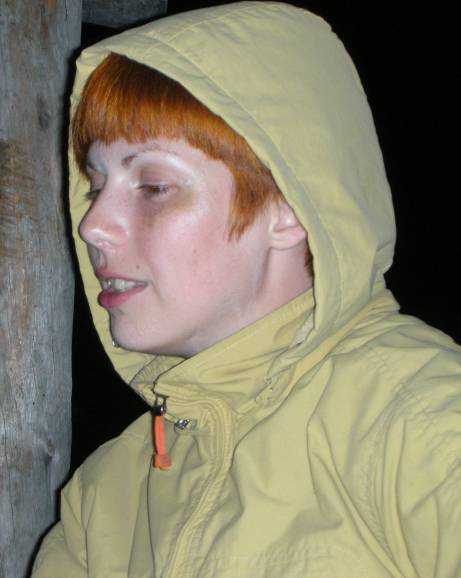 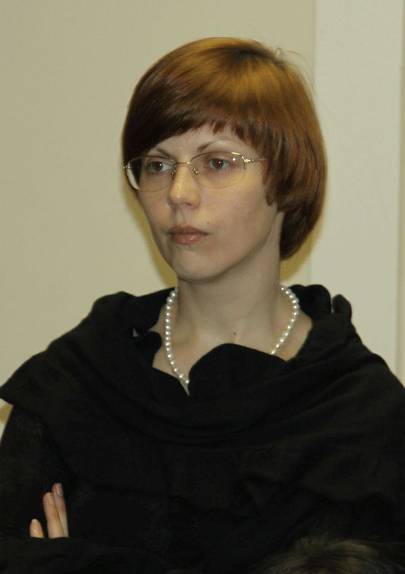 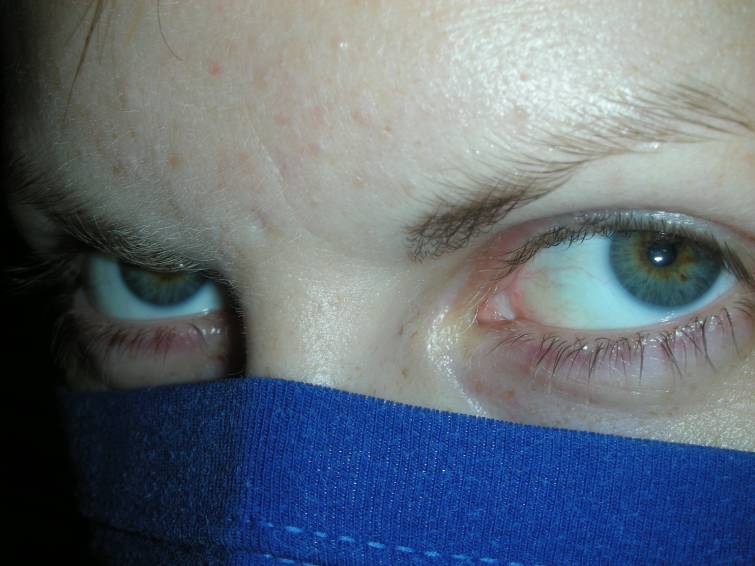 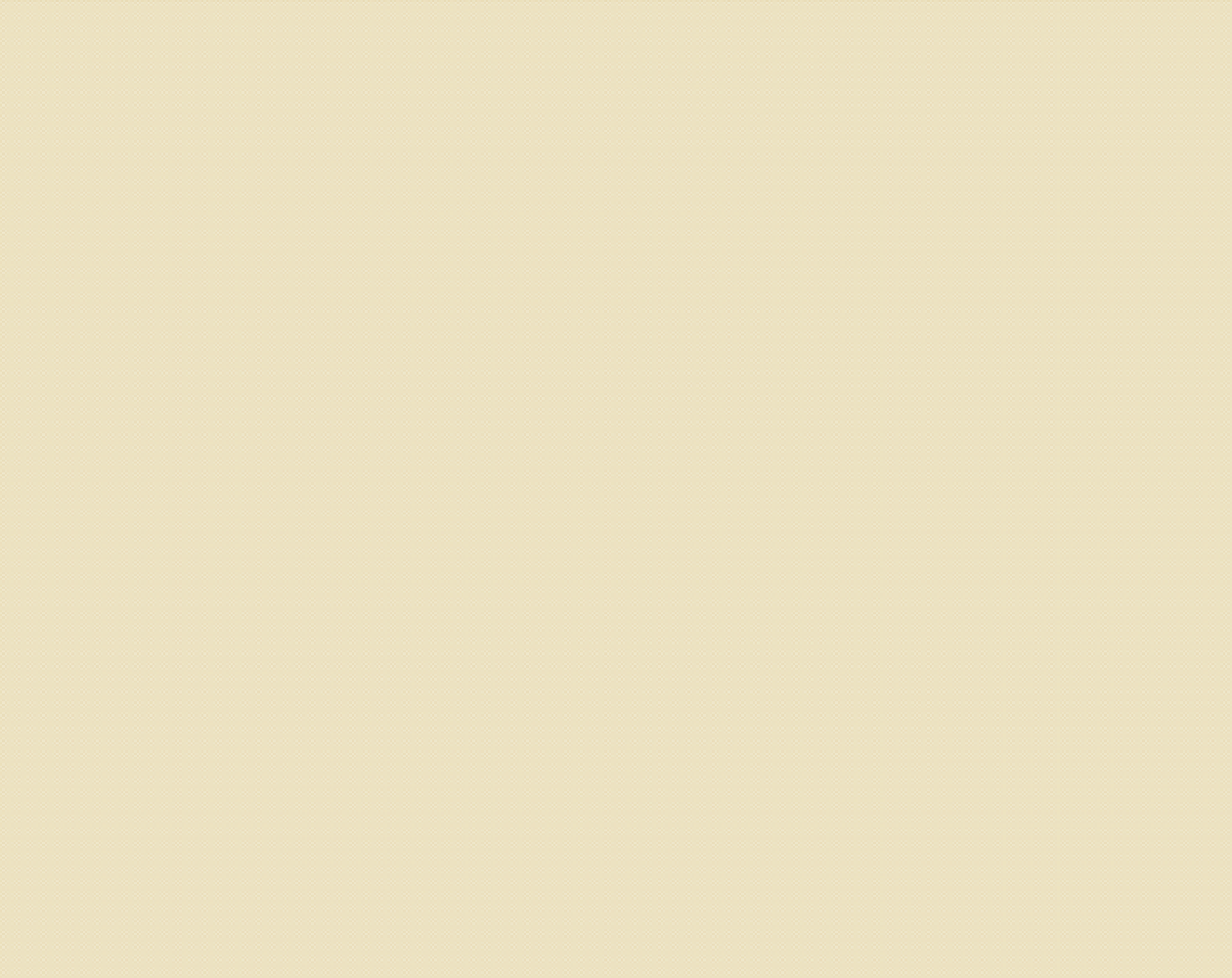 Катя
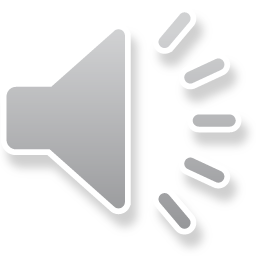 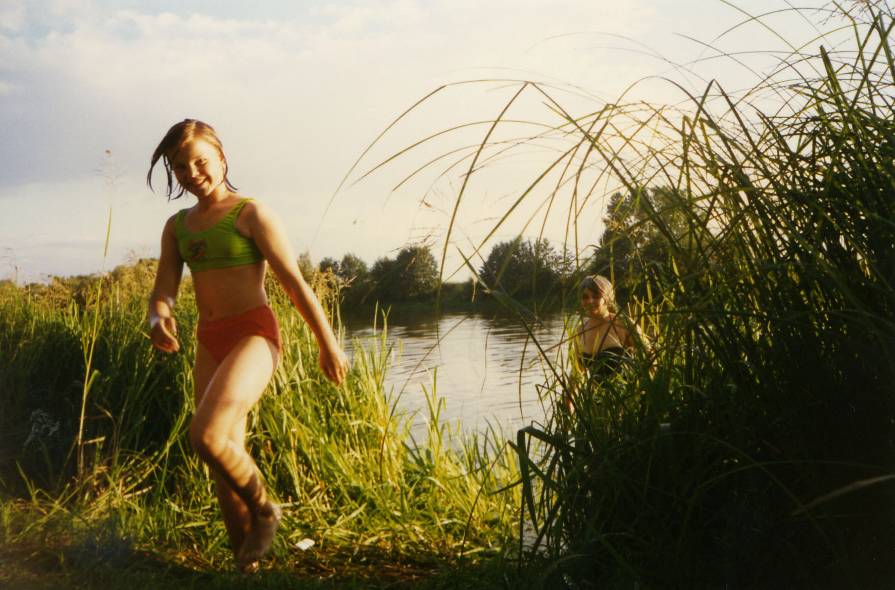 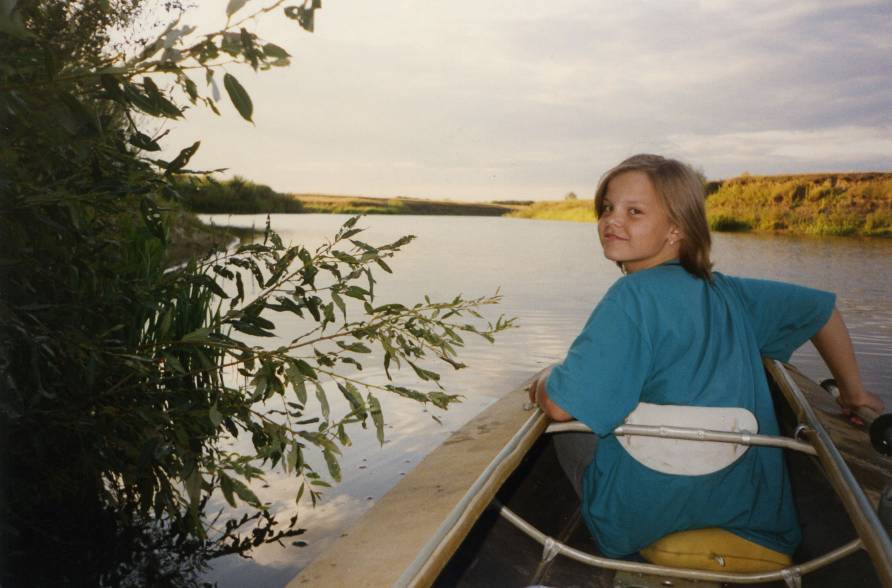 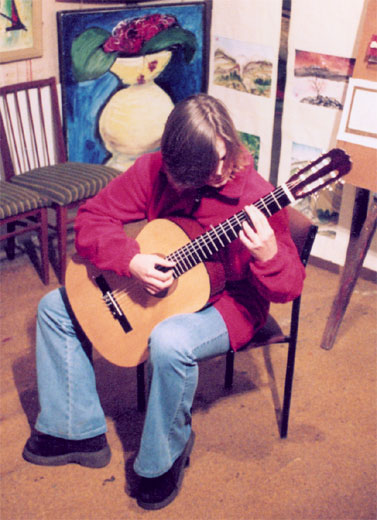 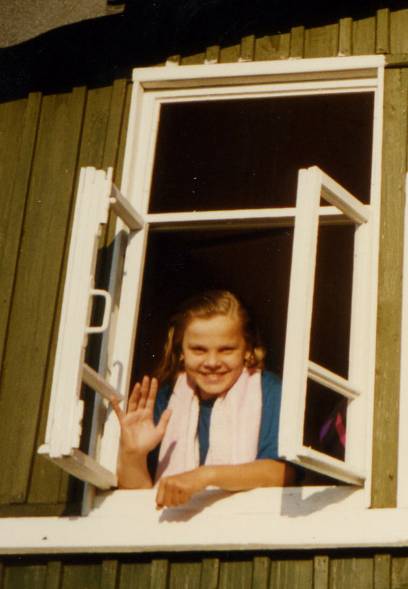 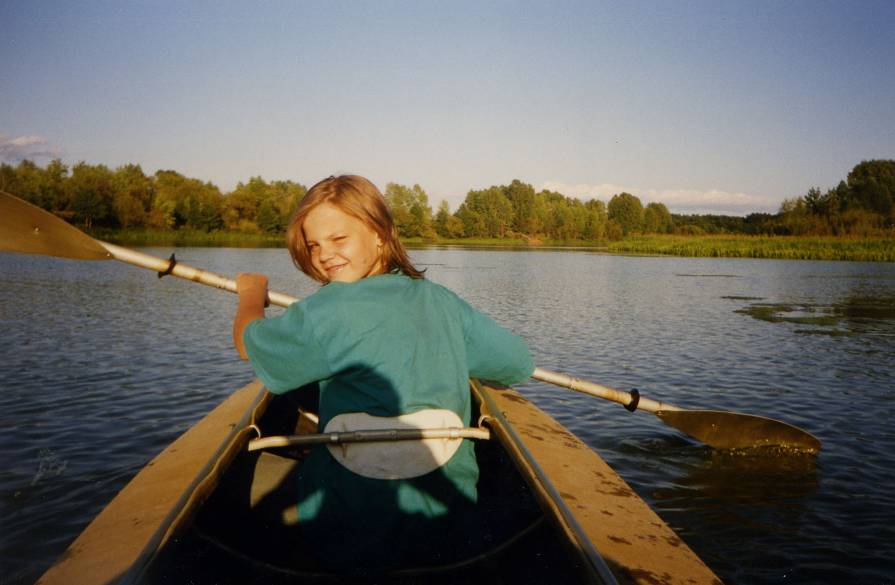 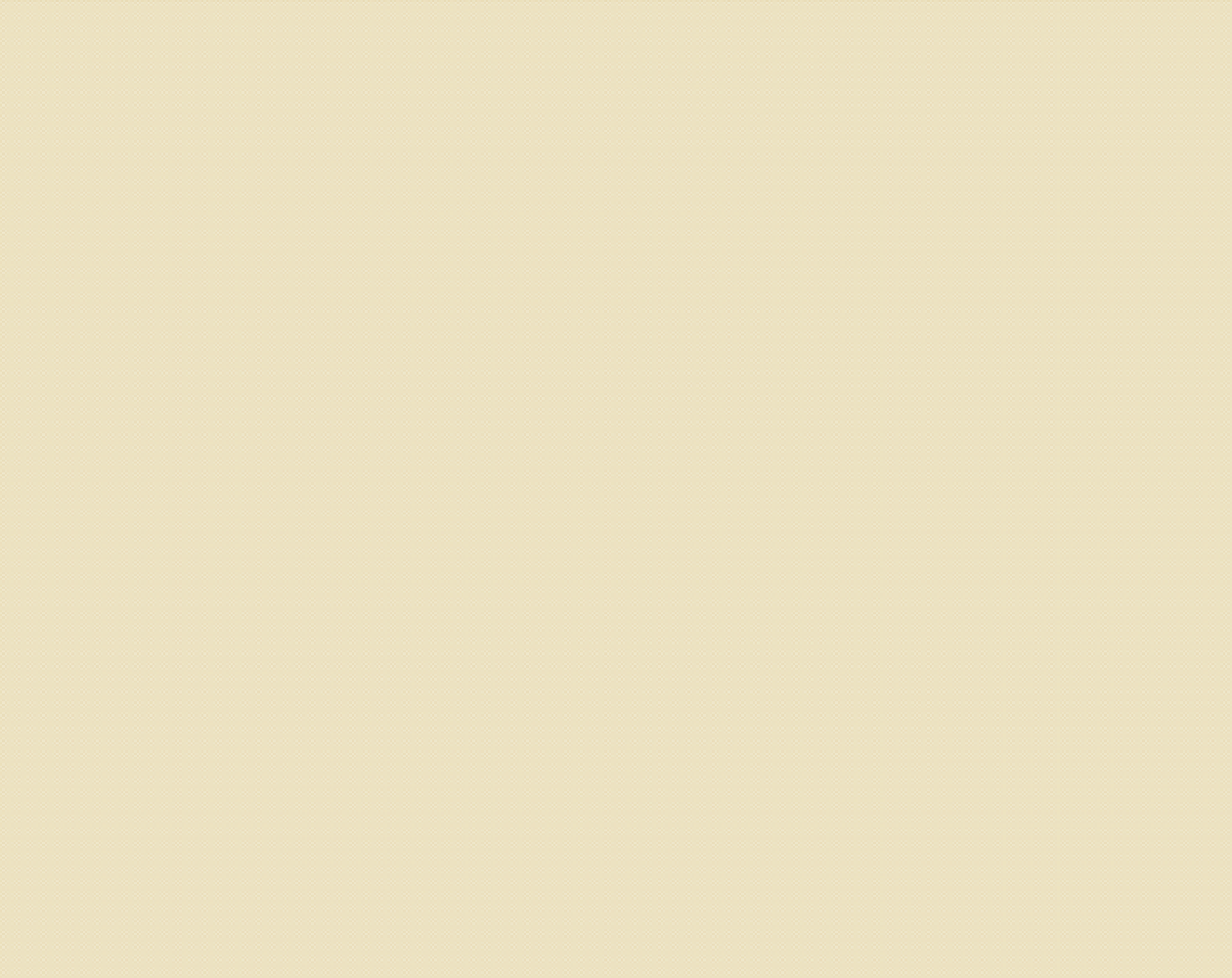 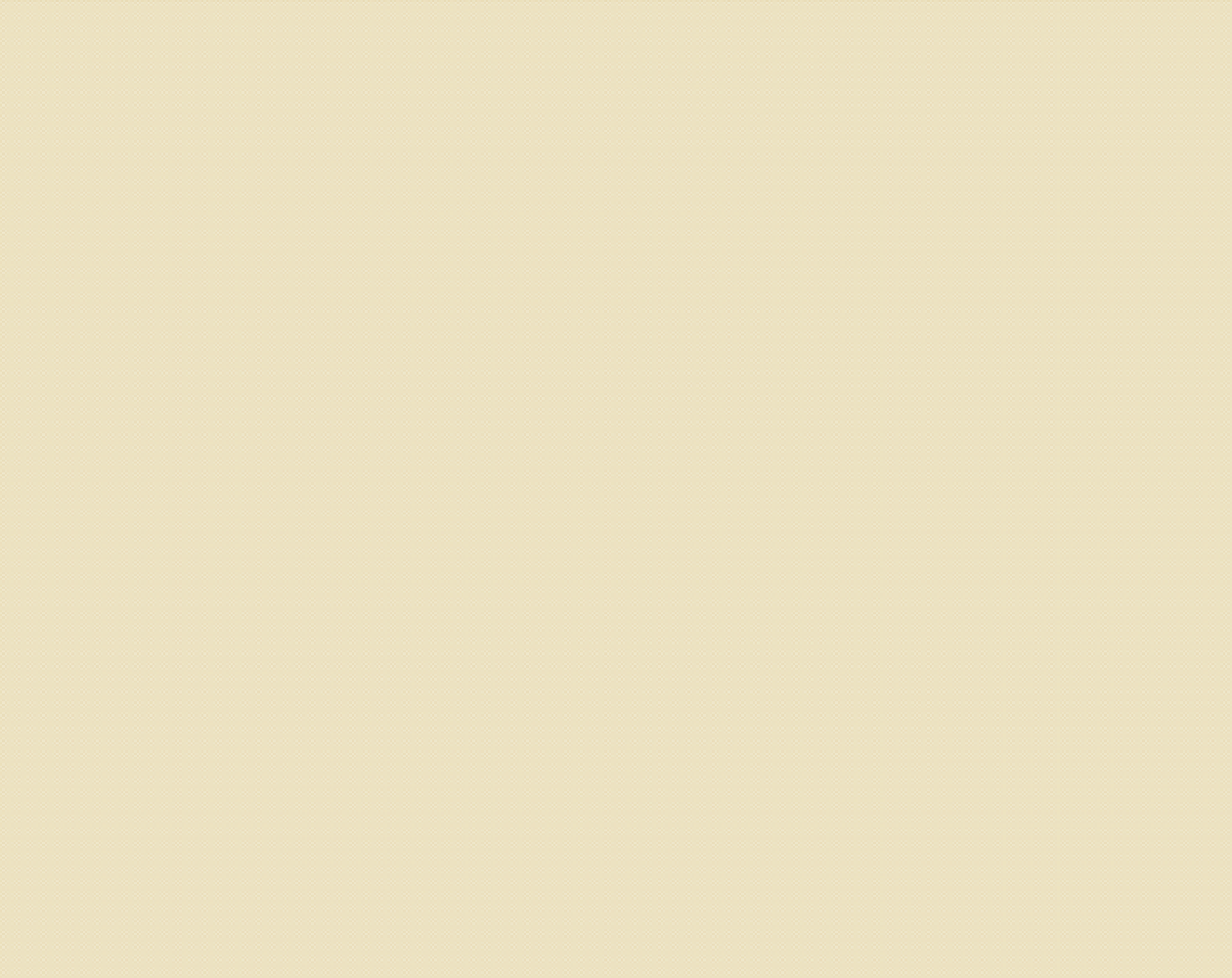 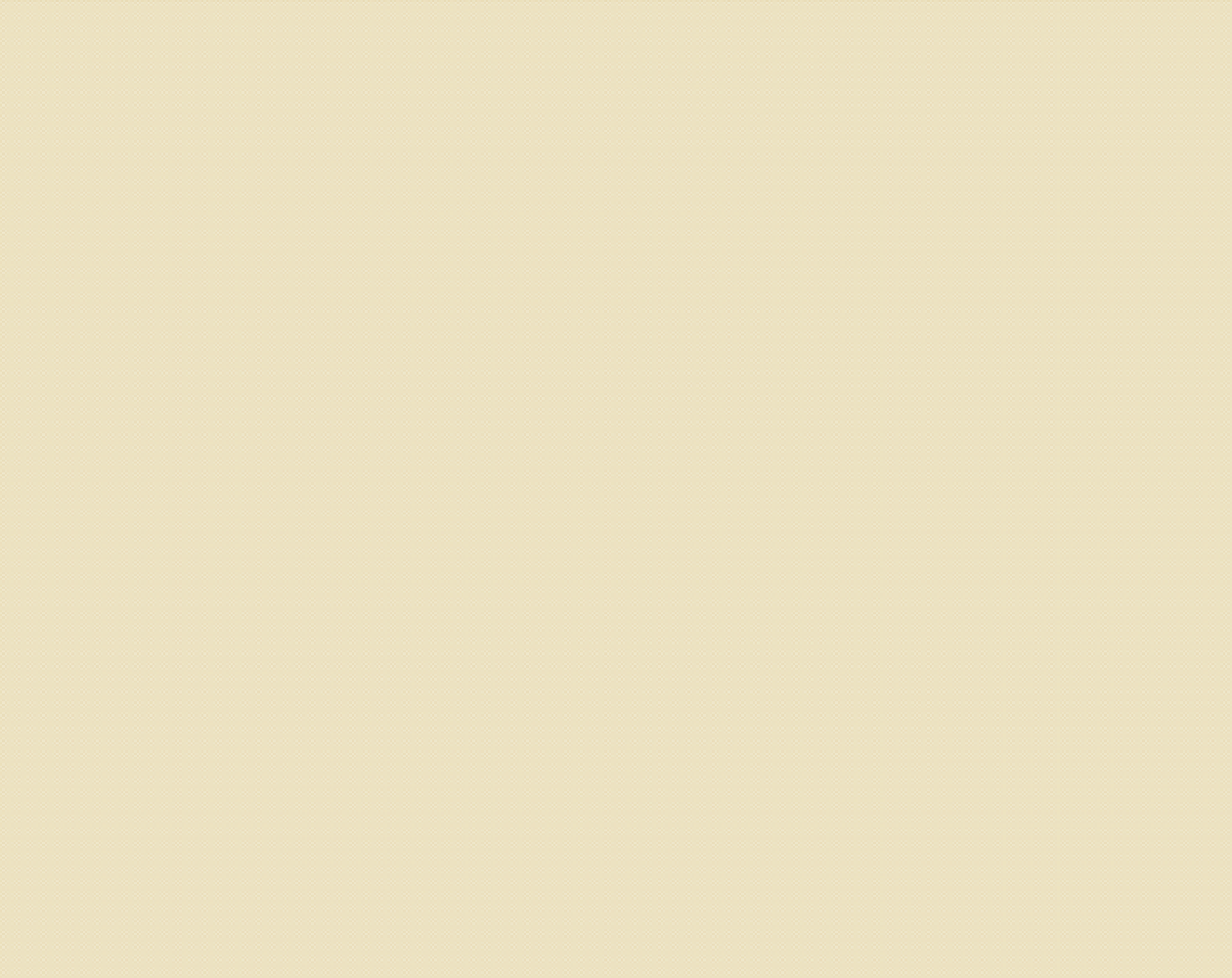 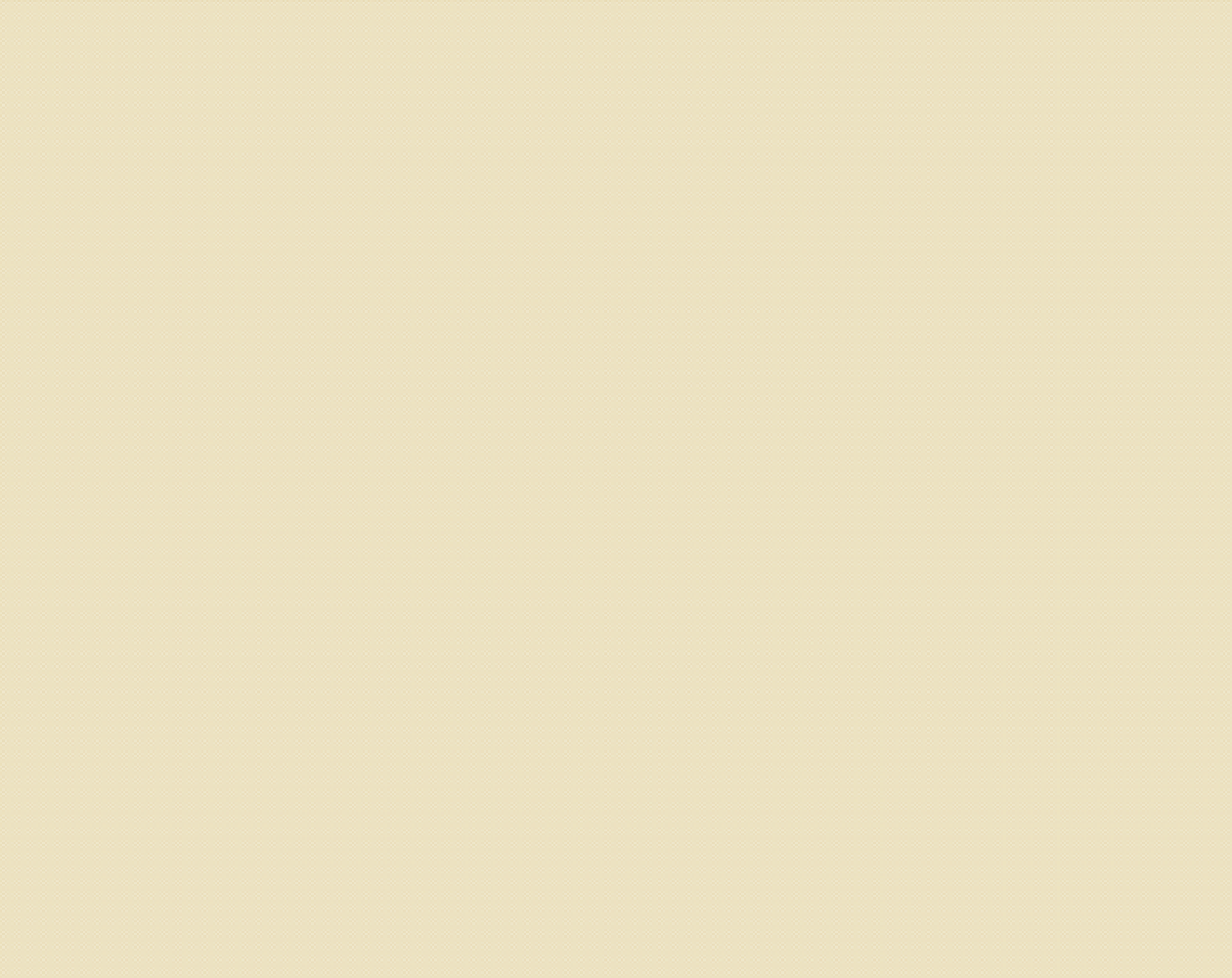 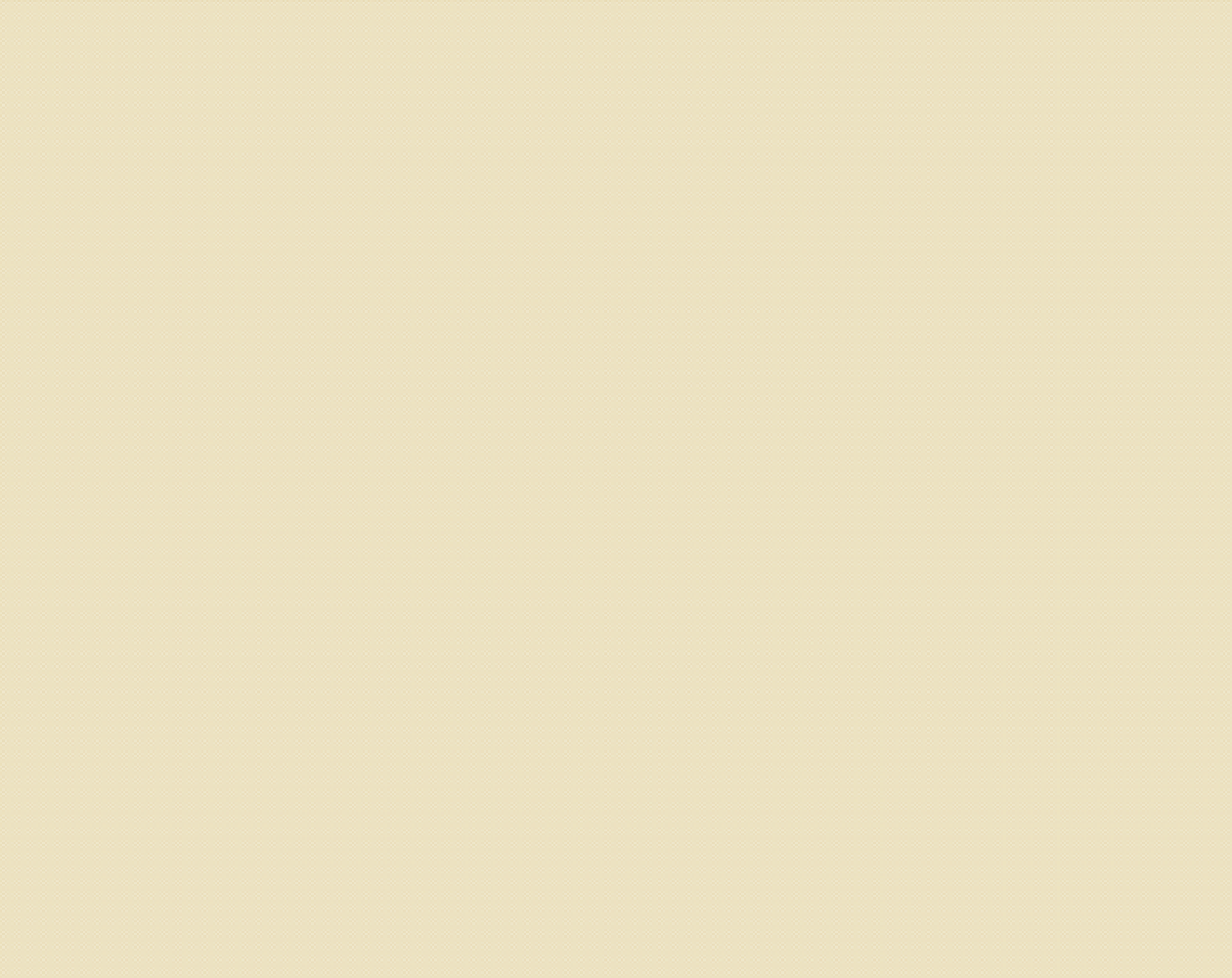 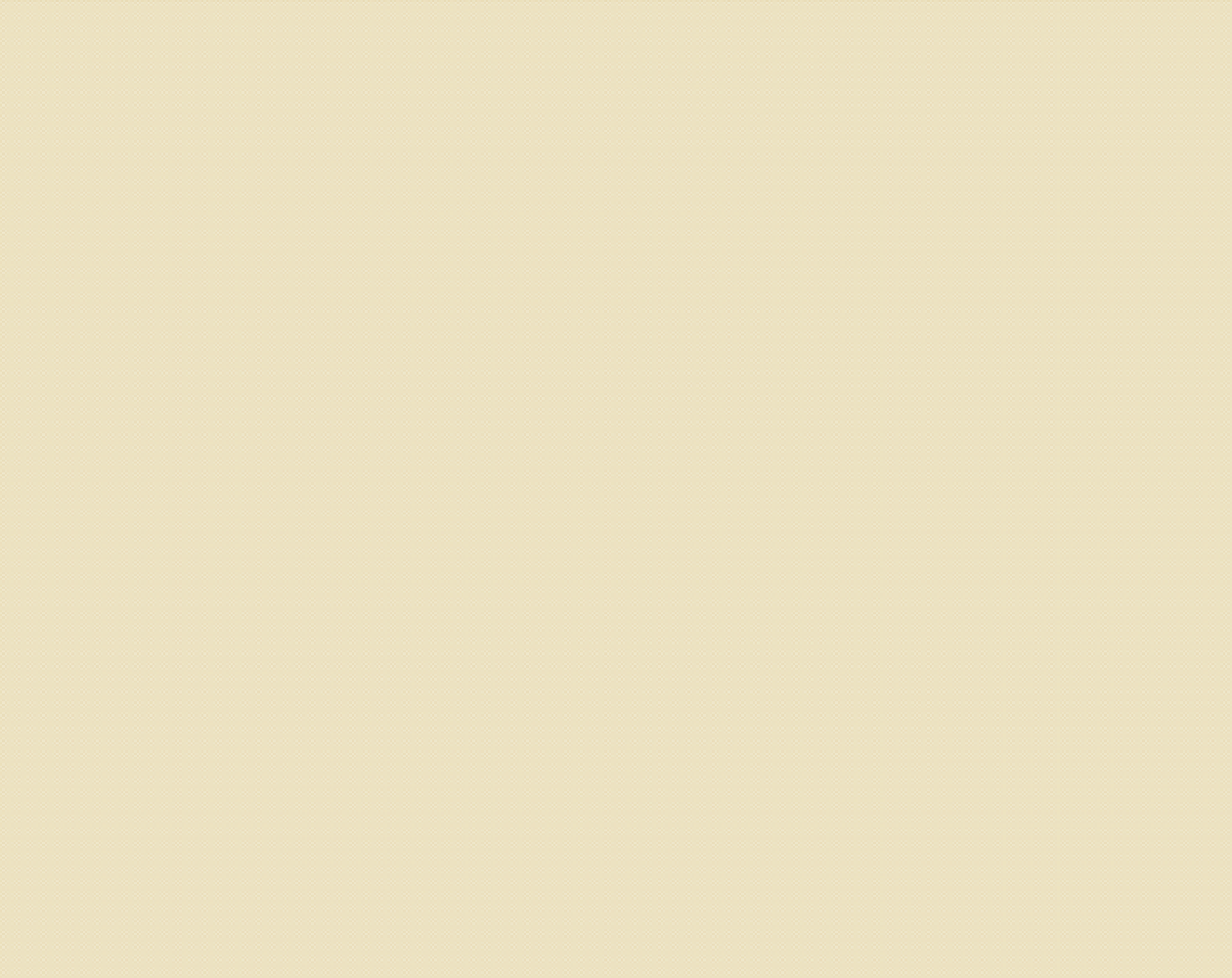 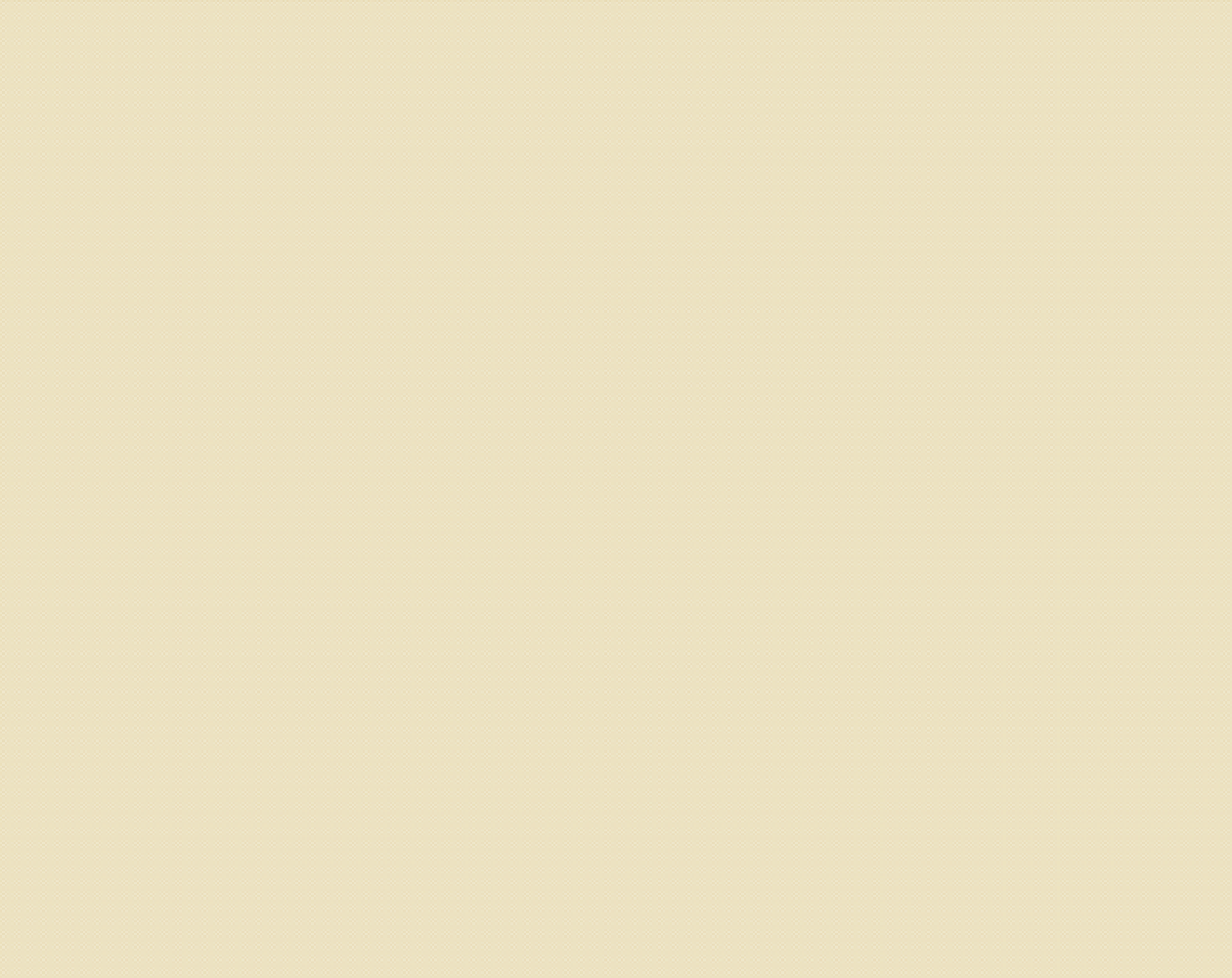 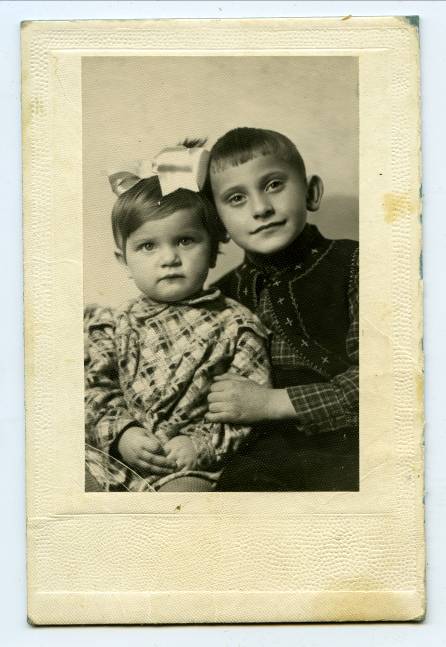 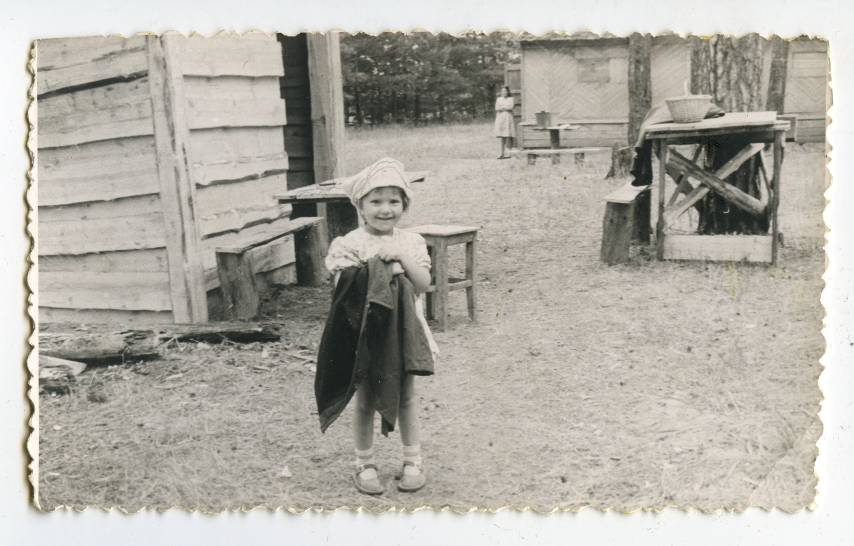 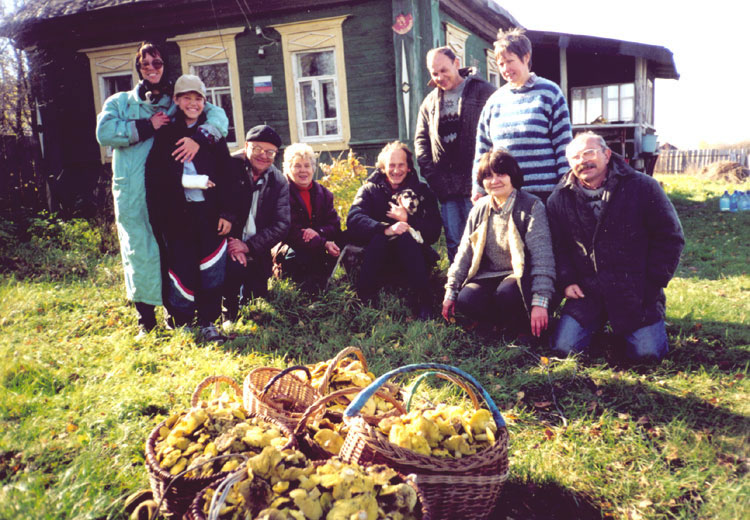 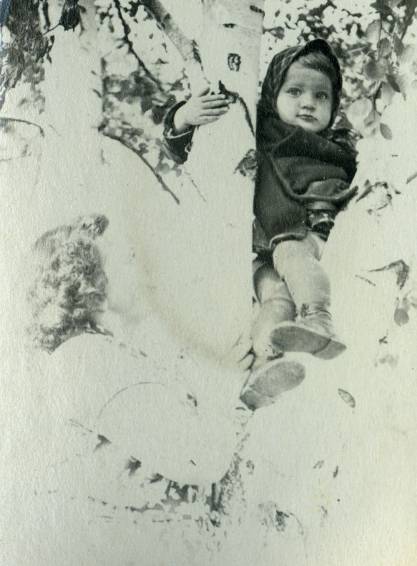 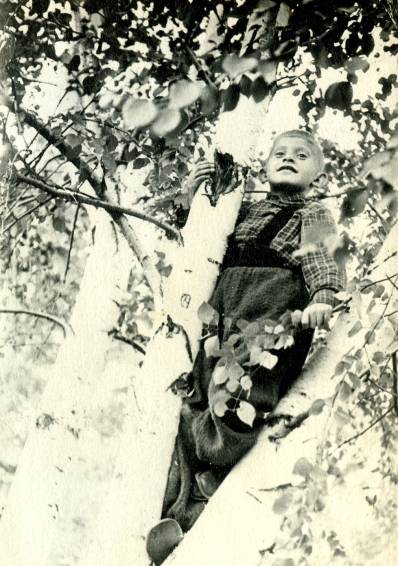 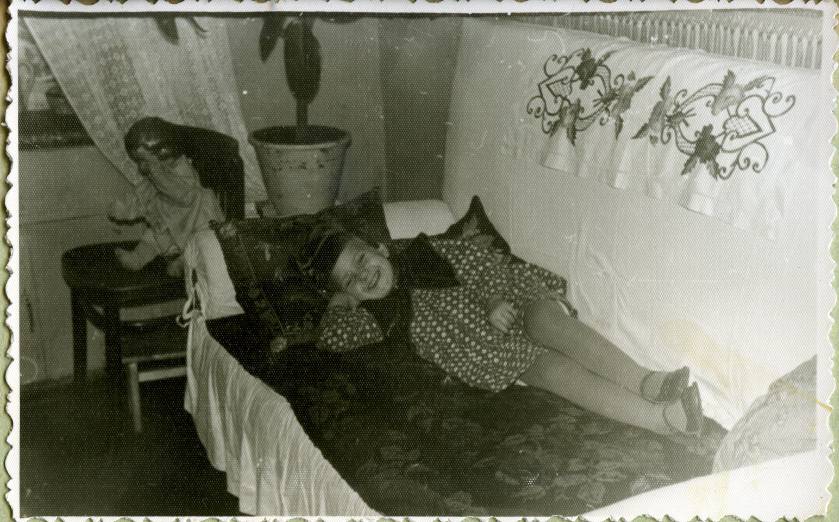 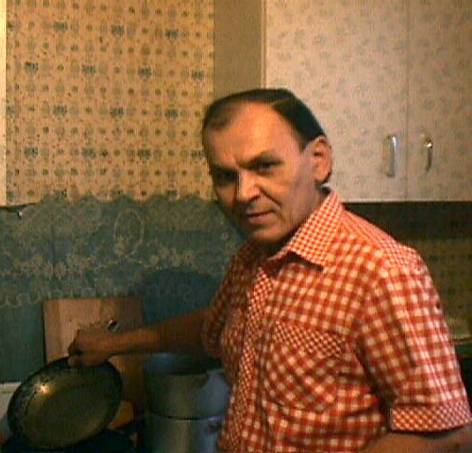 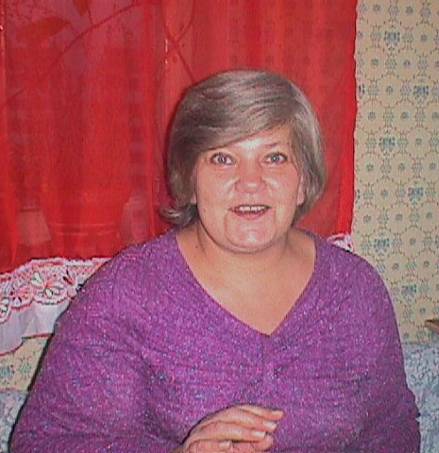 Ира и Саша
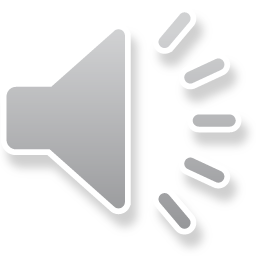 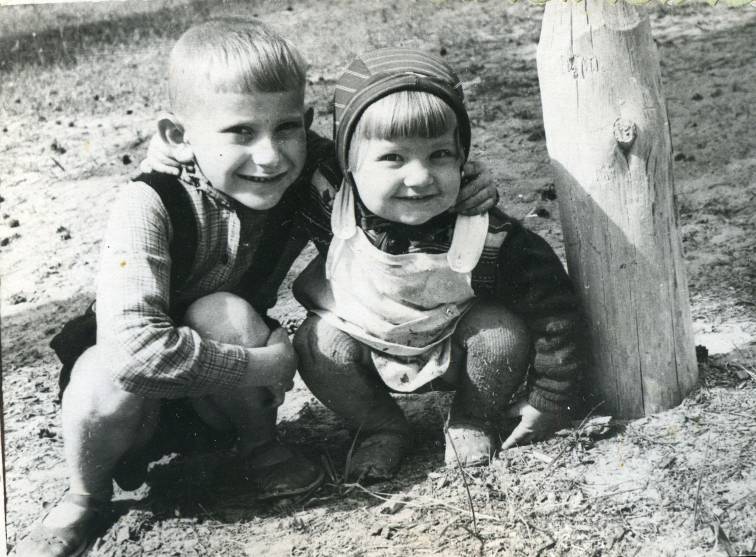 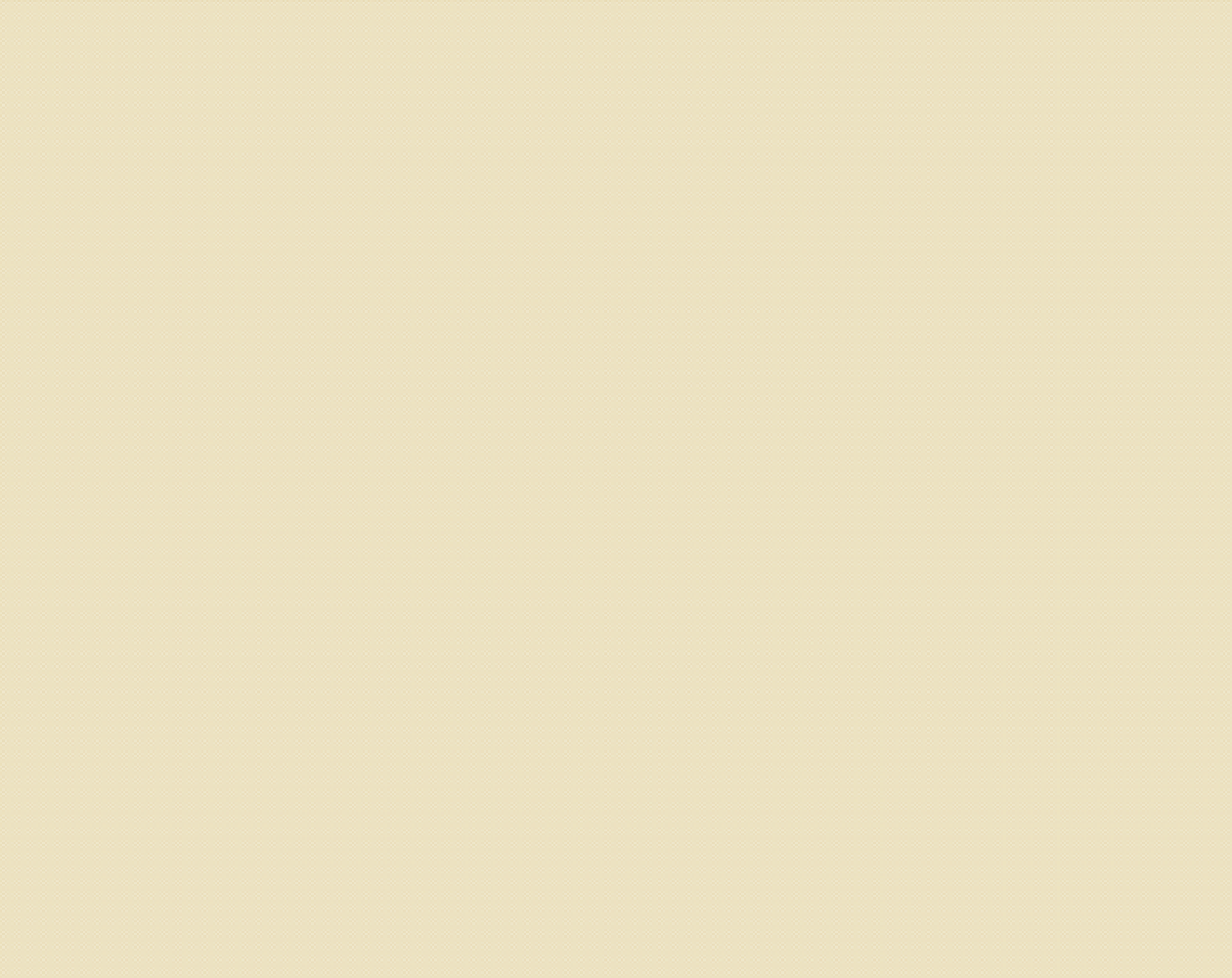 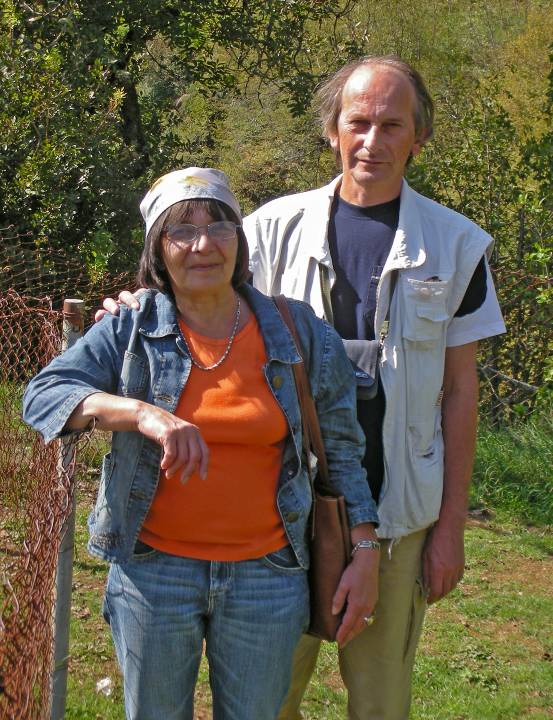 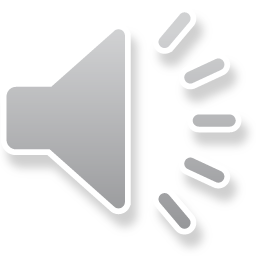 конец пятой части